CHÀO MỪNG QUÝ THẦY CÔ VÀ CÁC EM HỌC SINH
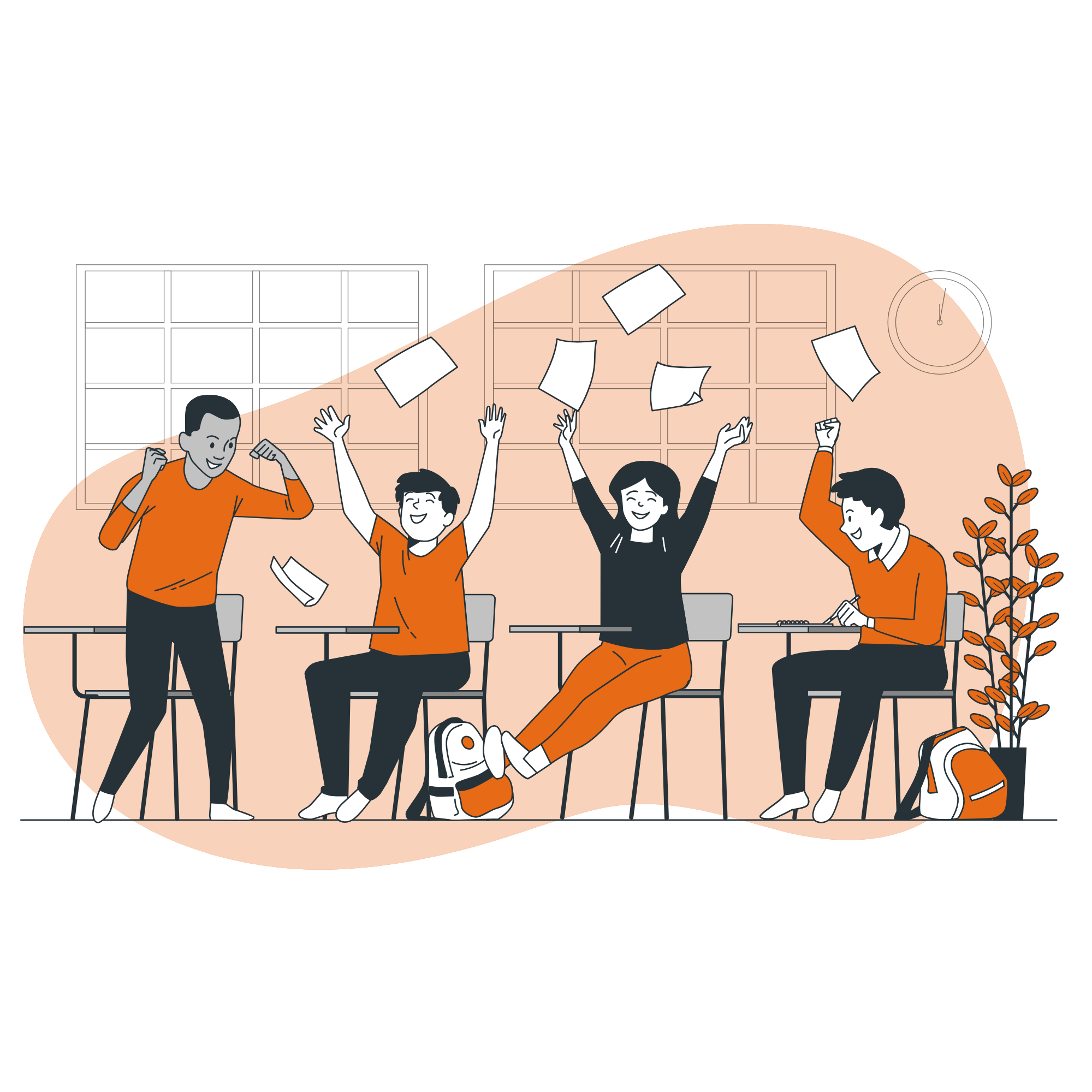 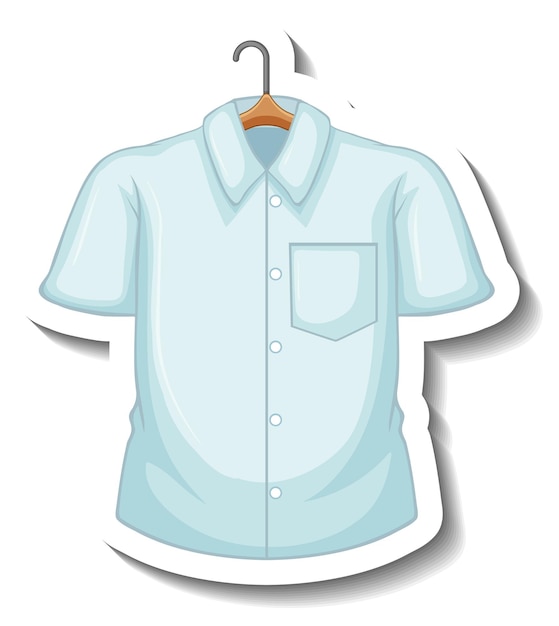 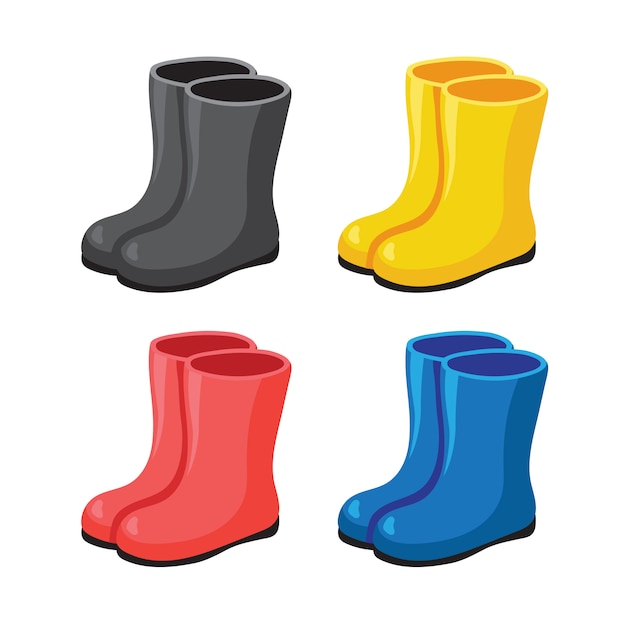 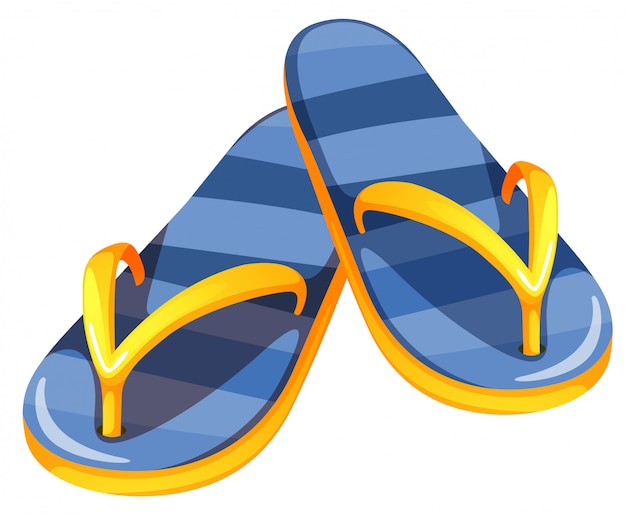 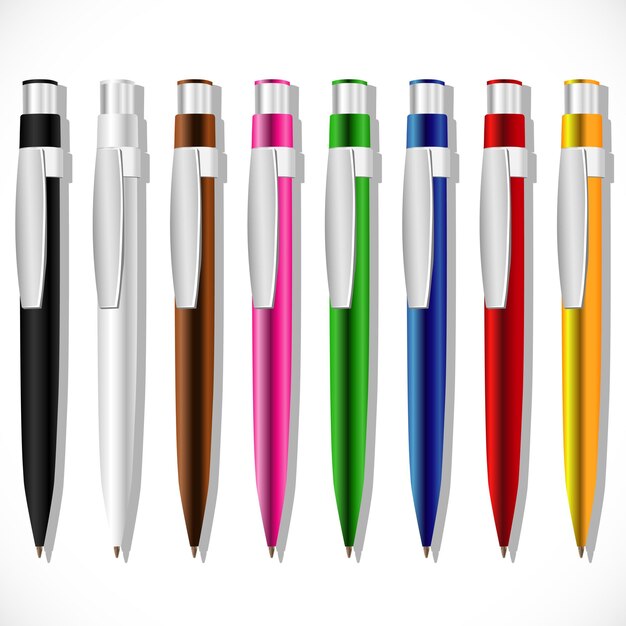 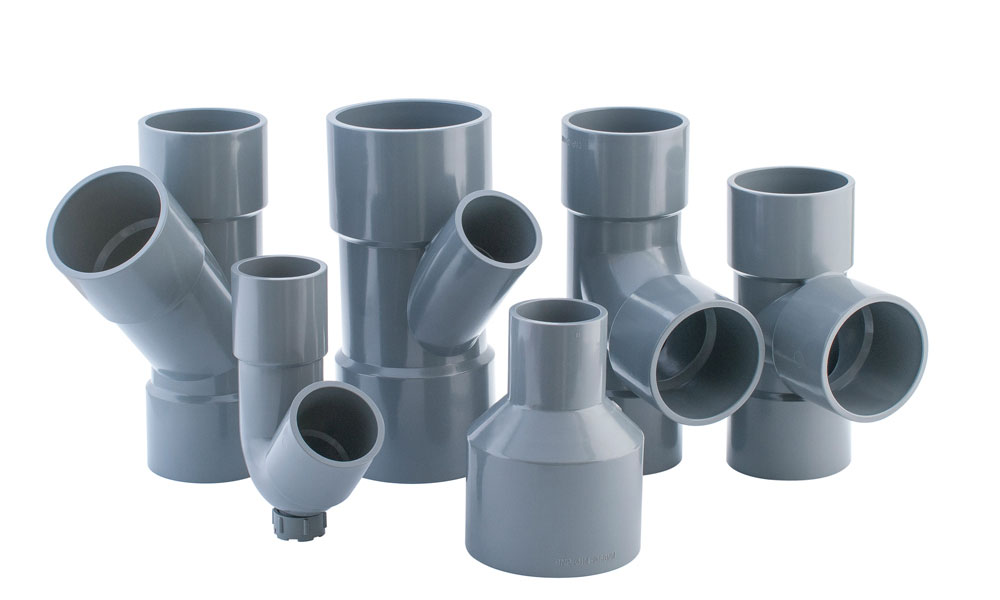 Vật liệu polymer được sử dụng rộng rãi trong đời sống hằng ngày cũng như trong công nghiệp. Vậy polymer là gì và có đặc điểm cấu tạo, tính chất như thế nào?
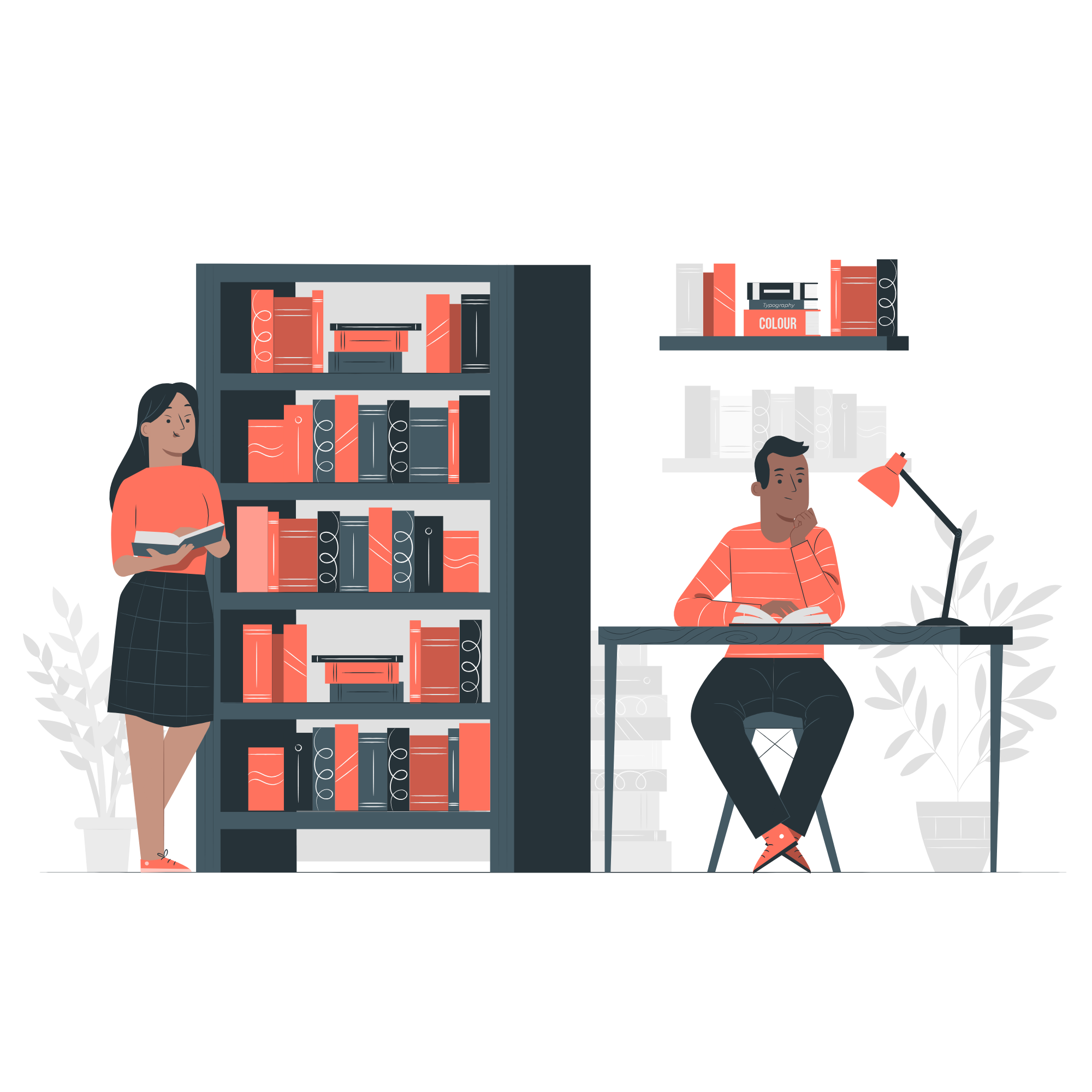 Bài 32: POLYMER
NỘI DUNG BÀI HỌC
KHÁI NIỆM, ĐẶC ĐIỂM CẤU TẠO VÀ PHÂN LOẠI
MỘT SỐ VẬT LIỆU TỪ POLYMER
I
III
ỨNG DỤNG CỦA POLYETHYLENE
TÍNH CHẤT VẬT LÍ
IV
II
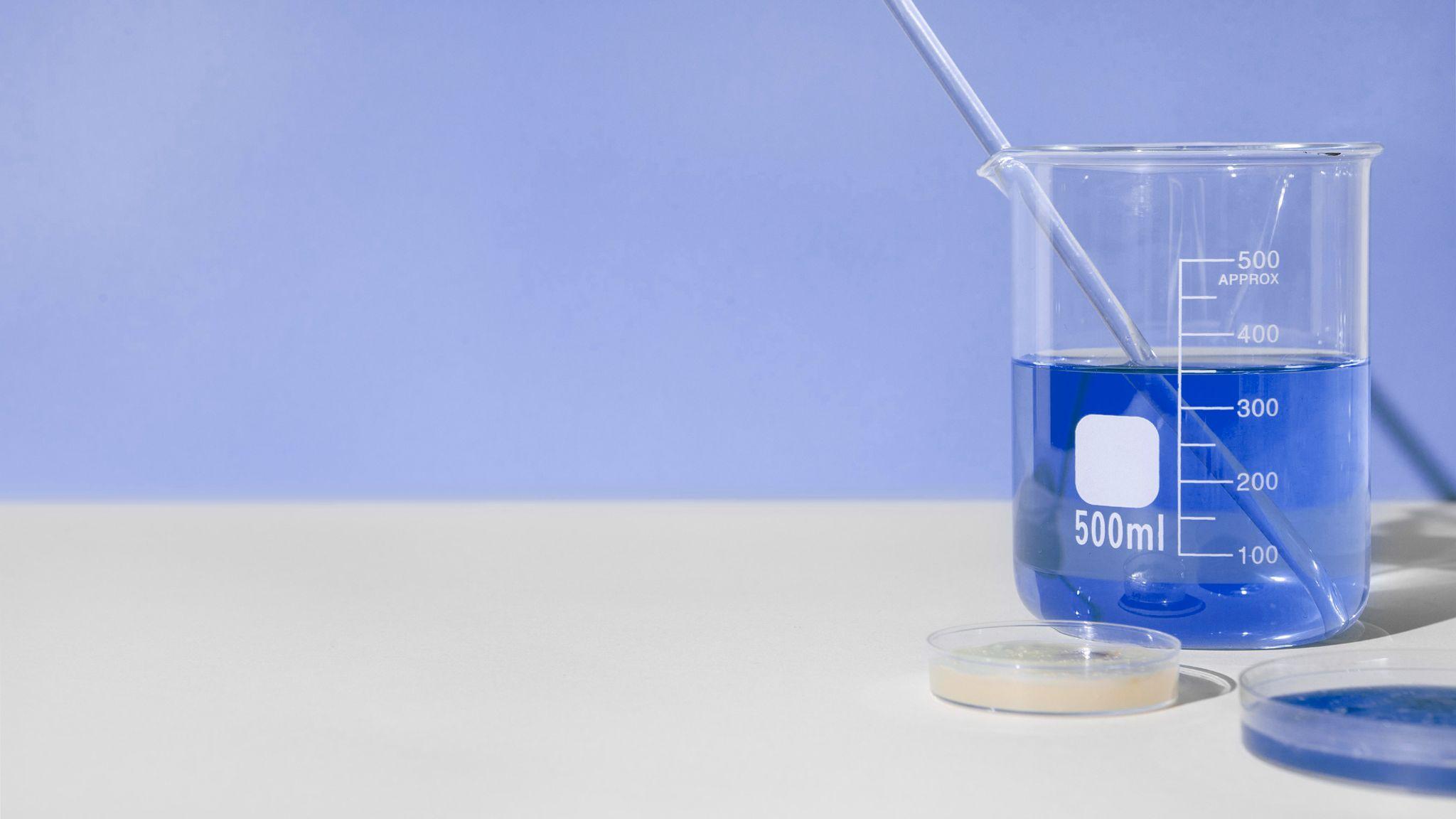 I
KHÁI NIỆM, ĐẶC ĐIỂM CẤU TẠO VÀ PHÂN LOẠI
Tinh bột có công thức chung (C6H10O5)n, tinh bột được tạo thành do hàng nghiên đơn vị glucose kết hợp với nhau tạo nên. Các đơn vị glucose (C6H10O5) được gọi là mắt xích. Em có nhận xét gì về khối lượng phân tử của tinh bột?
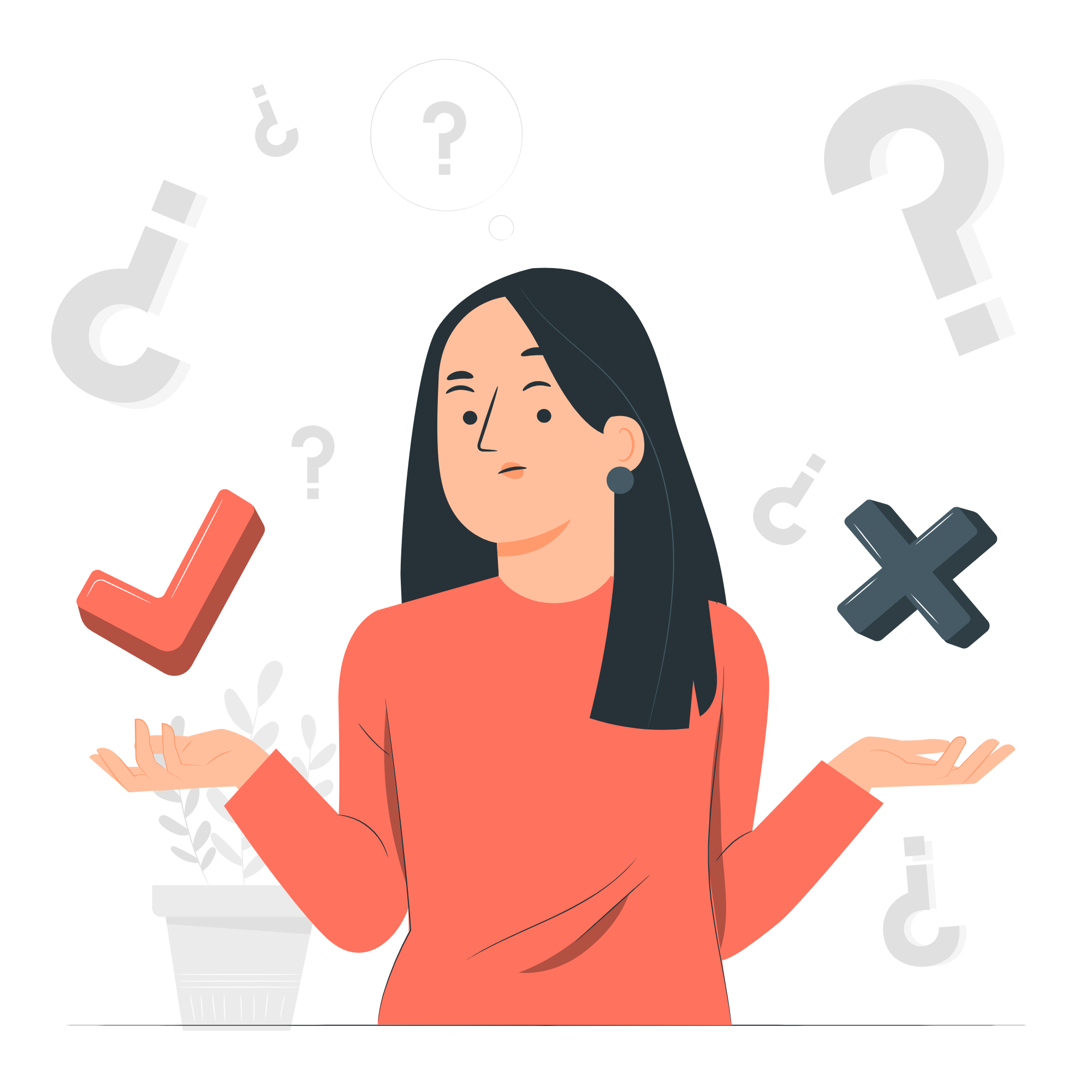 Khái Niệm
Polymer là những chất có khối lượng phân tử rất lớn gồm nhiều đơn vị nhỏ (mắt xích) liên kết với nhau
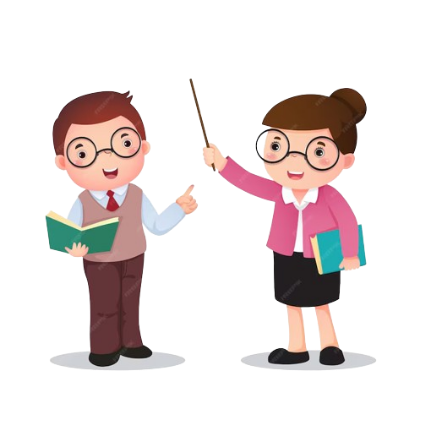 I.1
Ví dụ:
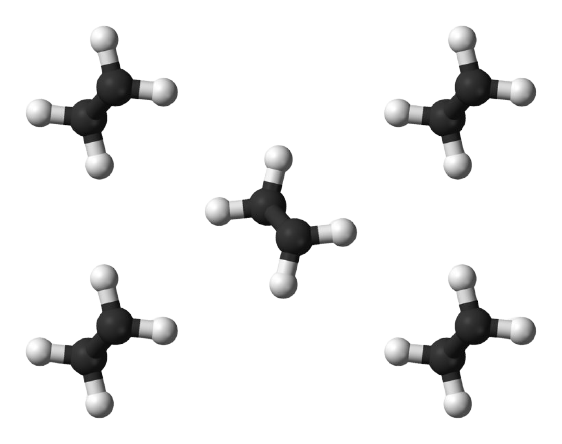 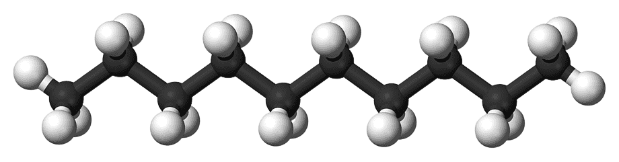 Polyethylene
Ethylene
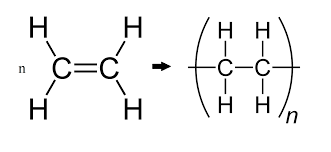 Khái Niệm
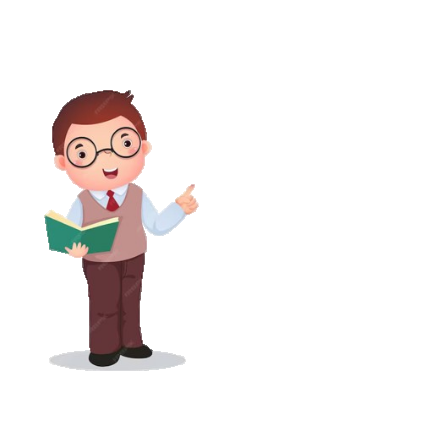 Những phân tử nhỏ kết hợp với nhau tạo nên polymer được gọi là monomer
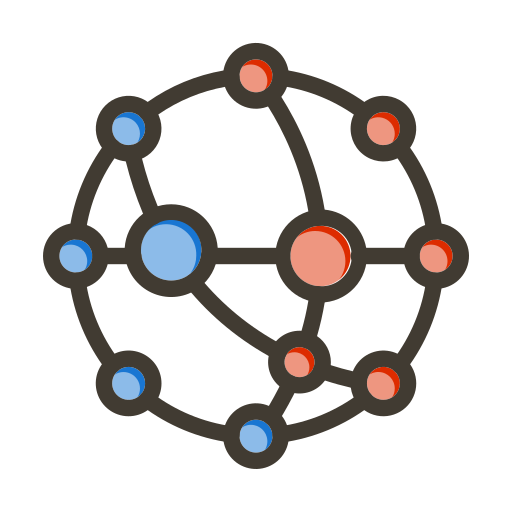 I.1
Mắc xích là nhóm nguyên tử được tạo thành từ các monomer khi liên kết với nhau tạo ra polymer
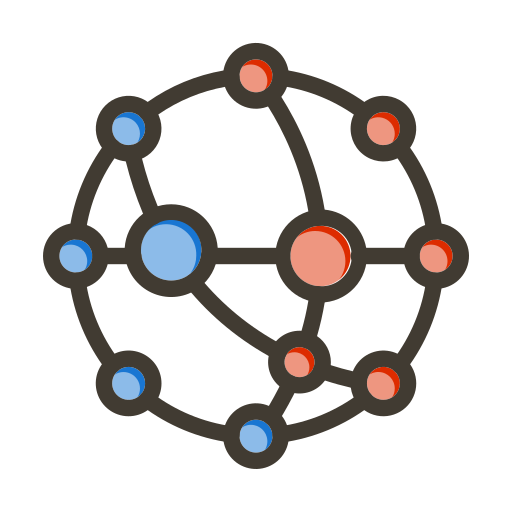 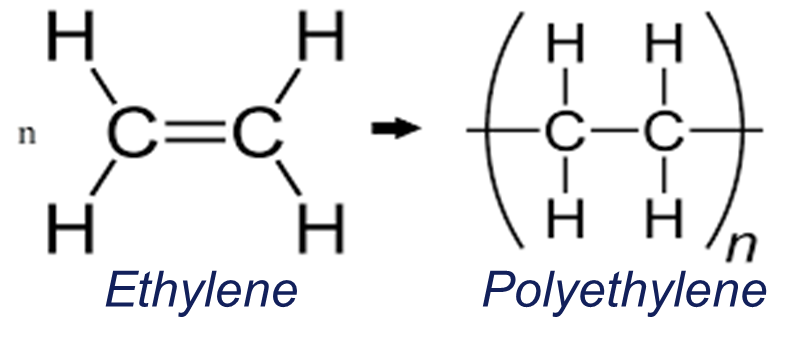 Ví dụ:
Khái Niệm
Ví dụ:
I.1
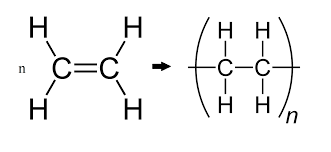 Ethylene
Polyethylene
Ethylene (CH2=CH2) là monomer
Nhóm -CH2-CH2- là mắt xích
n là số mắt xích (n là số nguyên rất lớn).
Khái Niệm
Ví dụ:
I.1
— CH2 — CH2 —
( CH2 — CH2 )n
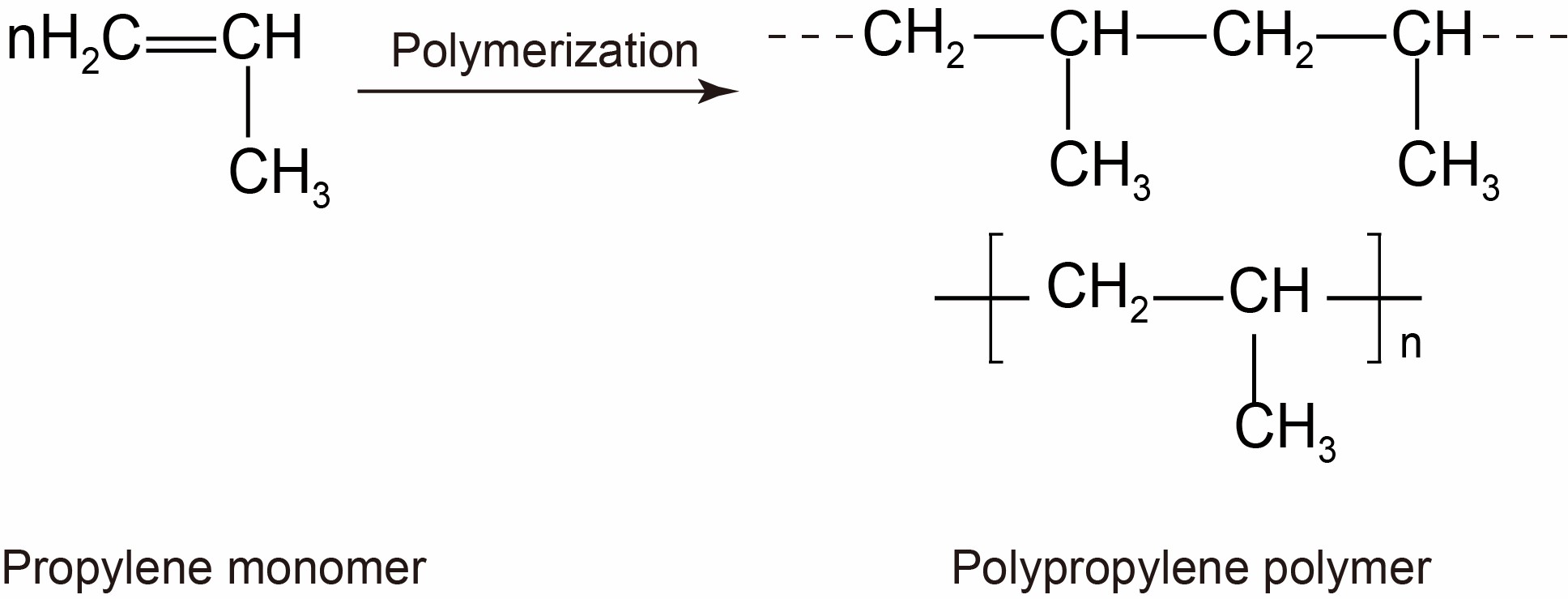 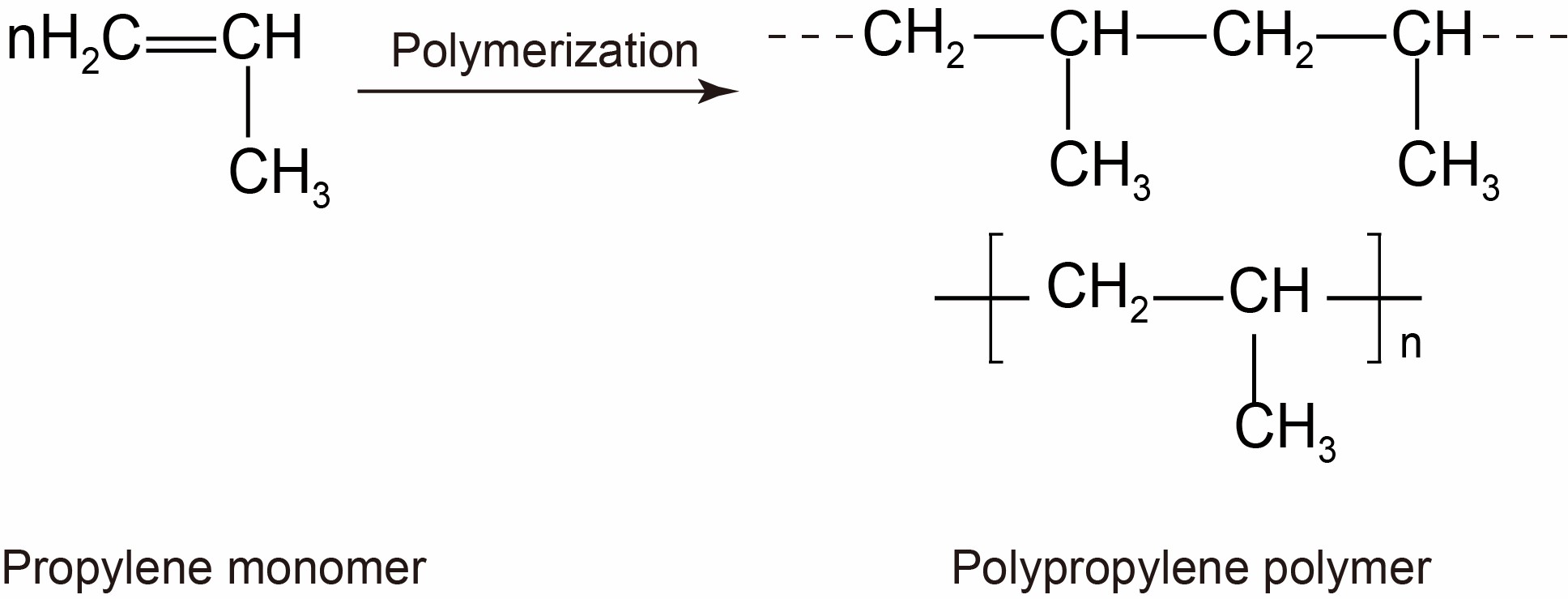 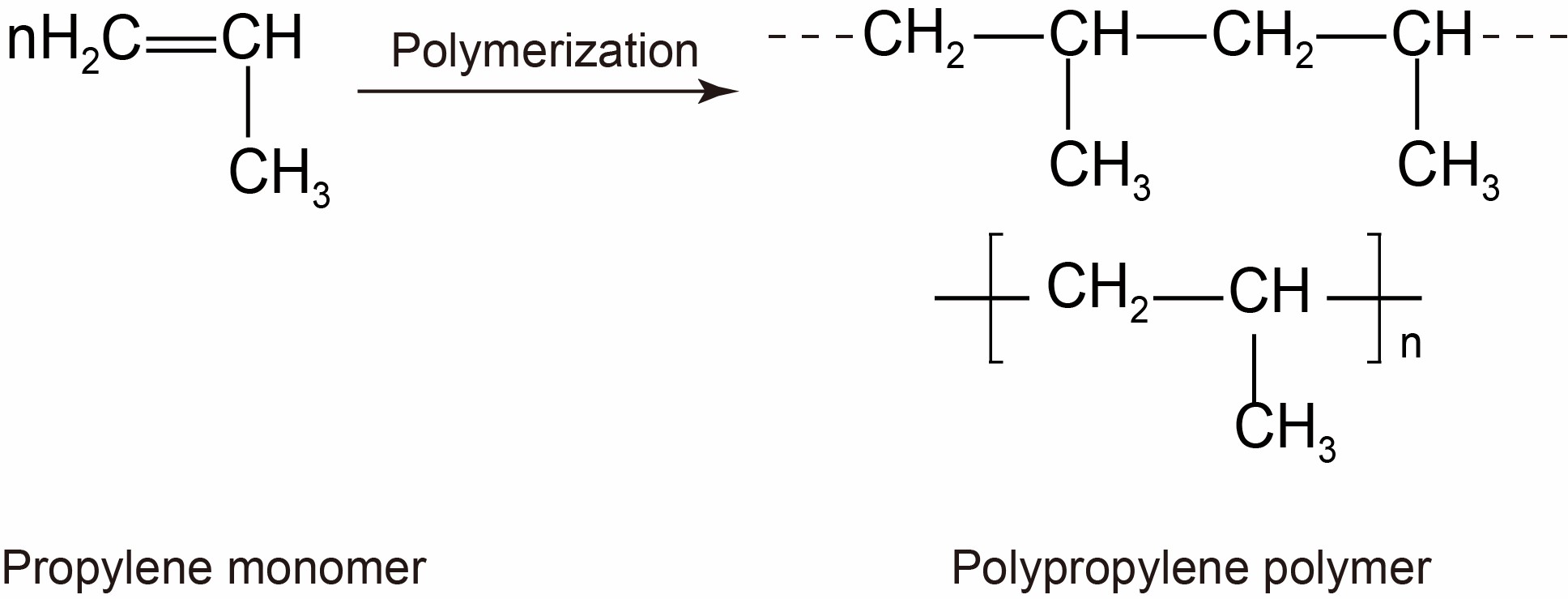 CH2     CH2
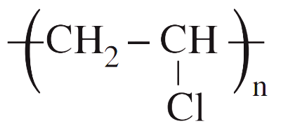 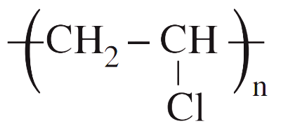 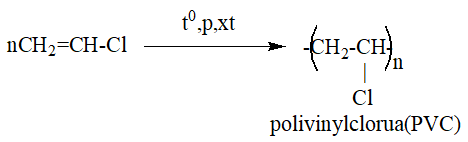 Chỉ ra mắt xích trong phân tử và monomer tương ứng của các polymer sau:

a) Polytetrafloroethylene:

b) Polystyrene (PS):
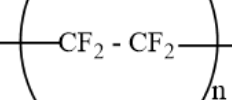 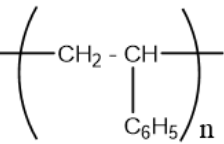 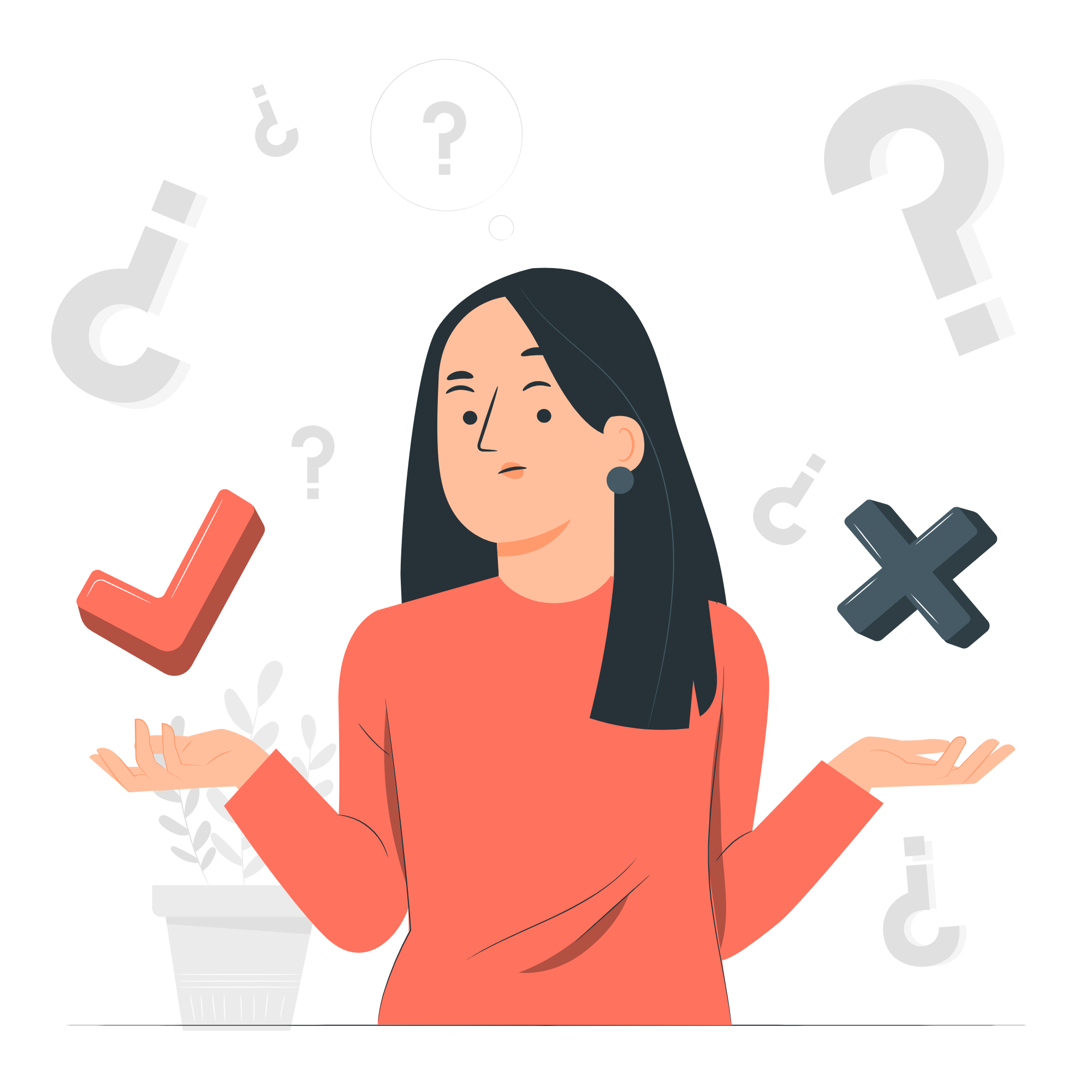 a) Polytetrafloroethylene:
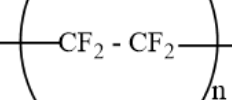 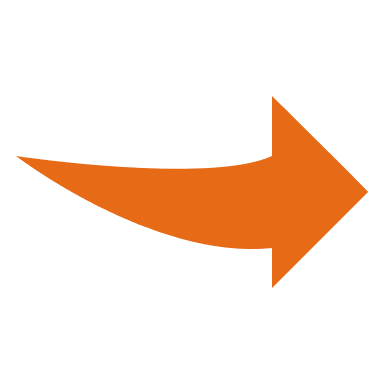 Mắt xích: - CF2 - CF2 - ; monomer: CF2 = CF2
b) Polystyrene (PS):
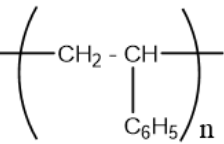 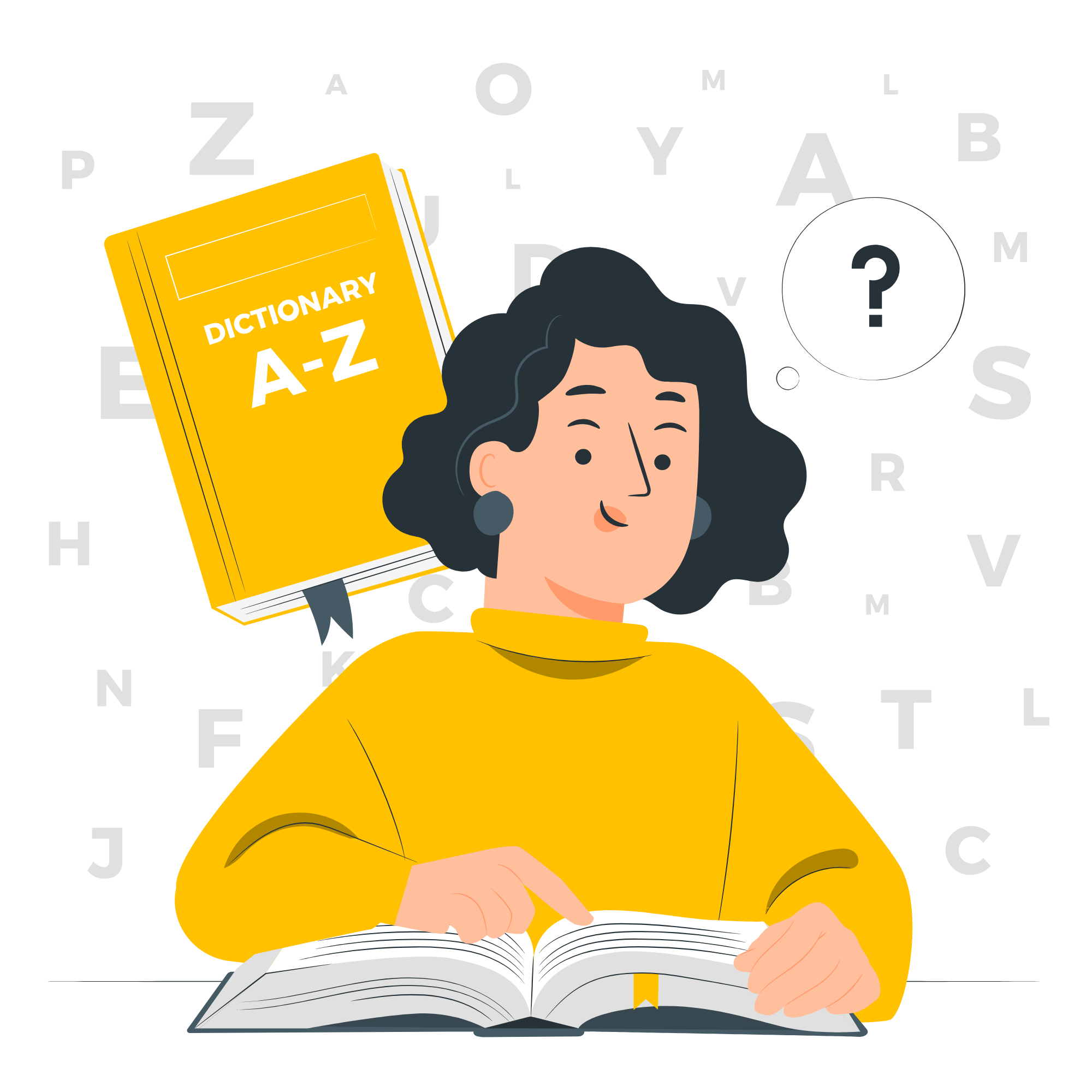 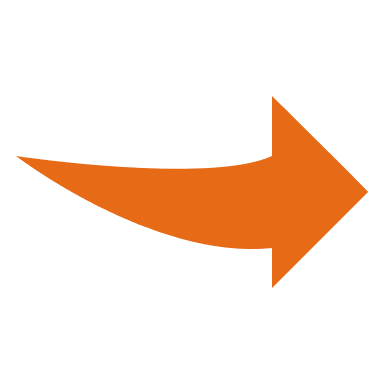 Mắt xích: - CH2 – CH(C6H5) -; 
monomer: CH2 = CH(C6H5)
Cấu Tạo
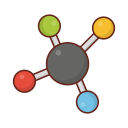 Các mắt xích trong phân tử polymer liên kết thành mạch nhánh, mạch không nhánh
I.2
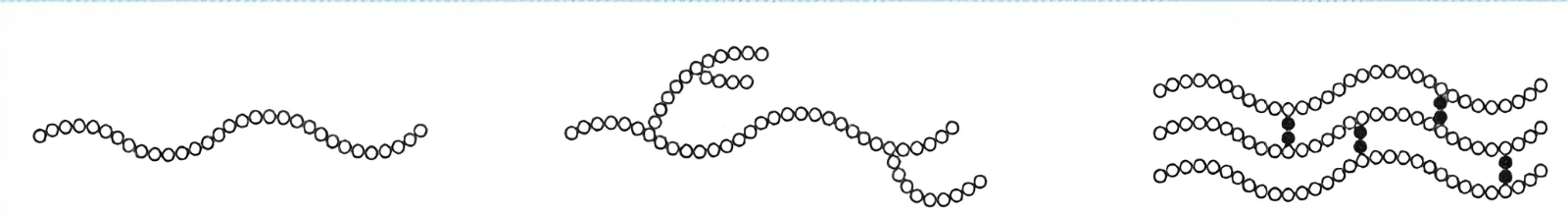 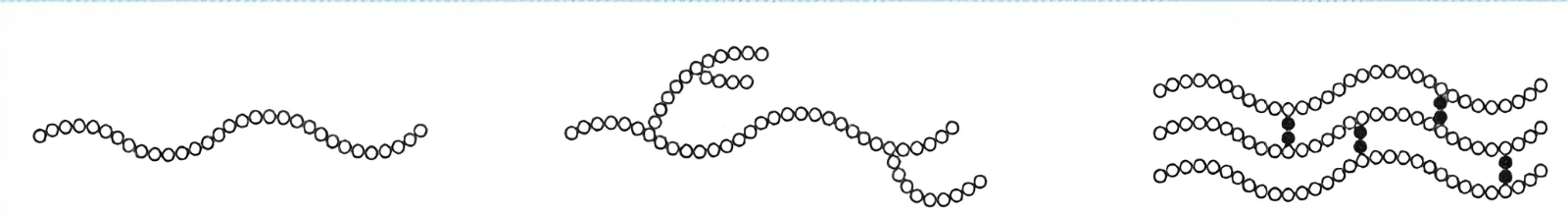 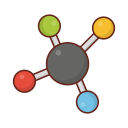 Các mạch polymer liên kết với nhau theo nhiều hướng trong không gian bằng cầu nối là nguyên tử, nhóm nguyên tử hay mạch nối tạo ra mạch không gian
Mạng không gian
mạch nhánh
mạch không nhánh
Cấu Tạo
CẤU TRÚC CỦA POLYMER
I.2
Mạng không gian
Mạch phân nhánh
Mạch không nhánh
02
03
01
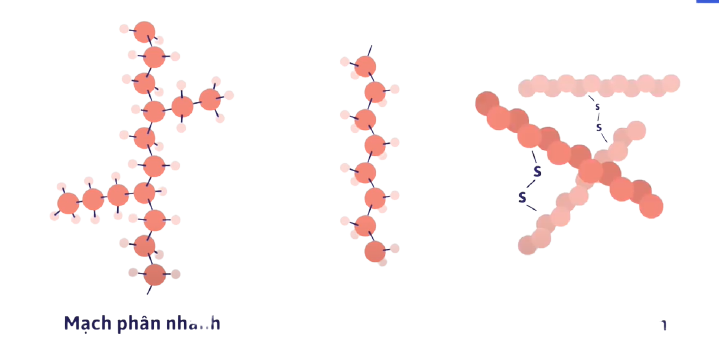 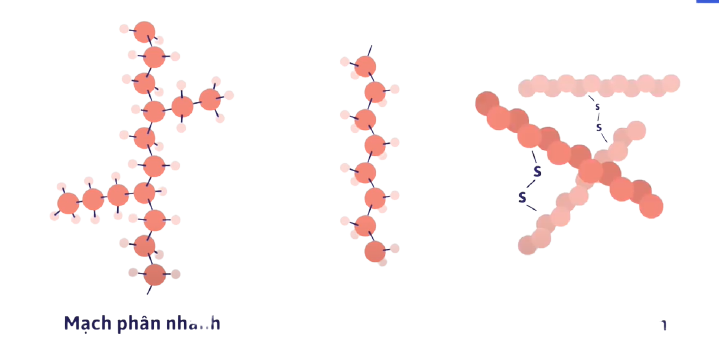 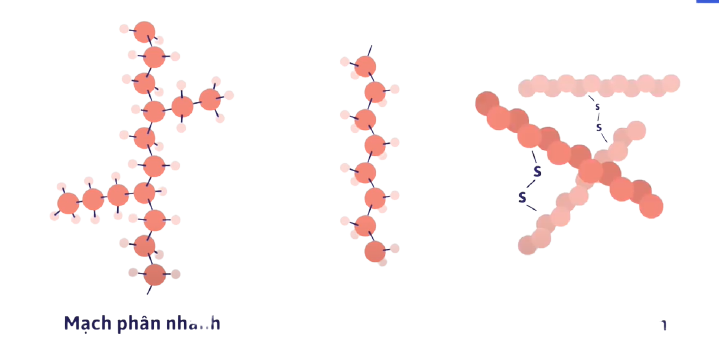 PE
Cao su lưu hóa
Em hãy cho biết các dạng mạch của các polymer sau
01
02
Cellulose
Amylopectin, glycogen
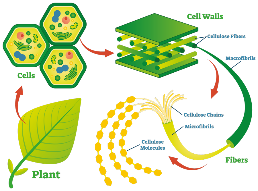 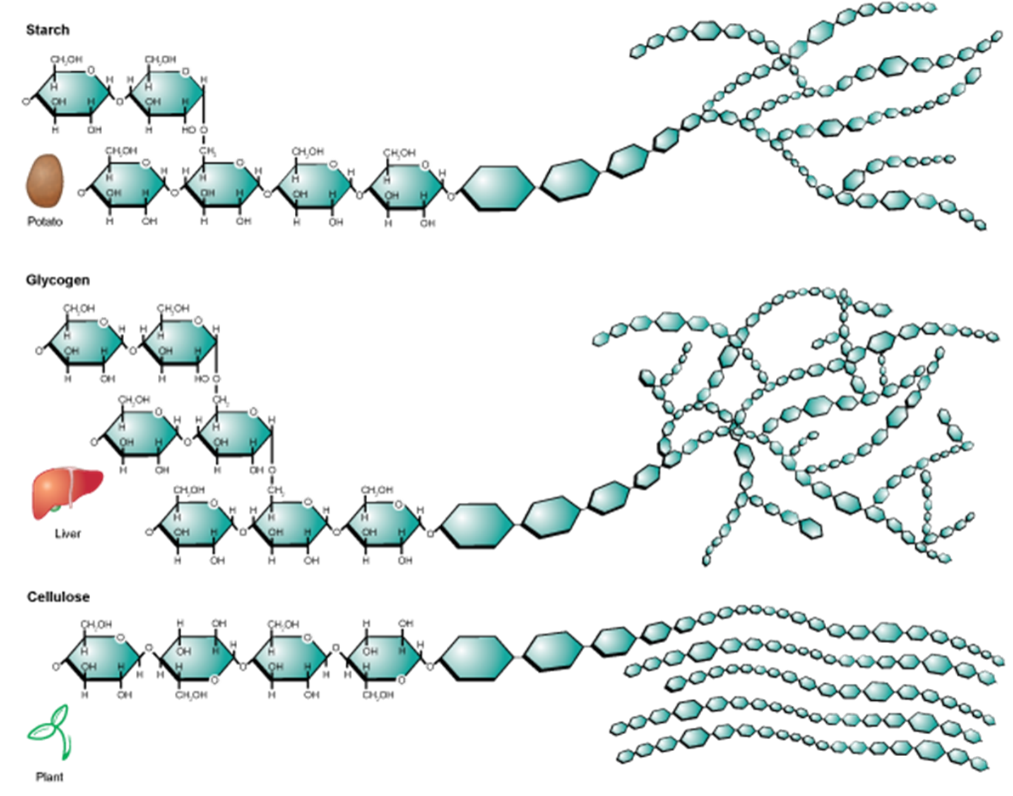 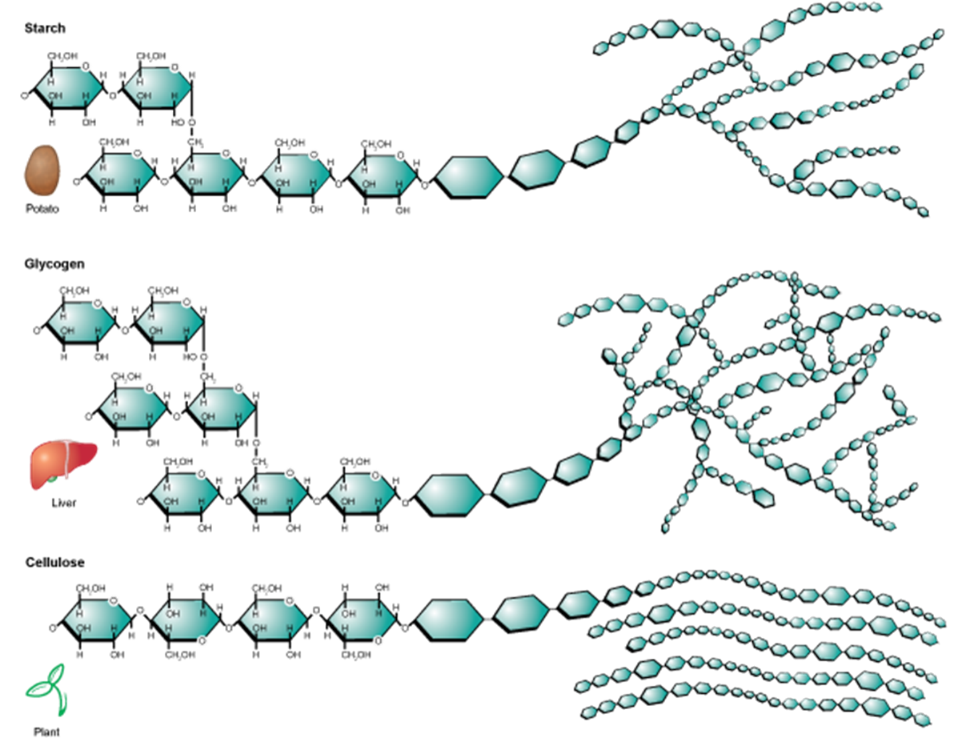 03
Nhựa bakelite
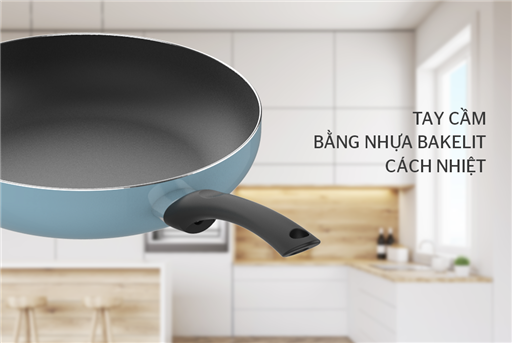 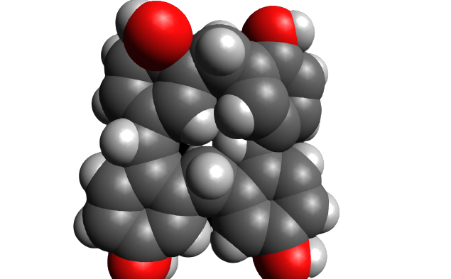 1. Mạch thẳng
3. Mạng không gian
2. Mạch nhánh
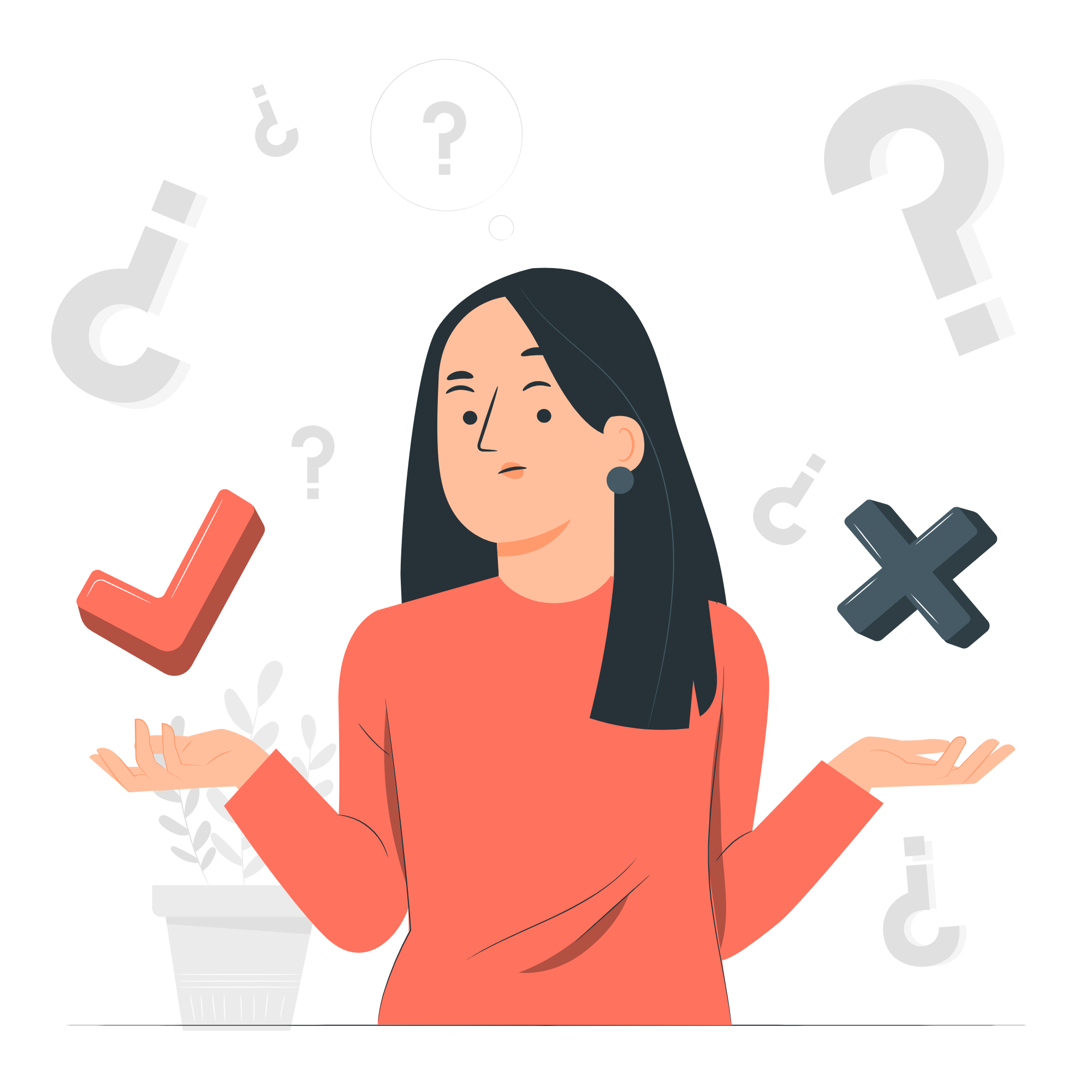 Em hãy phân loại polymer dựa vào nguồn gốc tạo thành.
Phân Loại
POLYMER
I.3
Polymer tổng hợp
Được tổng hợp bằng phương pháp hóa học
Polymer thiên nhiên 
Có sẵn trong thiên nhiên
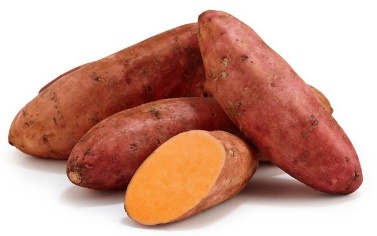 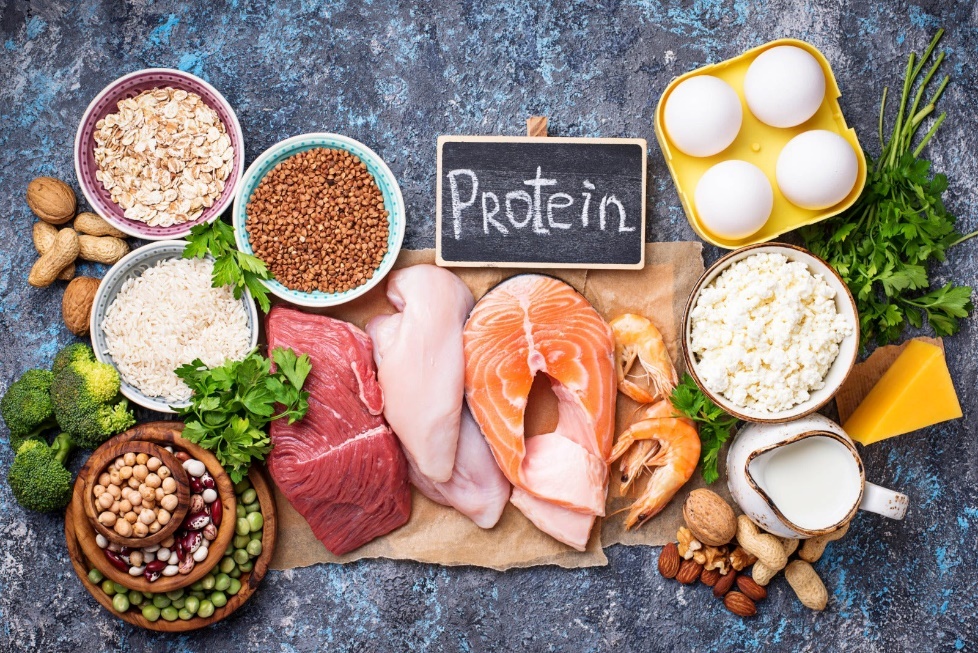 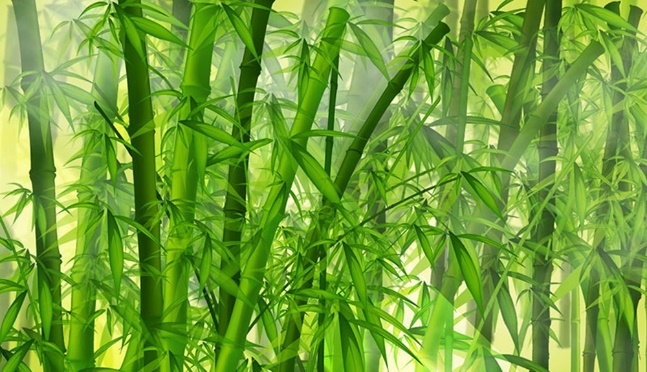 Ví dụ: nhựa PE, PVC, PP,…
Ví dụ: tinh bột, cellulose, tơ tằm, protein,…
Phân Loại
I.1
Polymer thiên nhiên
Polymer tổng hợp
Lúa mì
Bông
PE
PVC
PP
Em hãy phân loại các polymer sau
Polymer thiên nhiên
Polymer tổng hợp
Tơ tằm
Nhựa PS
Vải nylon
Cao su
POLYMER
Polymer tổng hợp
Được tổng hợp bằng phương pháp hóa học
Polymer thiên nhiên 
Có sẵn trong thiên nhiên
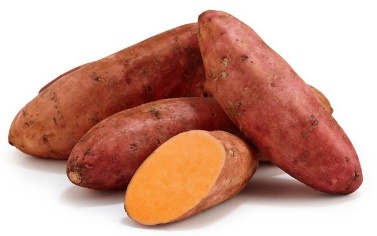 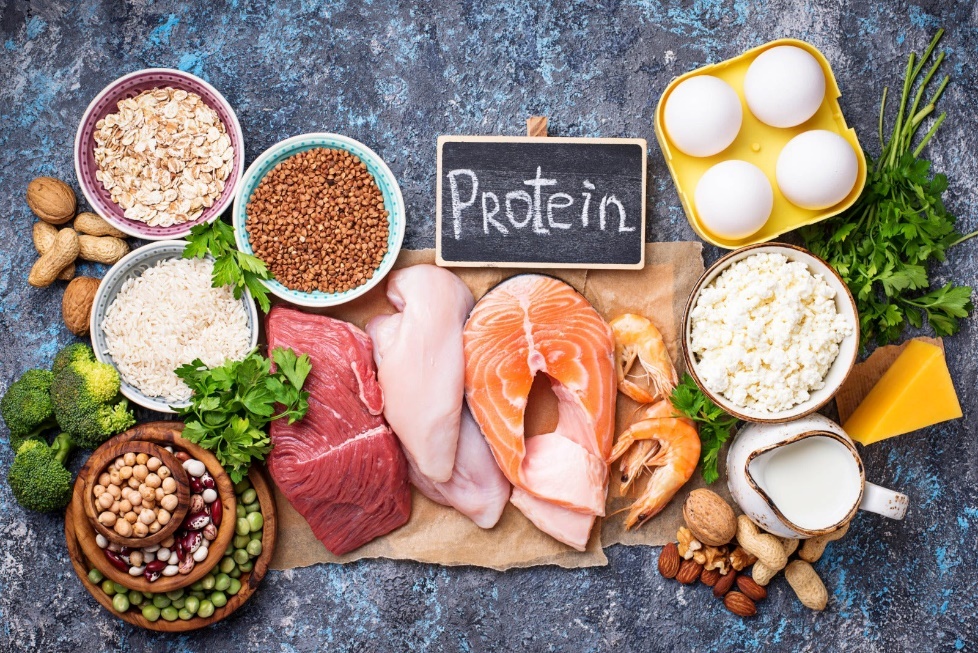 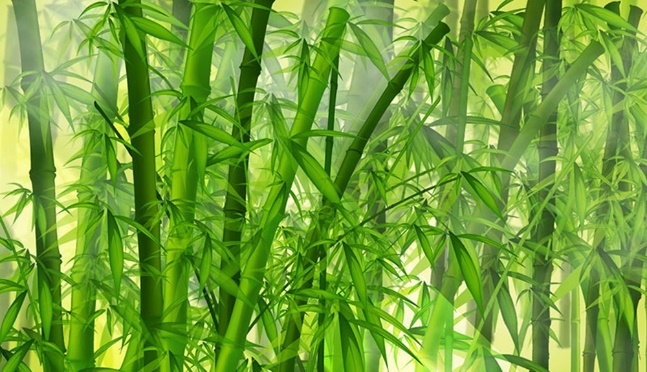 Ví dụ: nhựa PE, PVC, PP,…
Ví dụ: tinh bột, cellulose, tơ tằm, protein,…
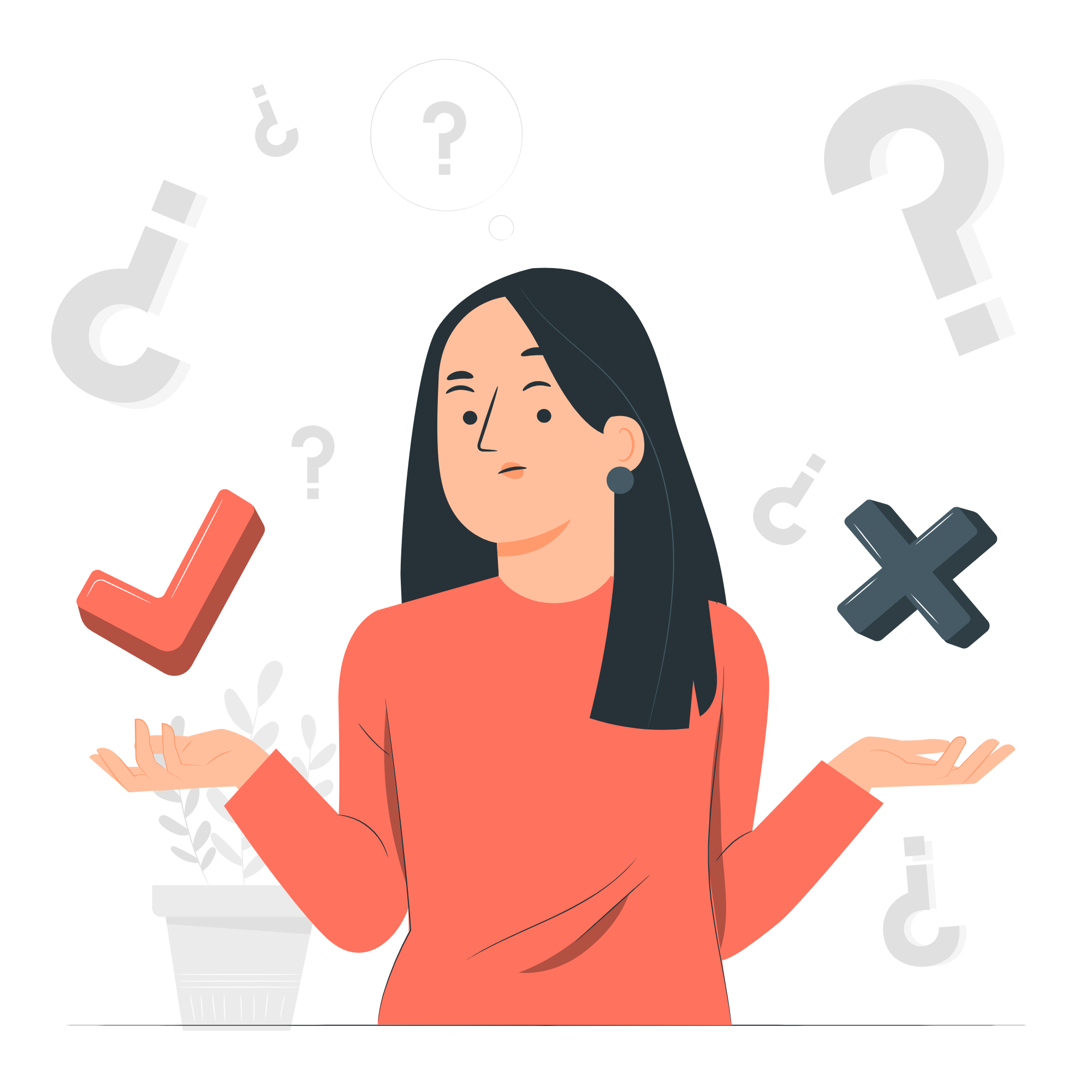 Vận dụng kiến thức đã học ở Bài 24. Alkene, em hãy viết phương trình hóa học của phản ứng tổng hợp các polymer PE, PP từ các monomer tương ứng
Các polymer tổng hợp được điều chế từ các monomer
Polyethylene (PE) điều chế từ ethylene nhờ phản ứng trùng hợp:
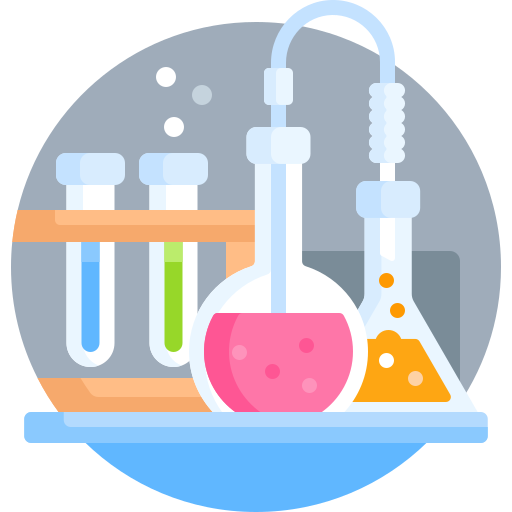 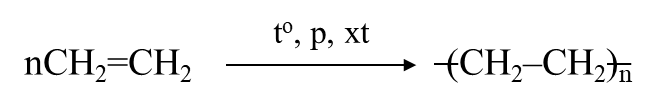 Propylene (CH2=CH–CH3) điều chế được polypropylene (PP) bằng phản ứng trùng hợp
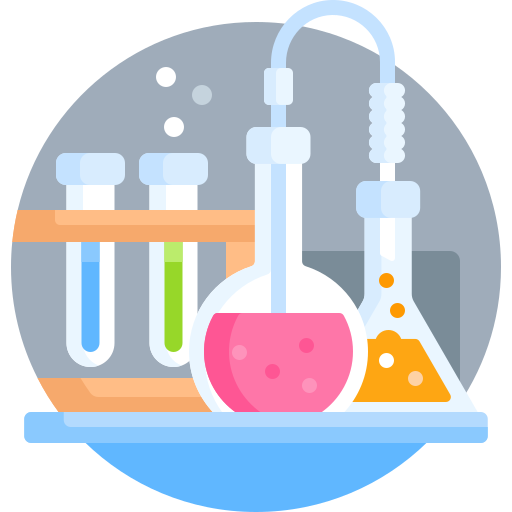 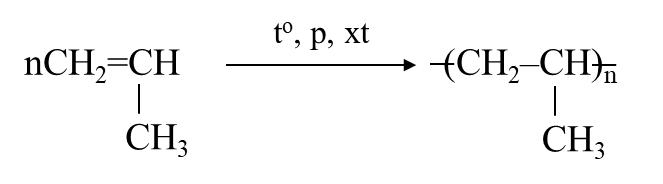 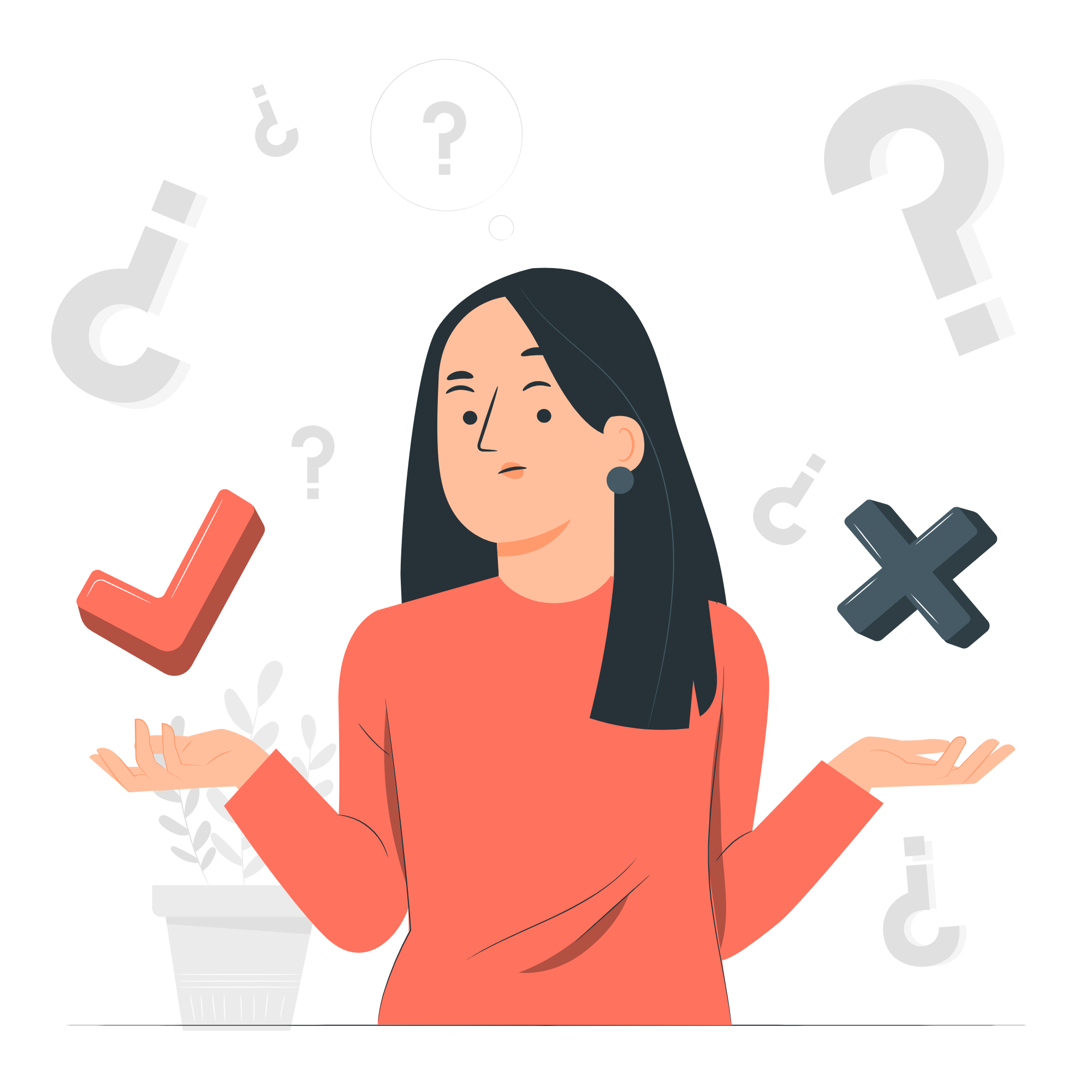 Viết phương trình hóa học của phản ứng trùng hợp polymer từ monomer CH2 = CH - Cl
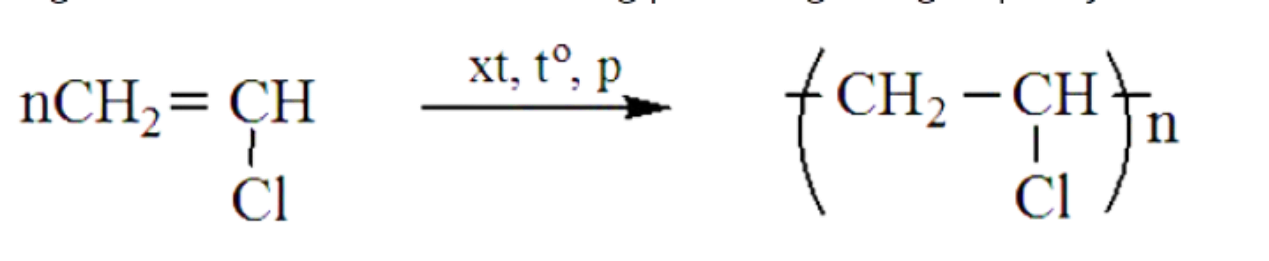 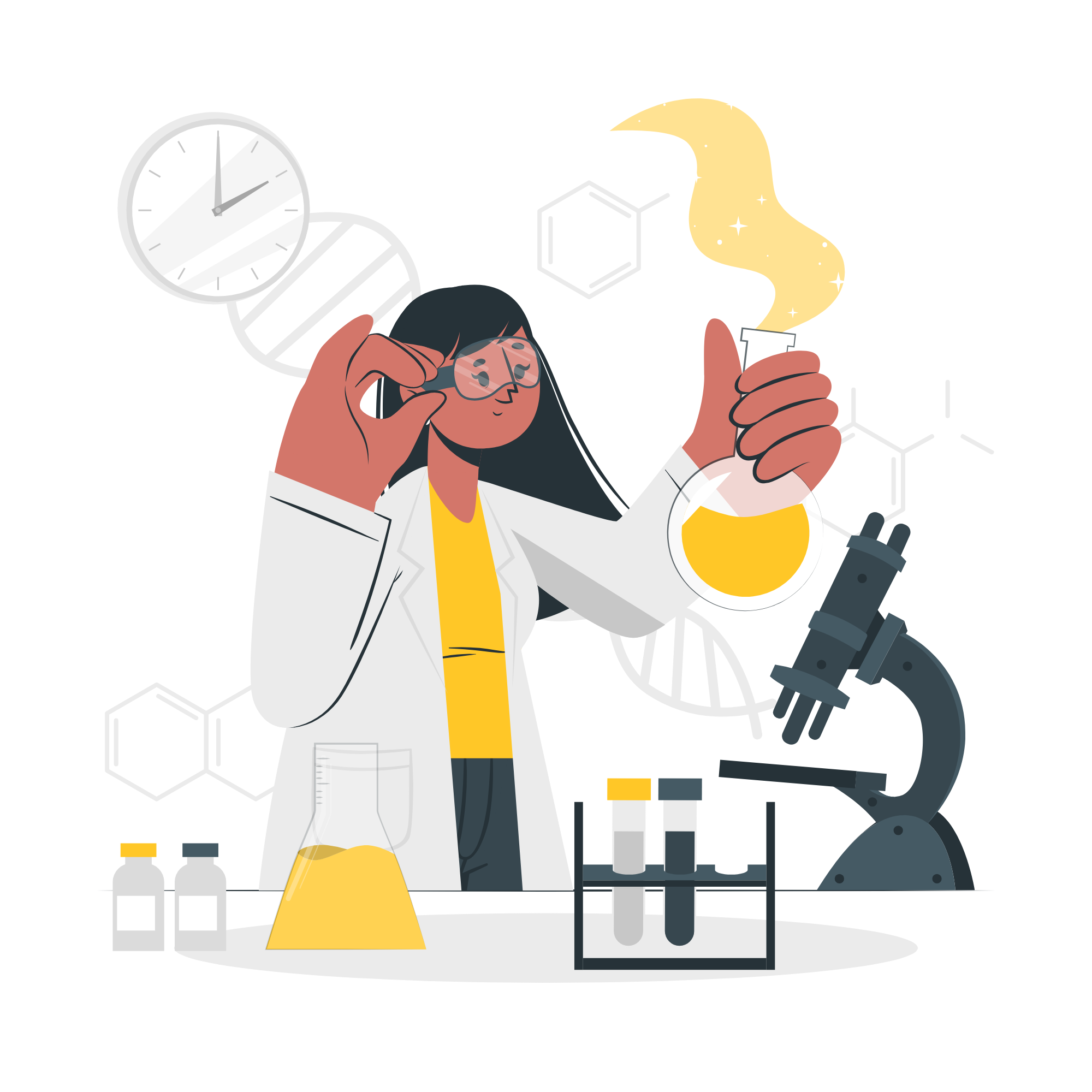 II
TÍNH CHẤT VẬT LÍ
Không bay hơi
Trạng thái
Không có nhiệt độ nóng chảy xác định
Thường là chất rắn
Tính chất khác
Độ tan
Tính dẻo, tính đàn hồi, cách điện, cách nhiệt,...
Hầu hết không tan trong nước và dung môi thông thường
Tính Chất Vật Lí
II
TÍNH CHẤT VẬT LÍ
Không bay hơi
Trạng thái
Không có nhiệt độ nóng chảy xác định
Thường là chất rắn
Tính chất khác
Độ tan
Tính dẻo, tính đàn hồi, cách điện, cách nhiệt,...
Hầu hết không tan trong nước và dung môi thông thường
Tính Chất Vật Lí
TÍNH CHẤT CỦA POLYMER
II
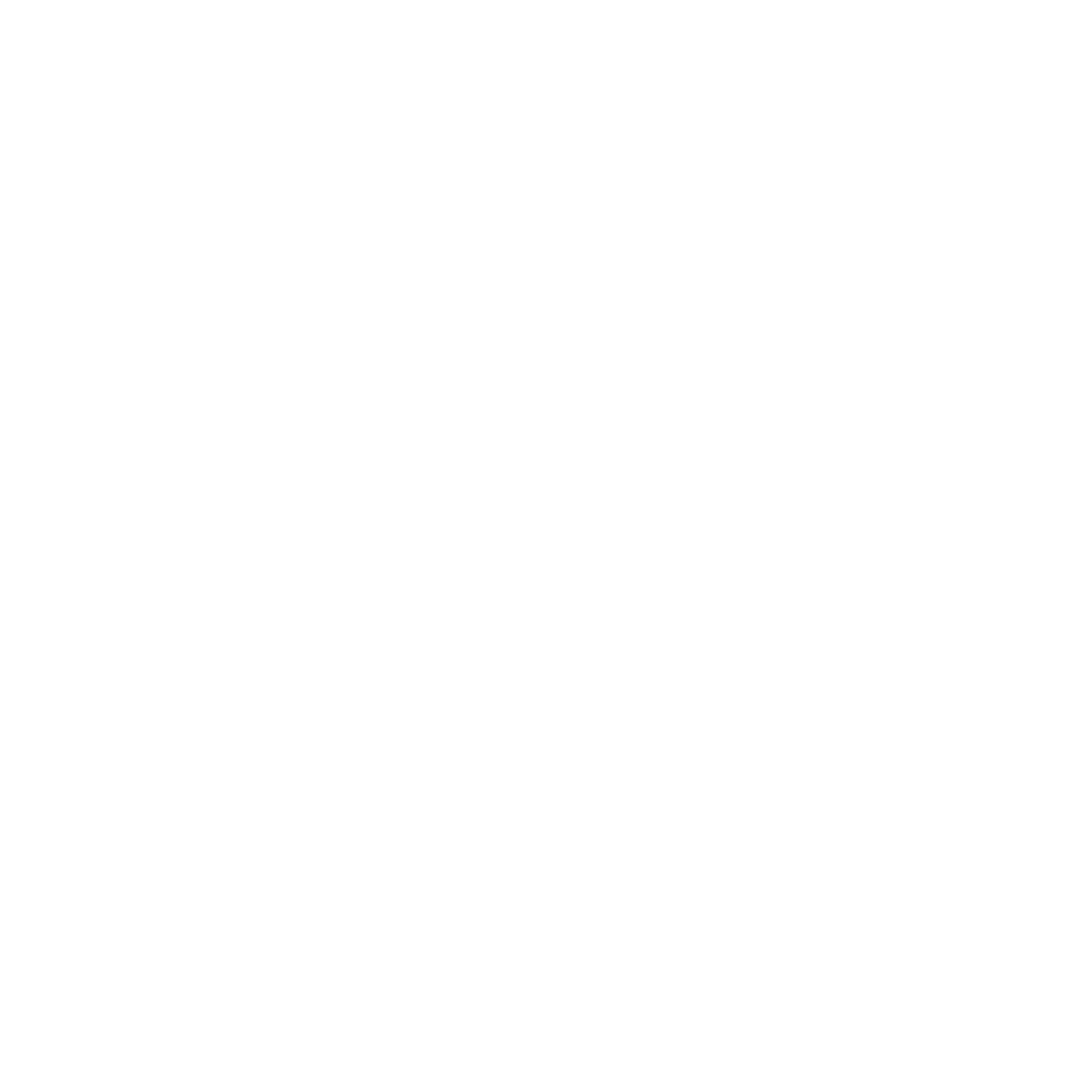 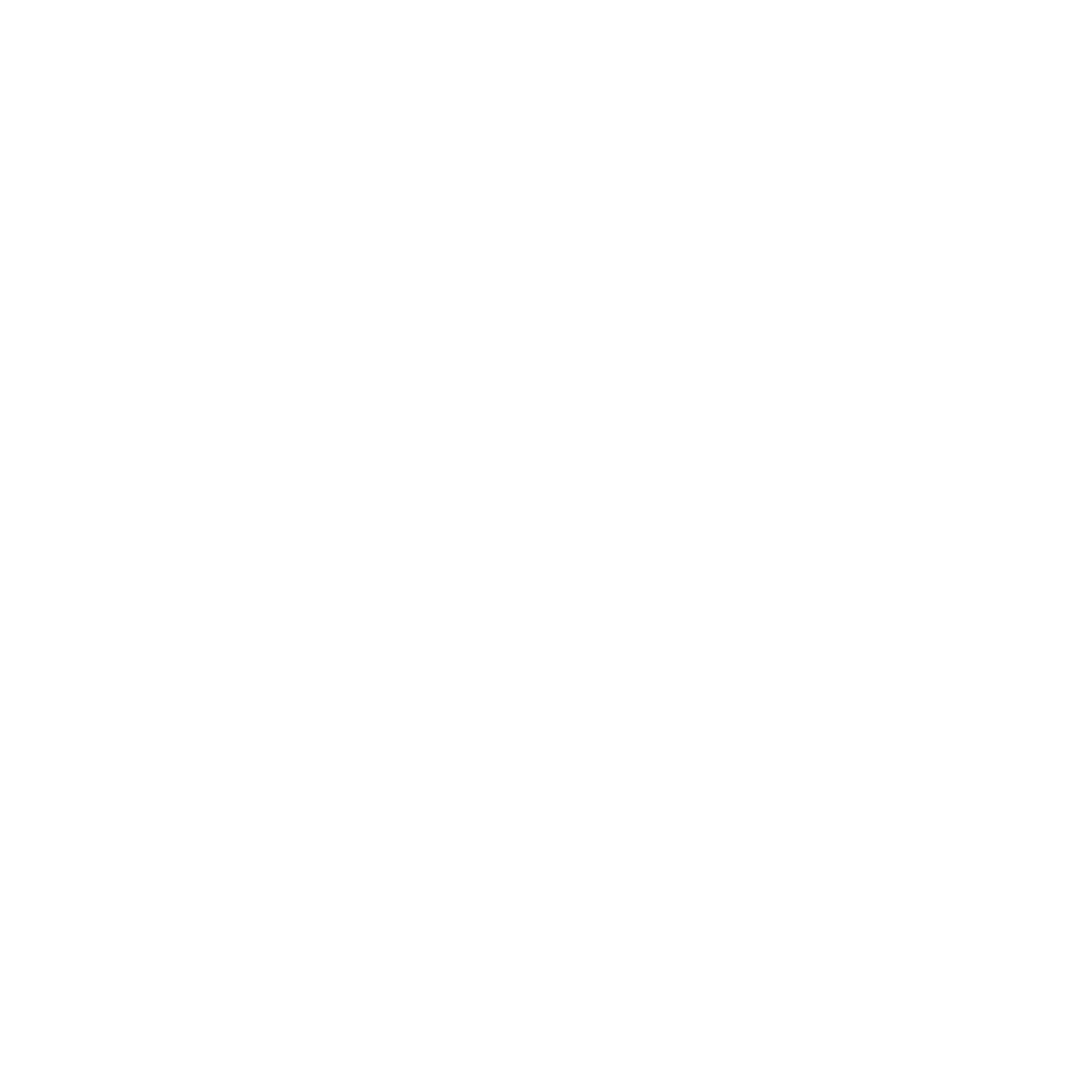 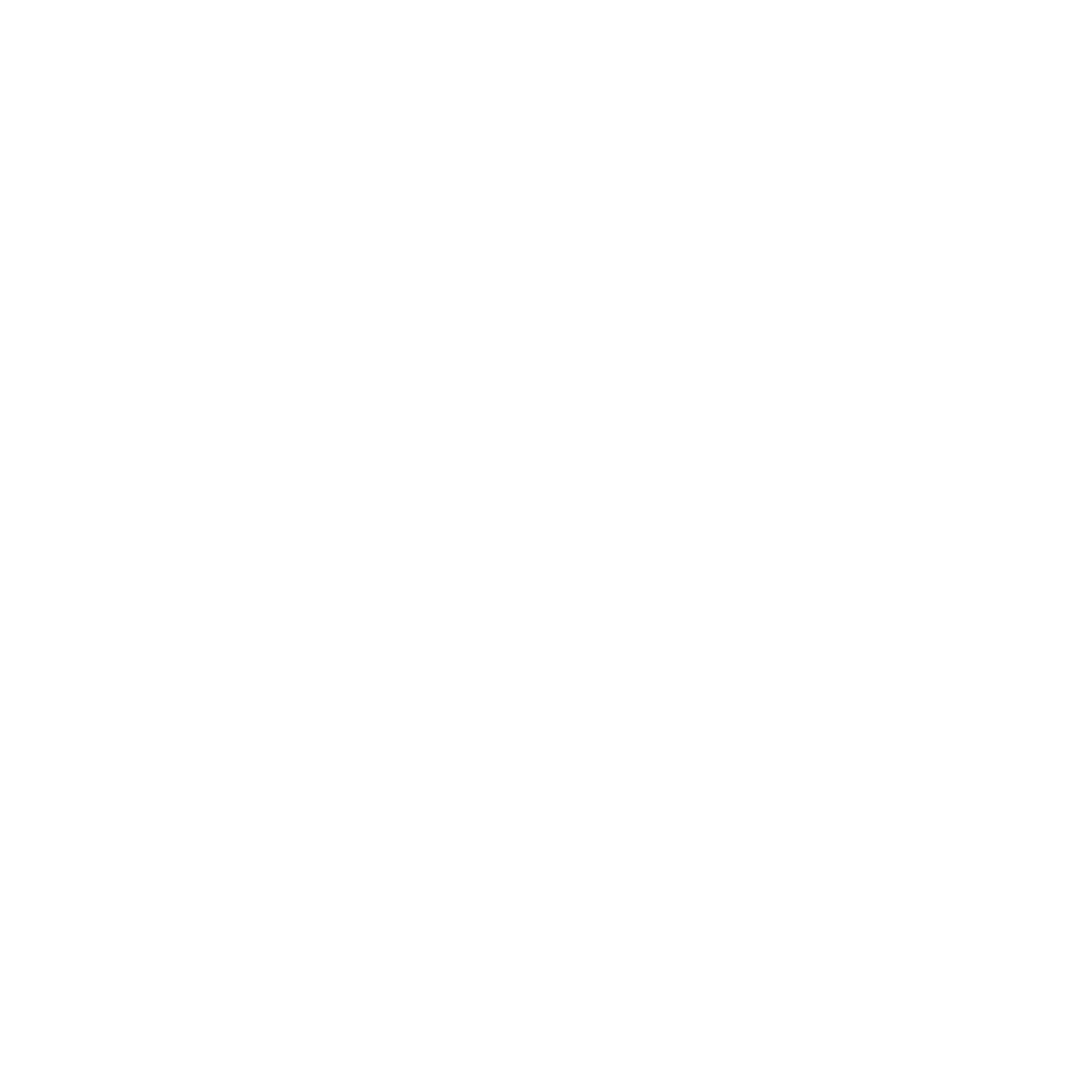 TÍNH CHẤT VẬT LÝ
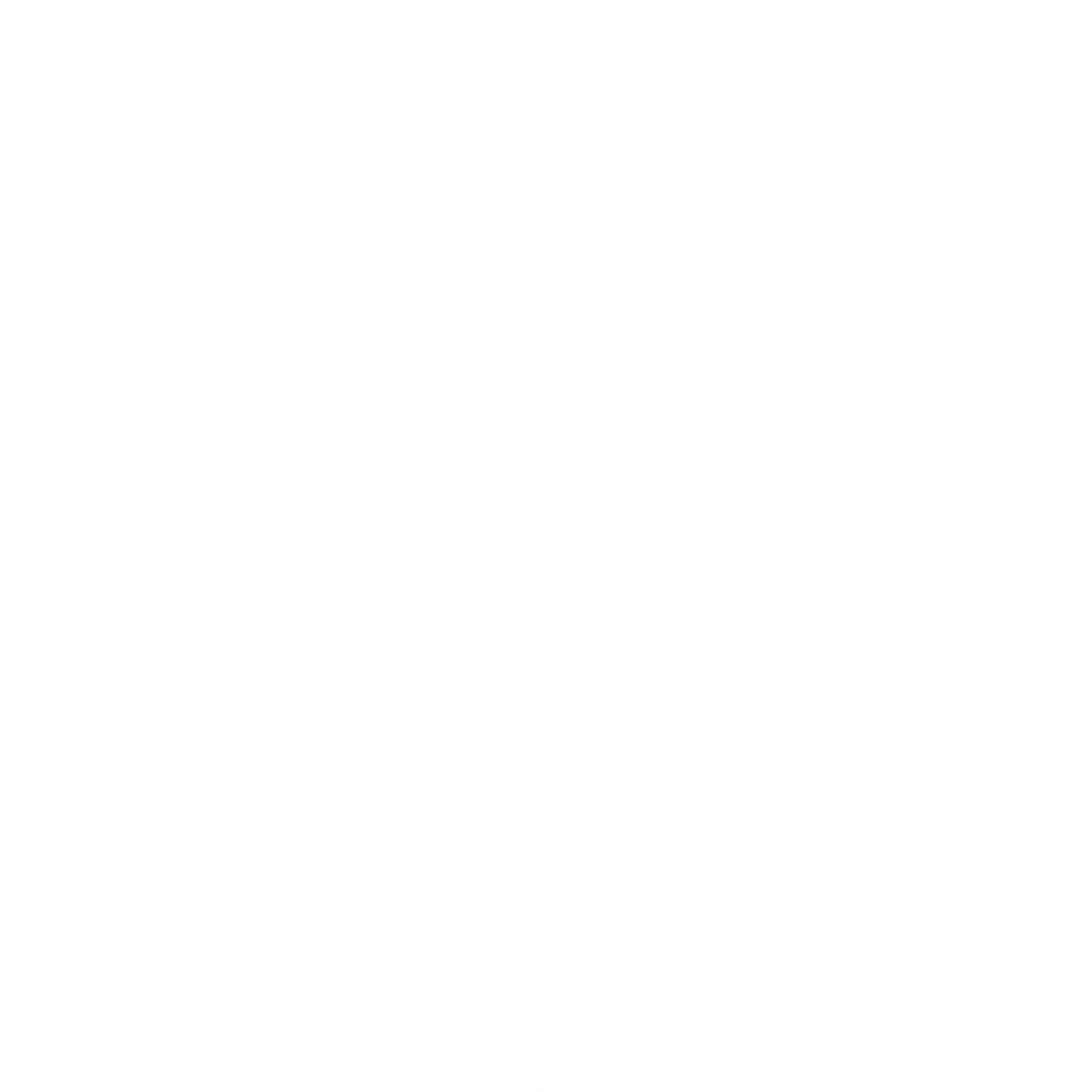 Tính Chất Vật Lí
Nêu ví dụ về
a) Polymer không tan trong nước
b) Polymer không tan trong nước lạnh nhưng tan trong nước nóng tạo ra dung dịch keo.
c) Polymer tan trong nước ở nhiệt độ thường tạo ra dung dịch keo
II
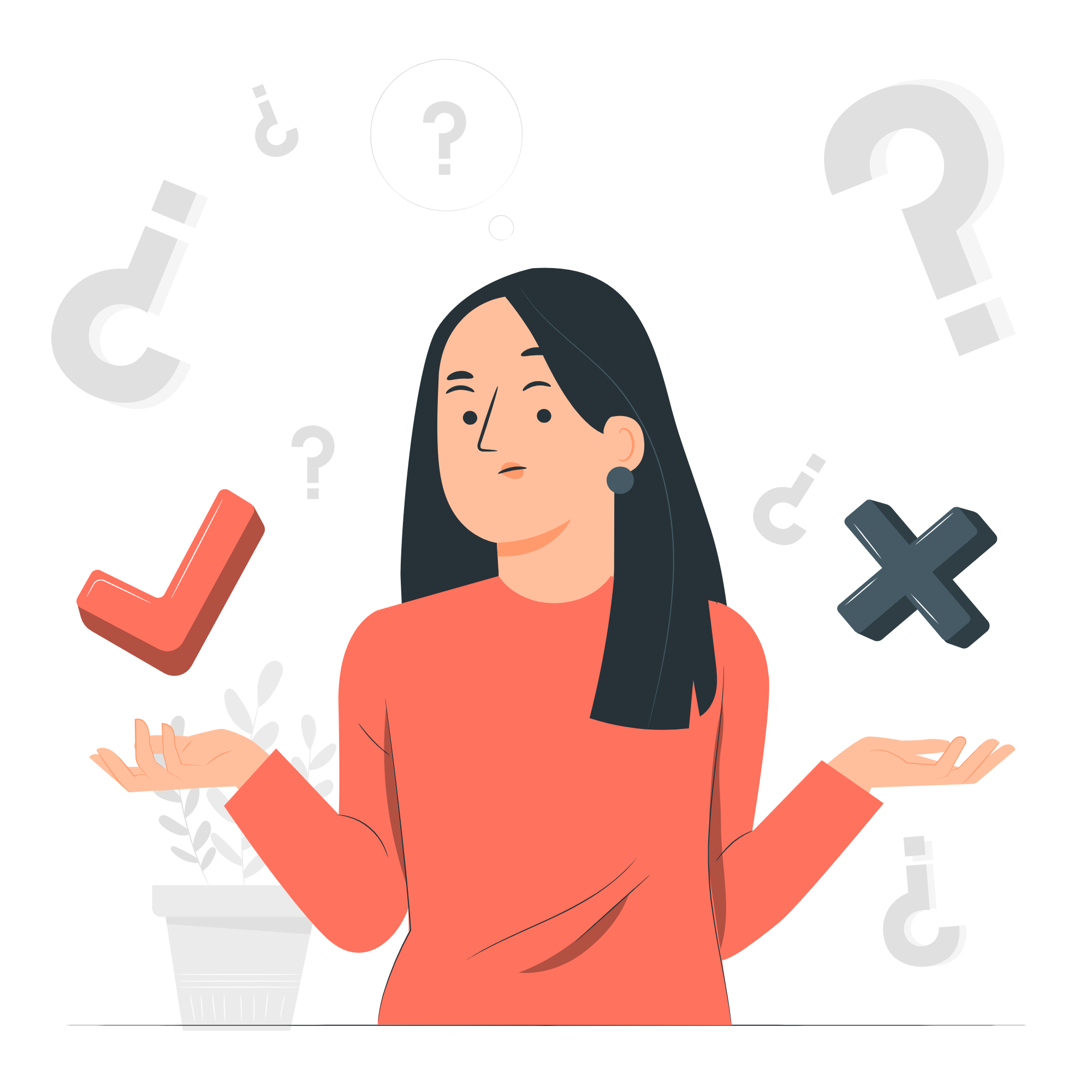 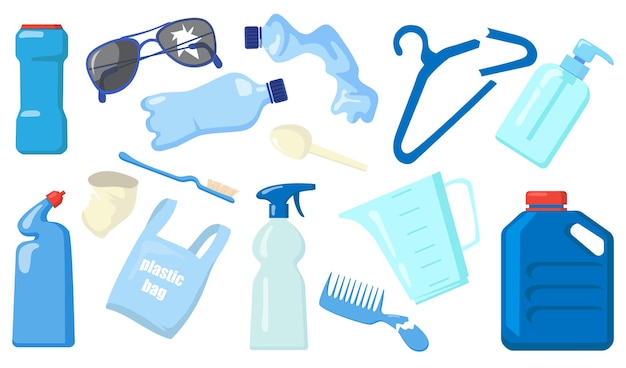 a) Polymer không tan trong nước: chất dẻo
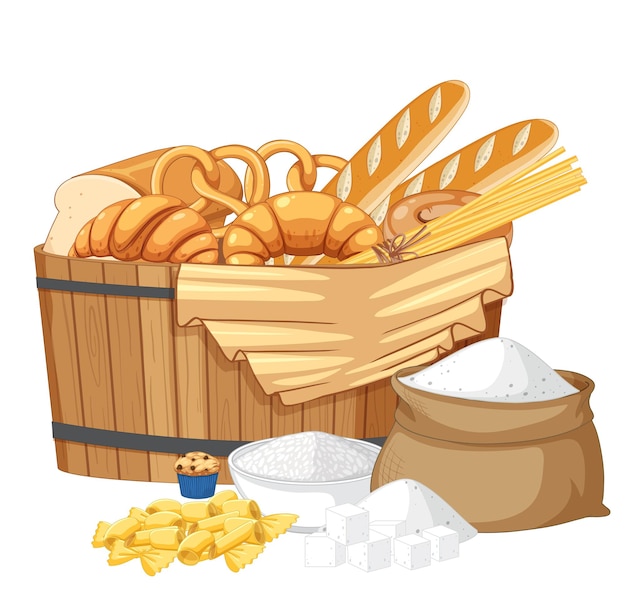 b) không tan trong nước lạnh, tan trong nước nóng: tinh bột
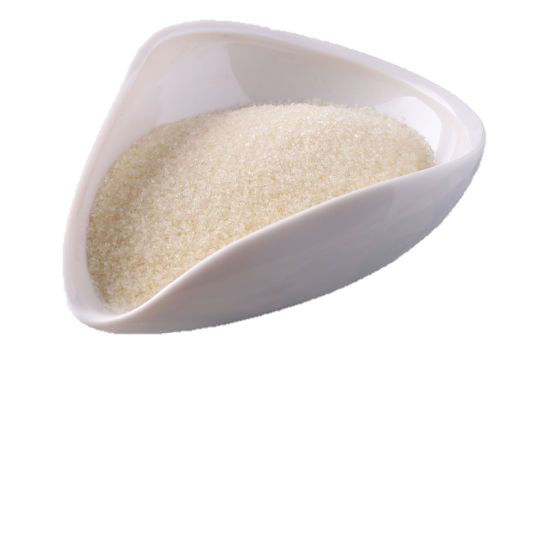 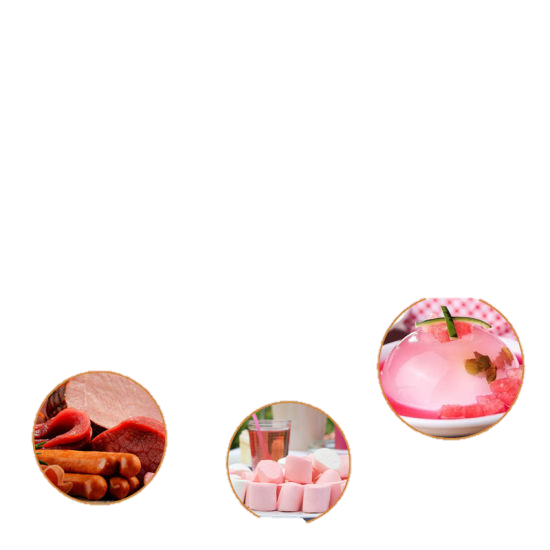 c) tan trong nước tạo dung dịch keo: gelatin
III
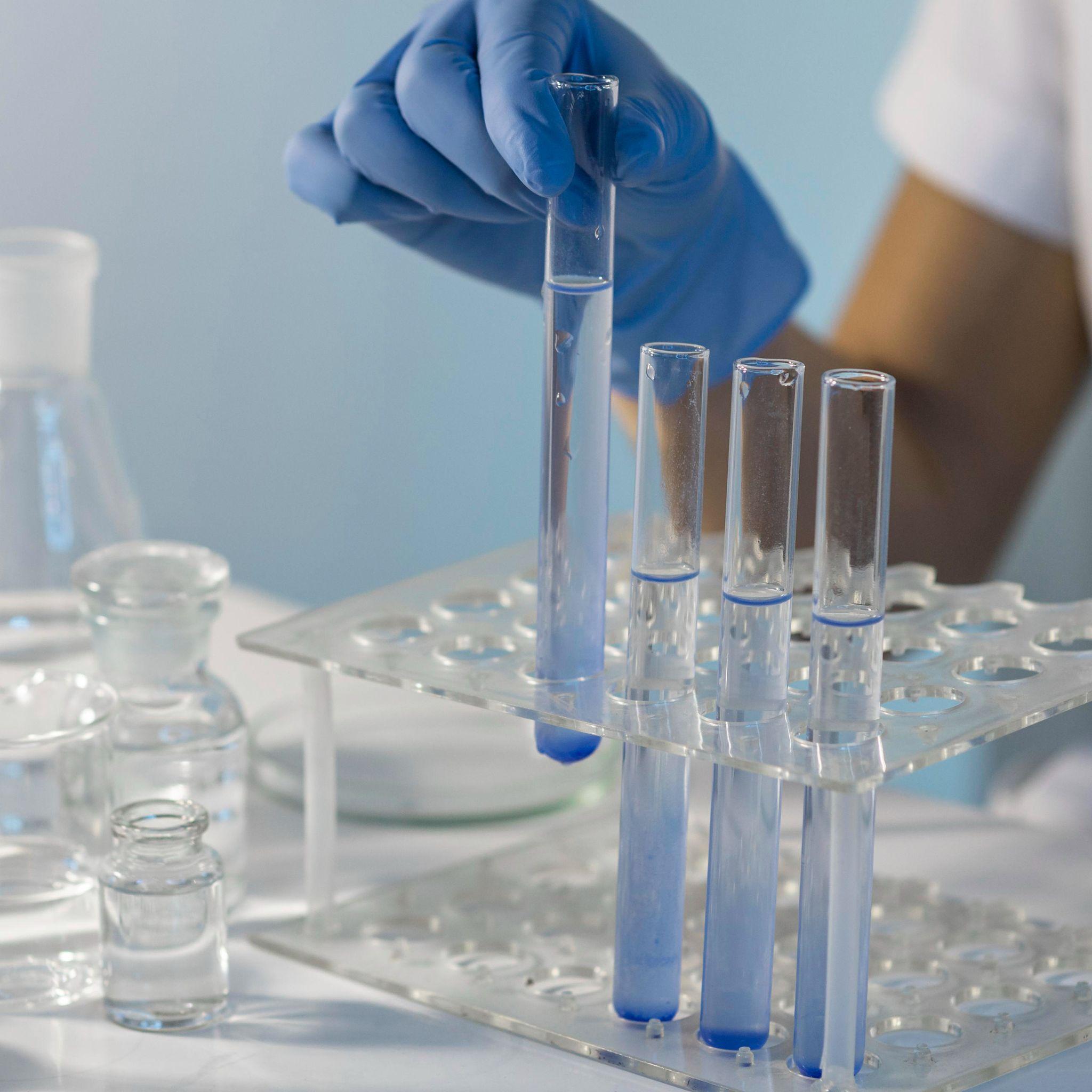 Một Số Vật Liệu Từ Polymer
Chất Dẻo
IV.1
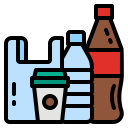 Chất dẻo là loại vật liệu được chế tạo từ các polymer có tính dẻo
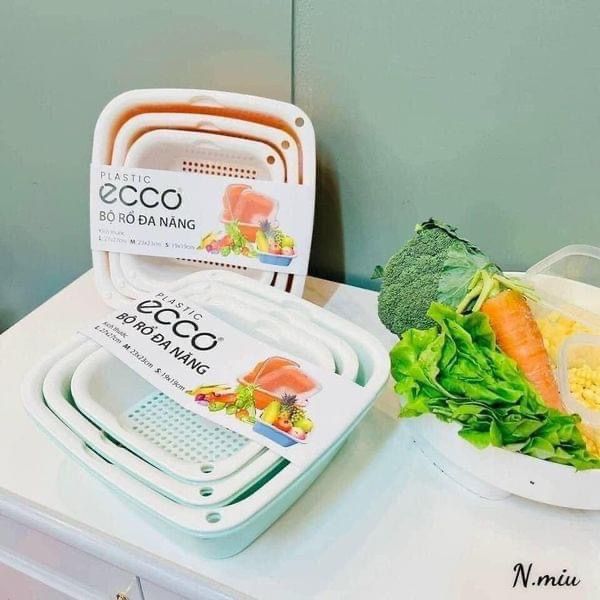 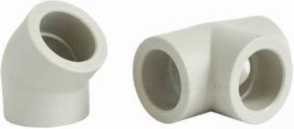 a) Phụ kiện nối ống nước
b) Dụng cụ thường dùng trong gia đình
Chất hóa dẻo
Chất phụ gia
Chất độn
Polymer
Làm tăng tính dẻo, thuận lợi cho việc gia công sản phẩm
Tạo màu, tạo mùi, tăng độ bền với môi trường
Làm tăng độ bền cơ học, tăng tính chịu nước, chịu nhiệt
Thành phần chủ yếu trong chất dẻo
Chất Dẻo
THÀNH PHẦN CỦA CHẤT DẺO
III.1
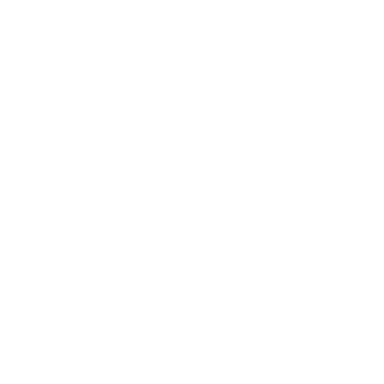 20%
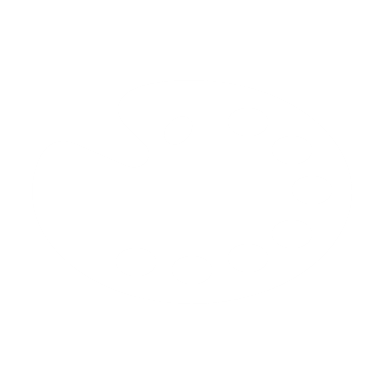 10%
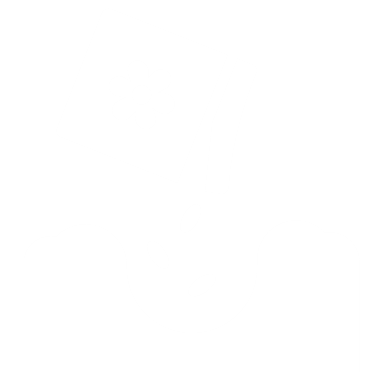 20%
50%
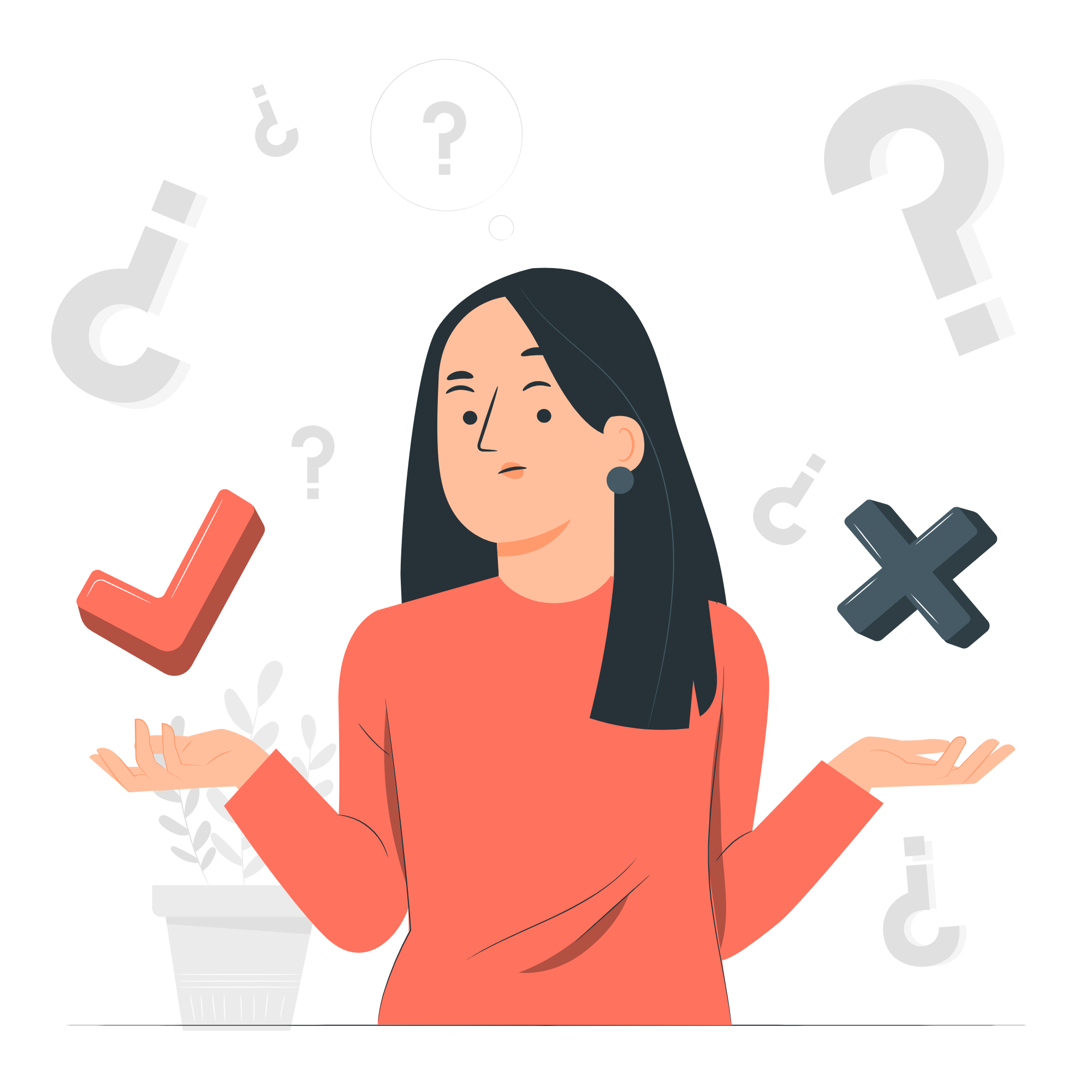 Dựa vào những đặc điểm nào mà chất dẻo được ứng dụng rộng rãi trong nhiều lĩnh vực của sản xuất và đời sống?
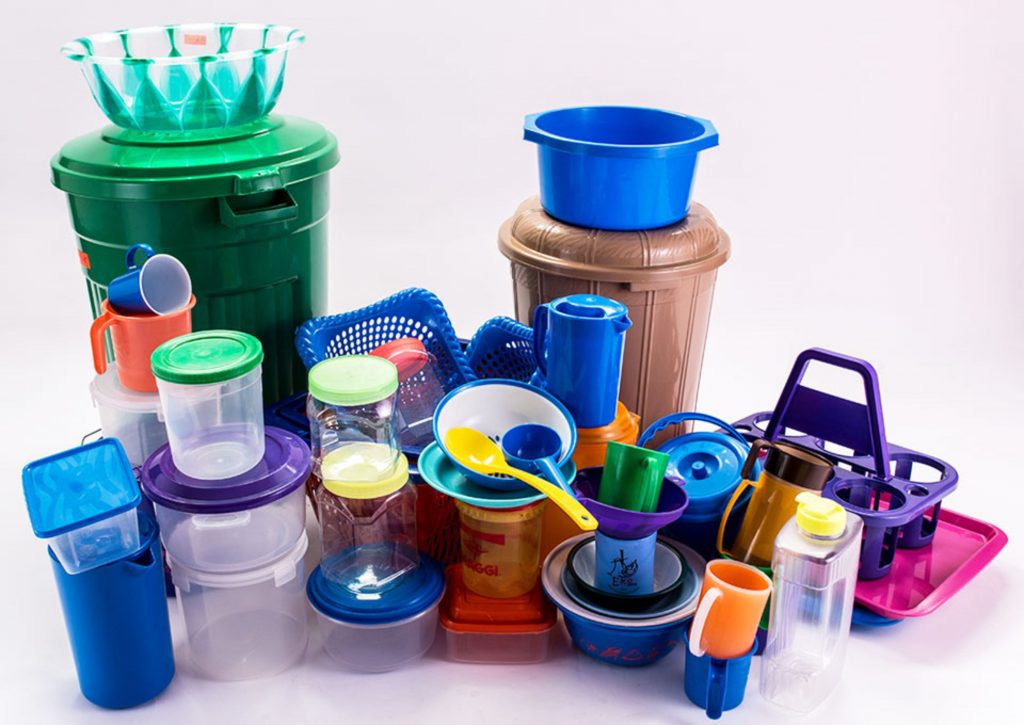 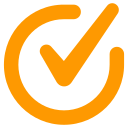 Giá thành rẻ
Bền, đẹp, nhiều màu sắc
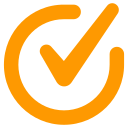 Chất Dẻo
TÍNH CHẤT CỦA CHẤT DẺO
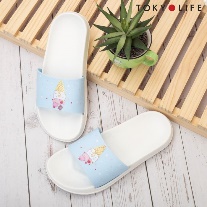 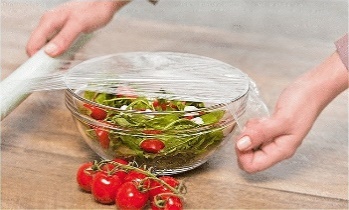 IV.1
Bền
Nhẹ
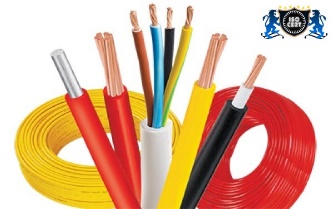 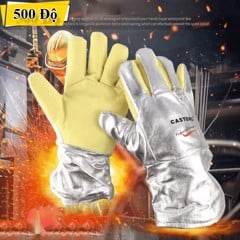 PE, PP, PVC, PVA, PMM, PS, PPF, Teflon
Cách nhiệt
Cách điện
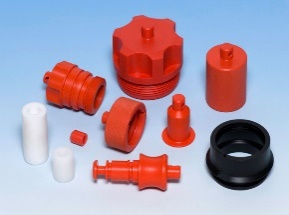 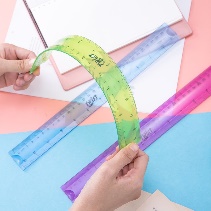 Dẻo
Dễ gia công
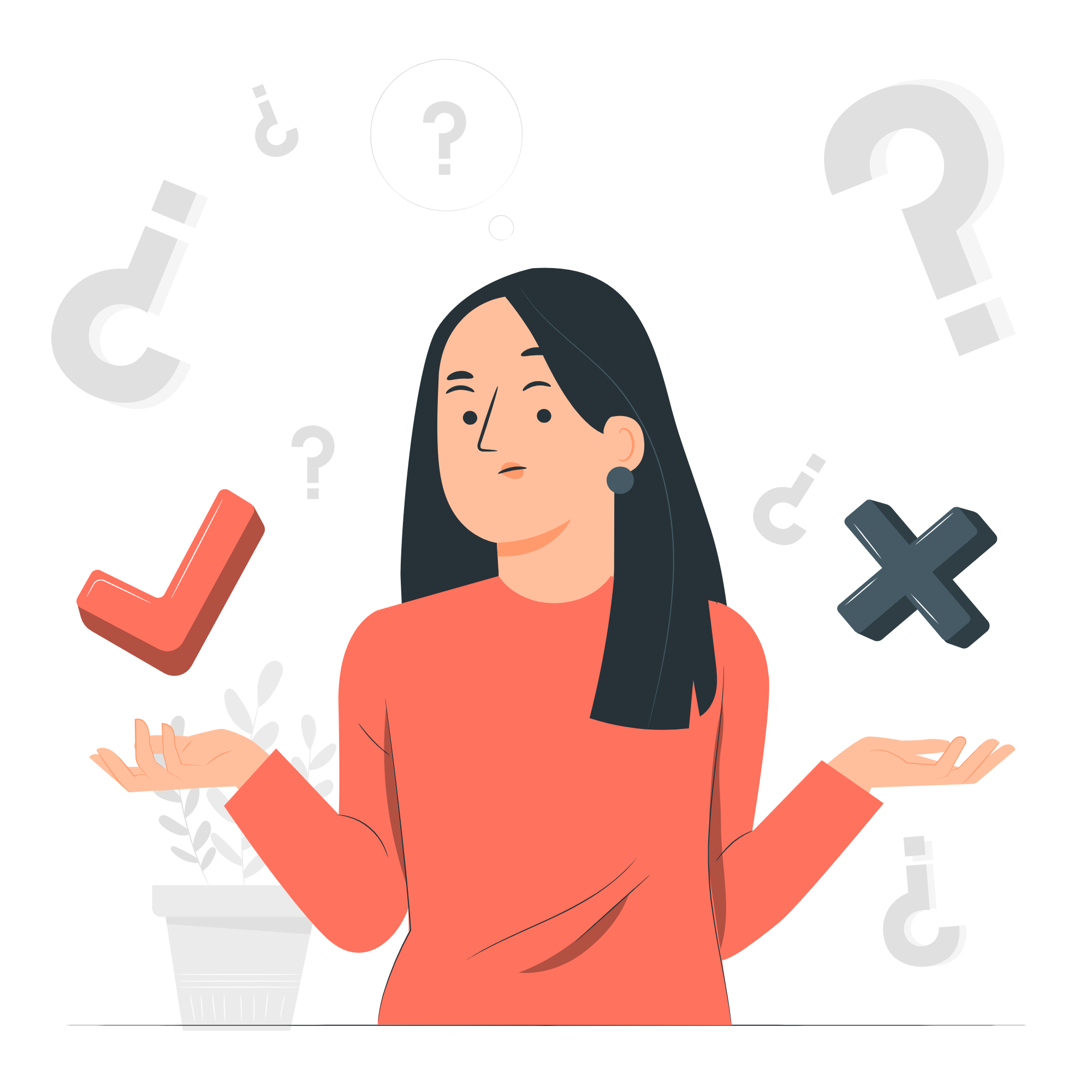 Cần chú ý điều gì khi sử dụng các đồ dùng bằng chất dẻo? Giải thích
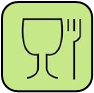 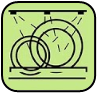 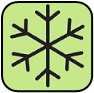 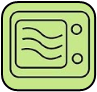 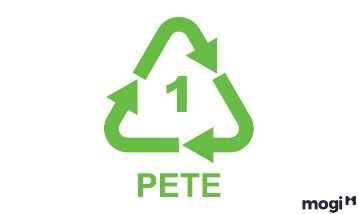 Chất Dẻo
Thực hiện theo hướng dẫn của nhà sản xuất
IV.1
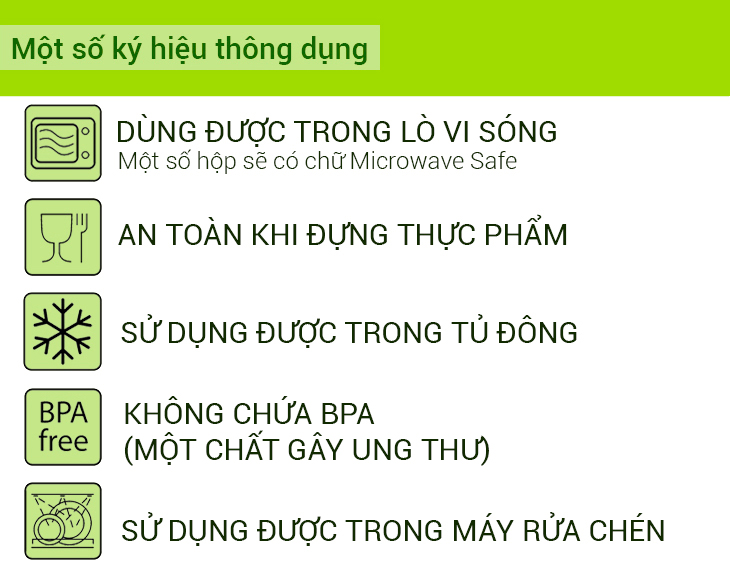 Chất Dẻo
III.1
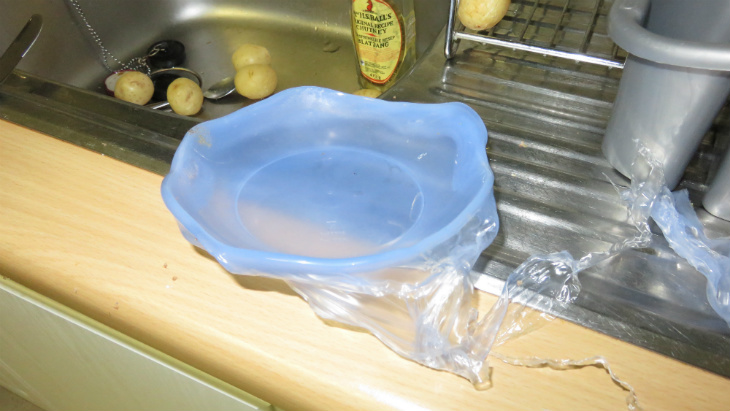 Không để các vật dụng làm từ chất dẻo ở gần nguồn nhiệt cao (bếp gas, lò nướng,...), hạn chế sử dụng các đồ dùng bằng nhựa đựng thức ăn nóng.
NHỰA TÁI CHẾ
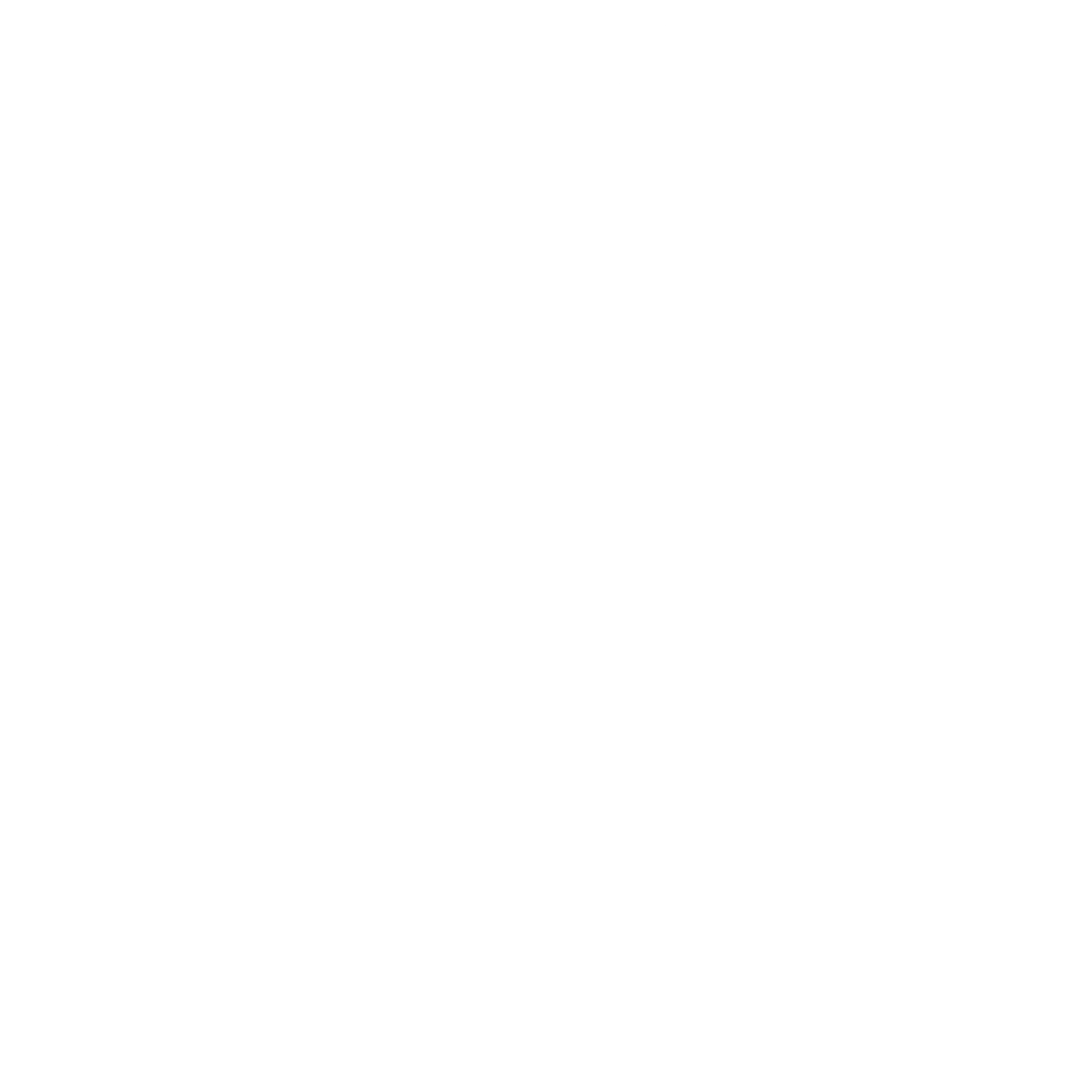 1
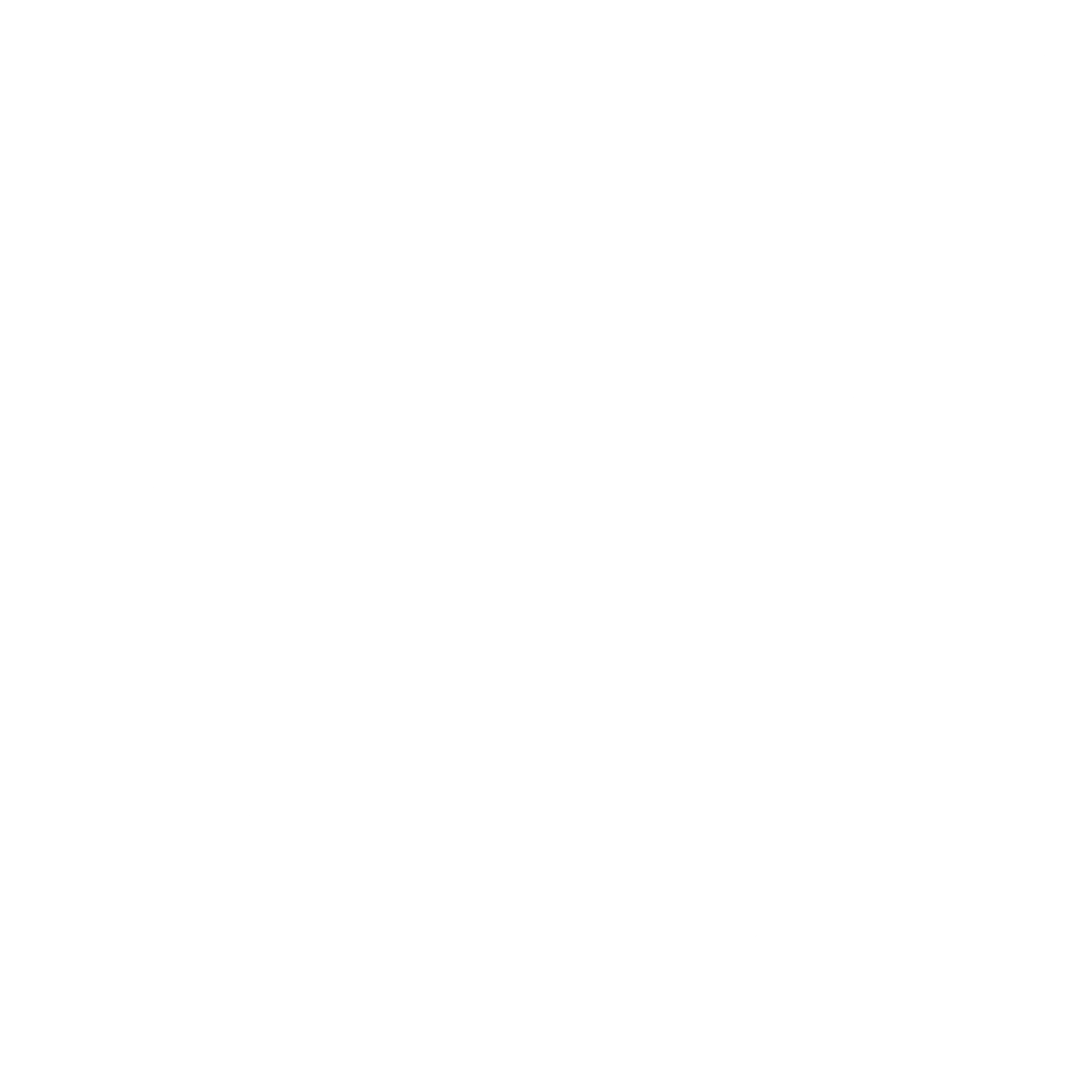 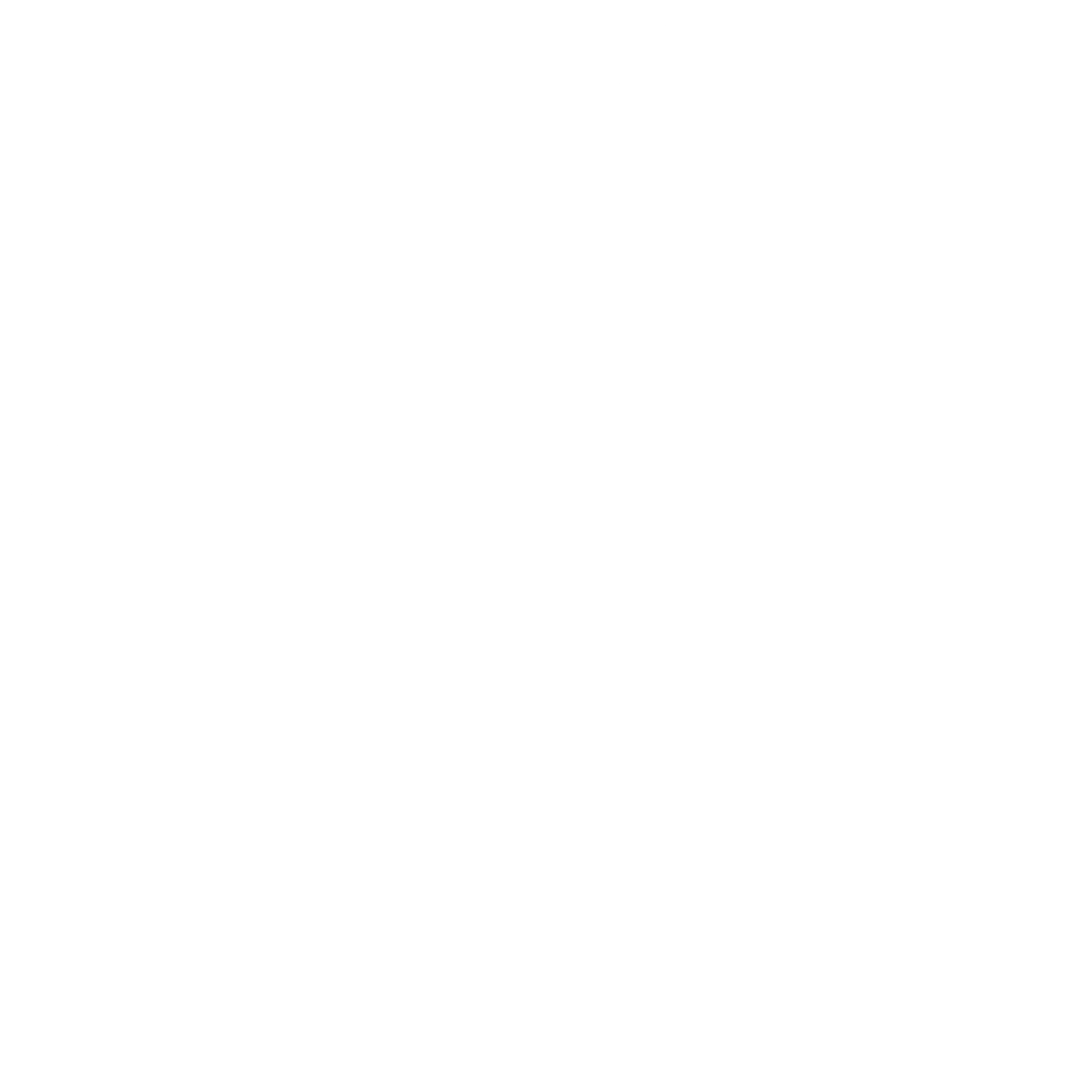 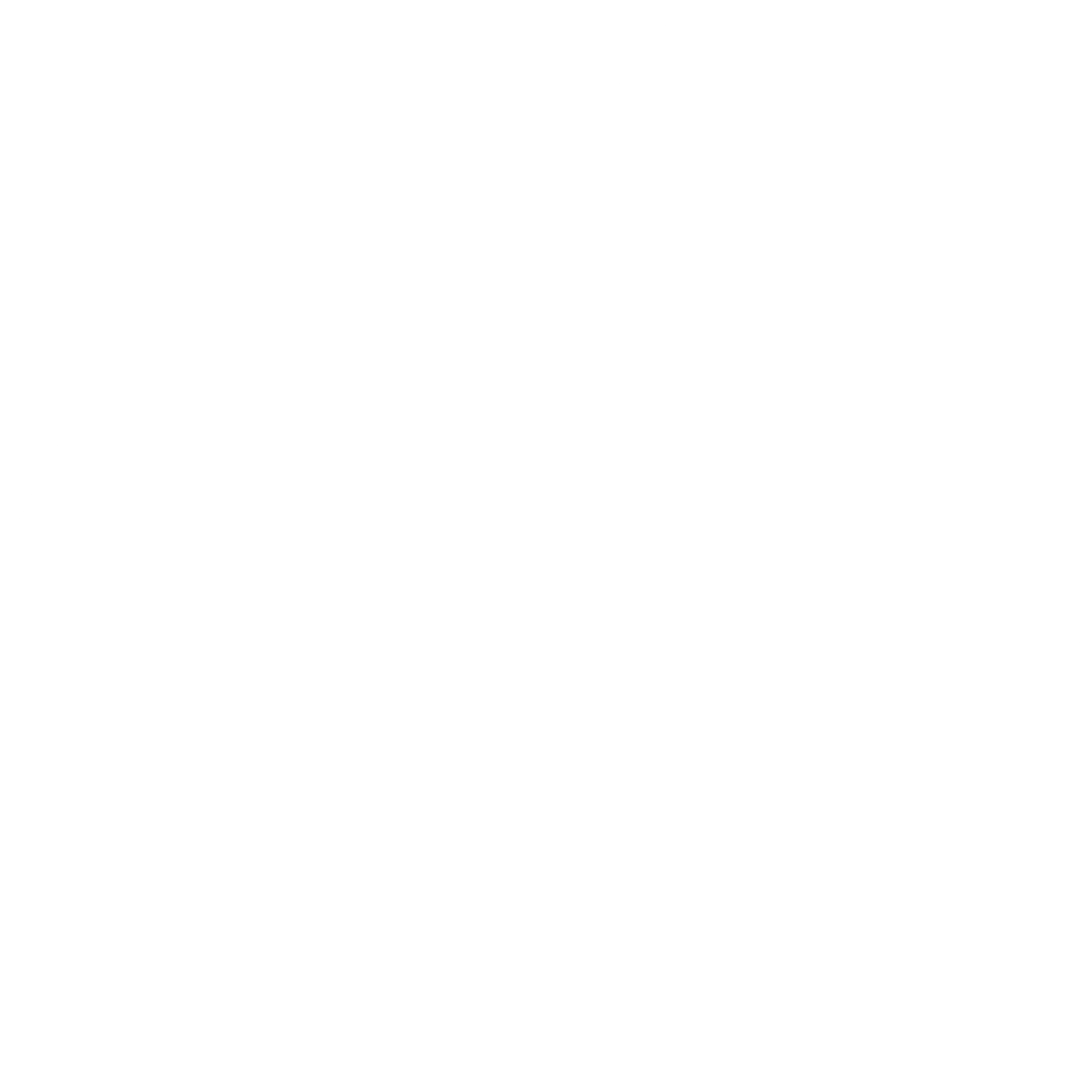 2
3
Các kí hiệu bên có ý nghĩa gì?
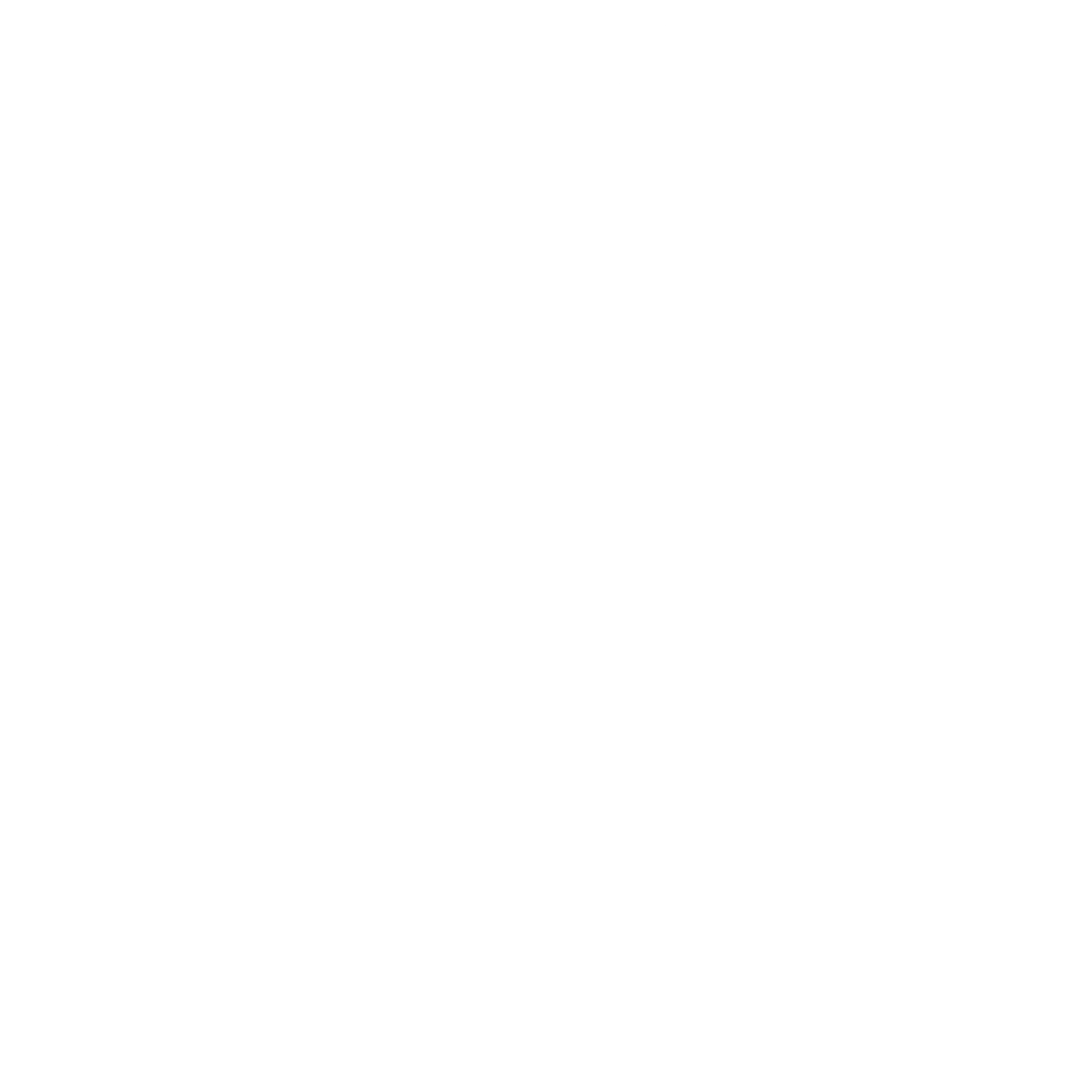 4
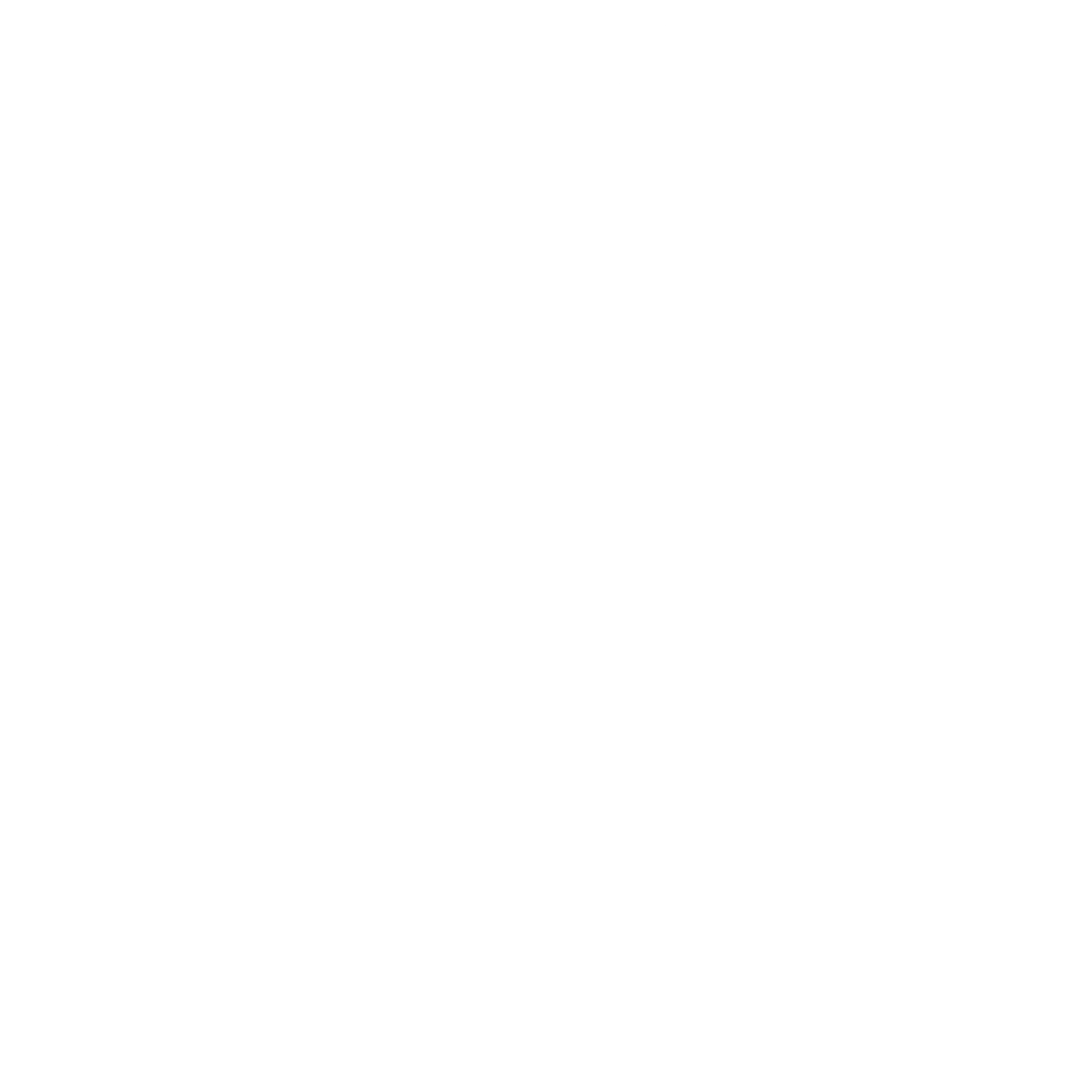 5
Tìm hiểu về nhựa tái chế và cách sử dụng an toàn các loại nhựa.
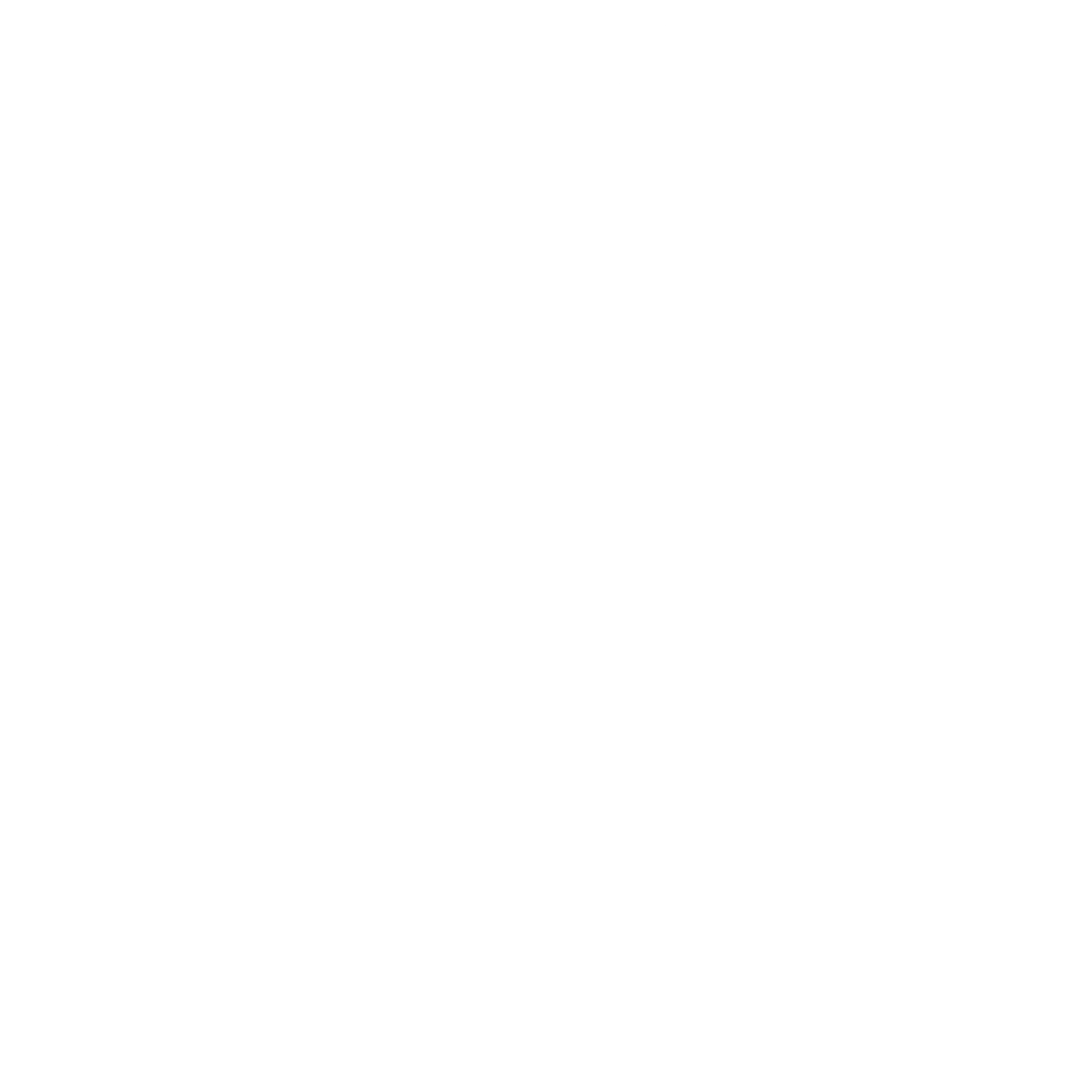 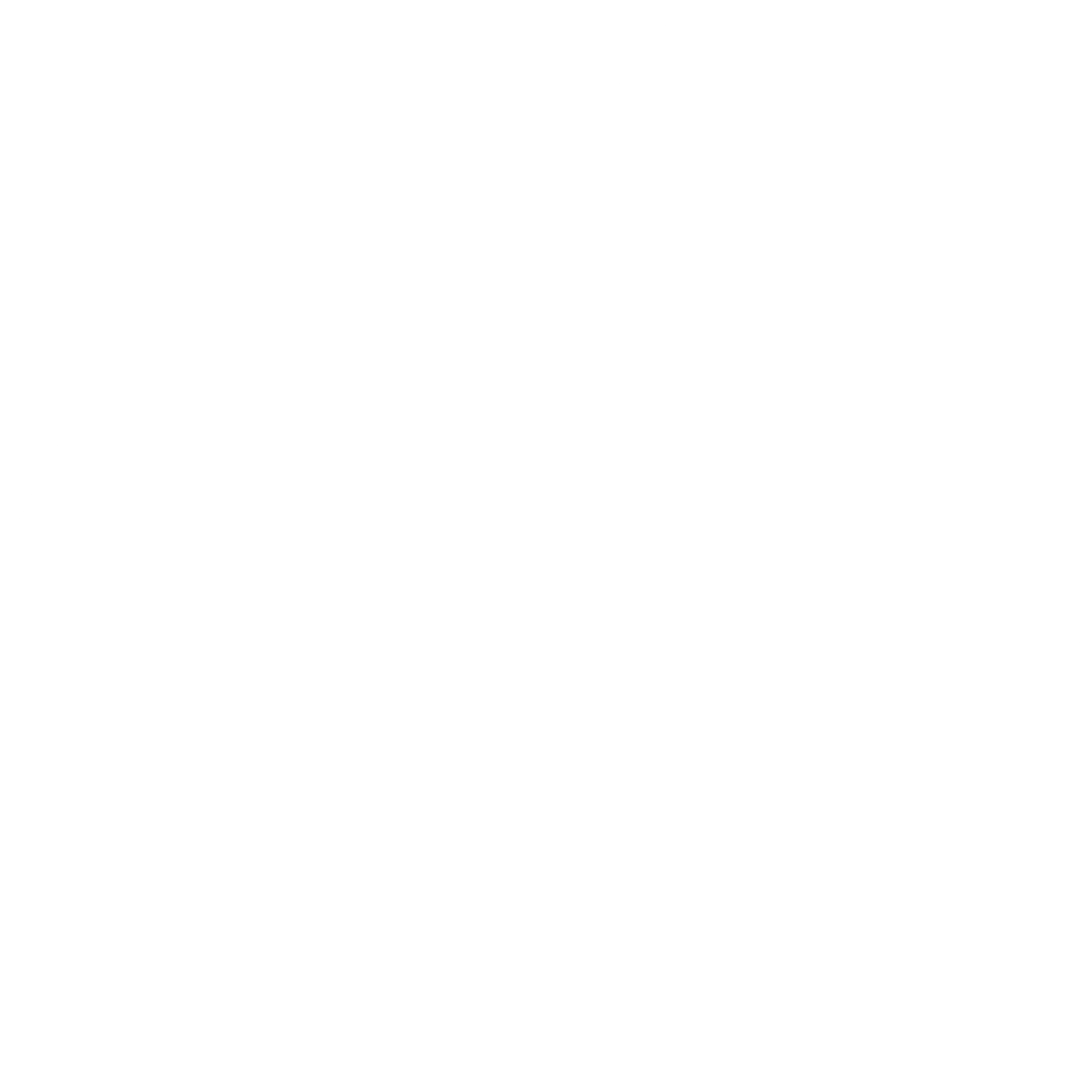 6
7
Chất Dẻo
Chỉ đựng đồ ăn, uống vào dụng cụ làm bằng chất dẻo không độc hại để tránh gây hại cho sức khỏe
IV.1
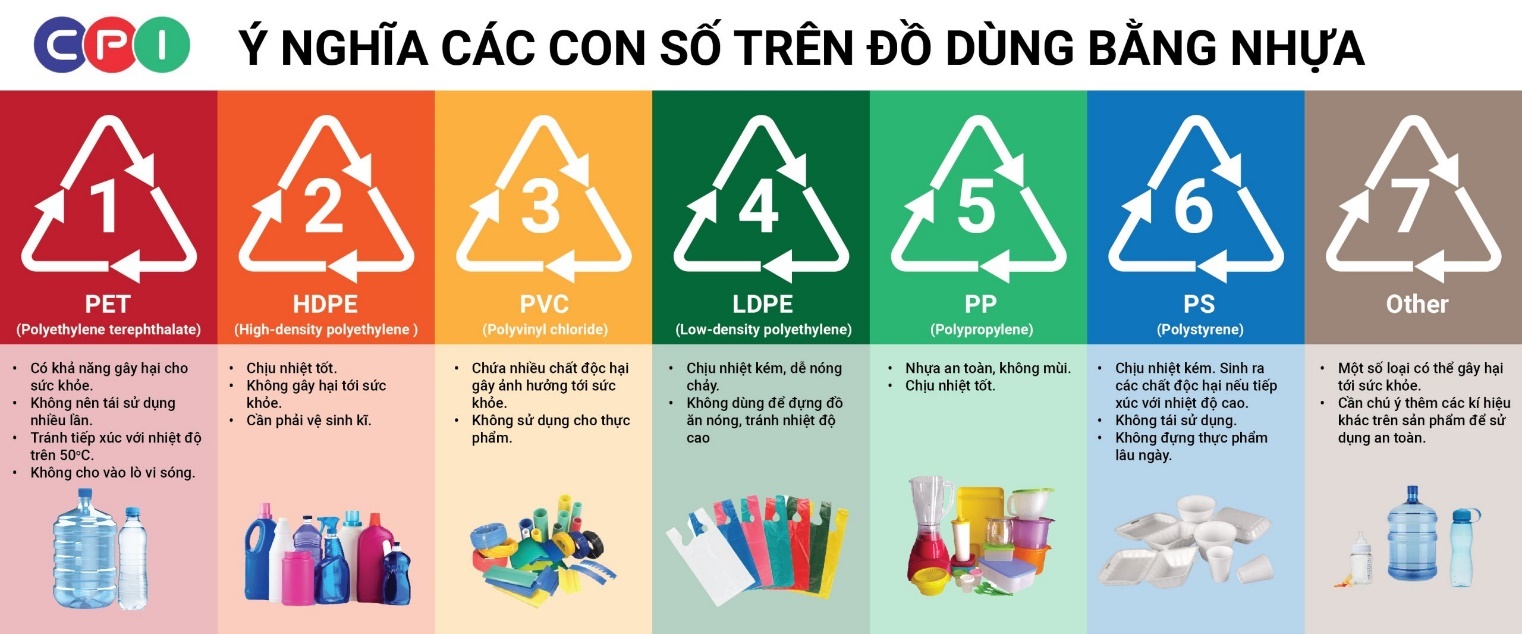 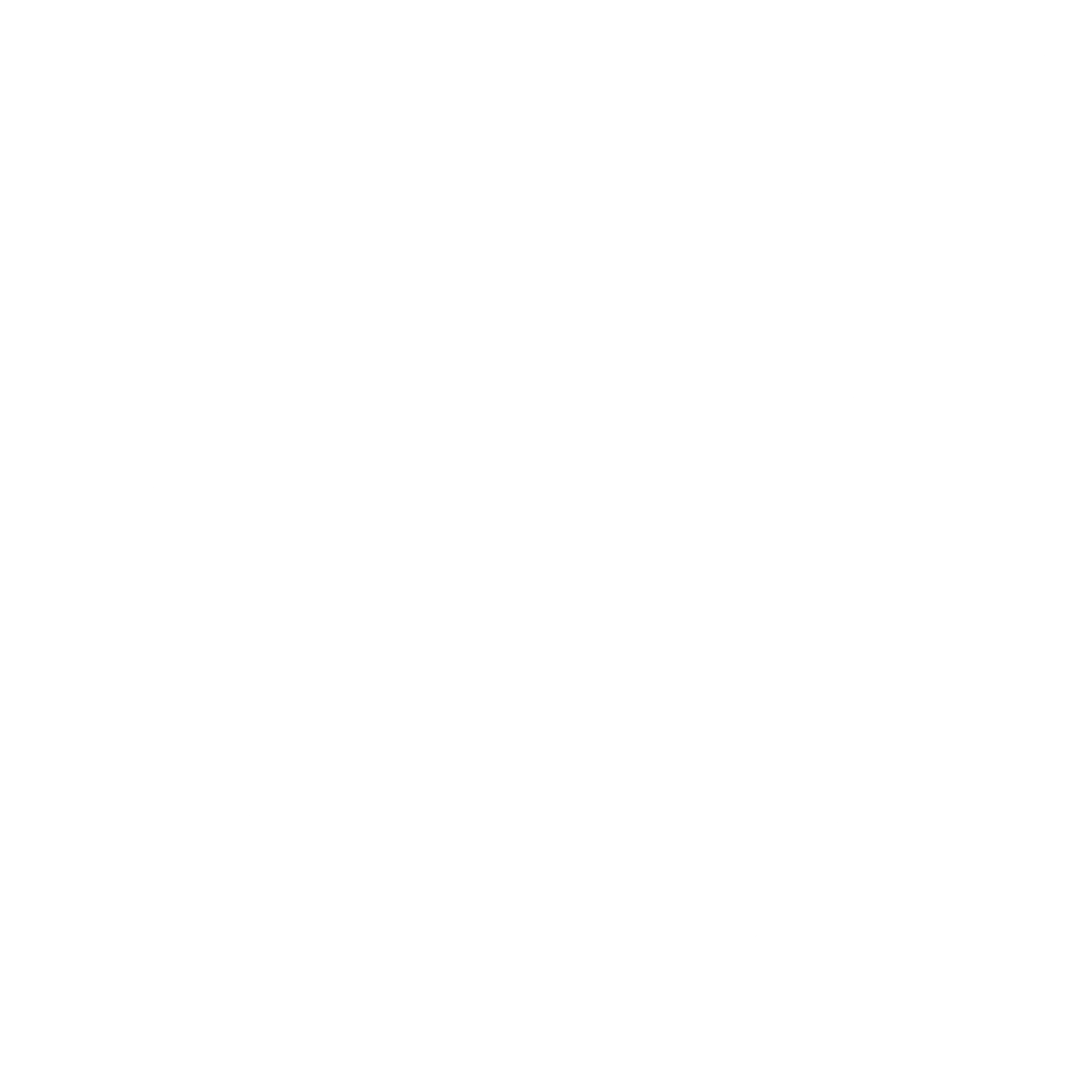 Các loại nhựa nên dùng và nên tránh khi đựng thực phẩm
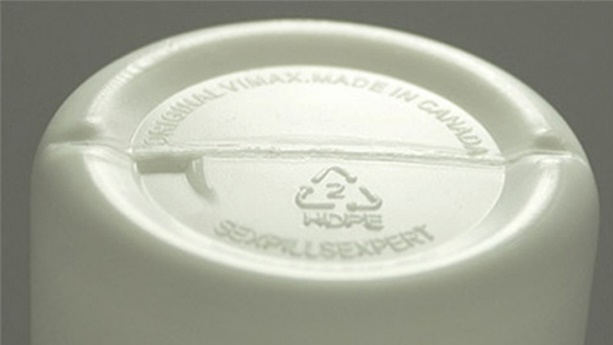 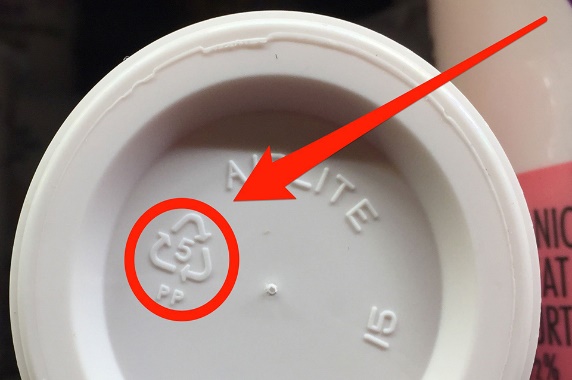 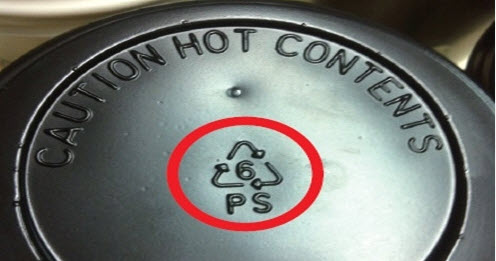 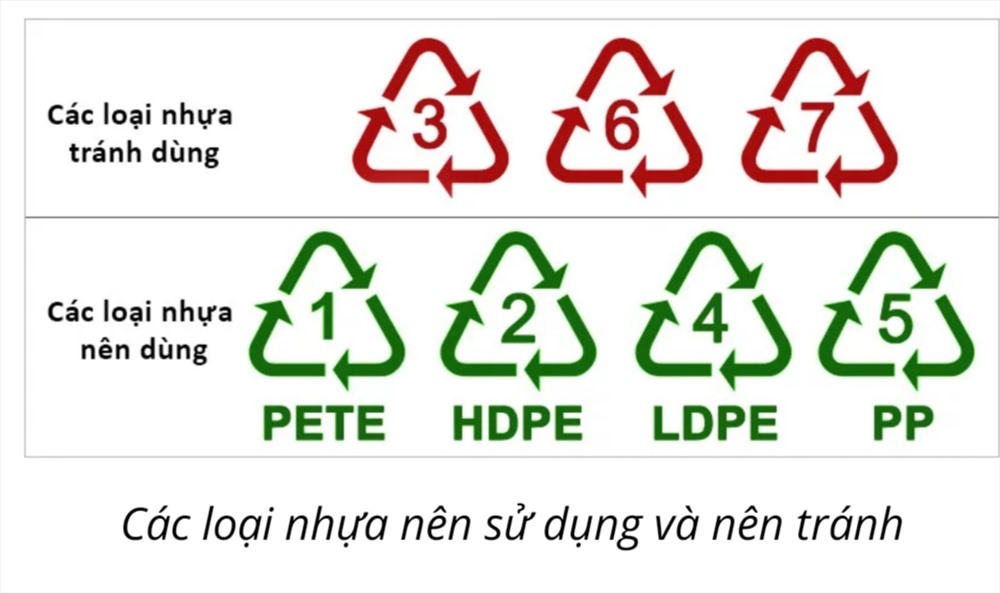 Em hãy thiết kế poster hoặc infographic để phân loại các loại chất dẻo (Kí hiệu, công thức, tính chất, ứng dụng,...).
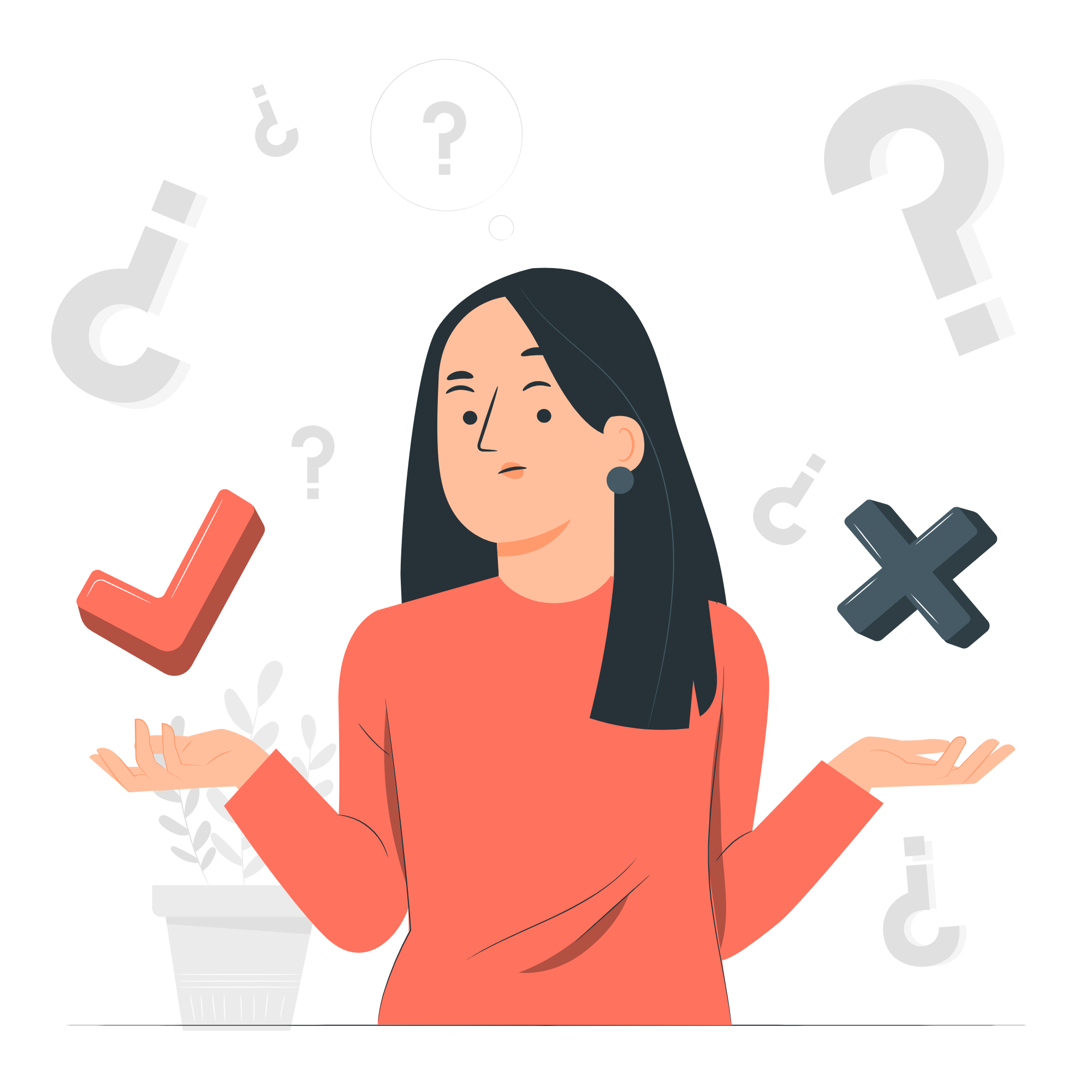 Nêu đặc điểm cấu tạo của các polymer tạo ra các loại tơ
Tơ
III.2
Tơ là những vật liệu polymer có cấu tạo mạch không phân nhánh và có thể kéo dài thành sợi
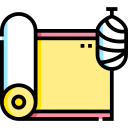 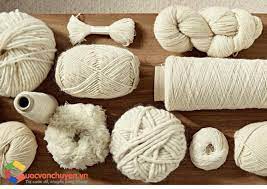 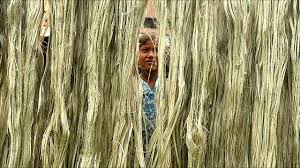 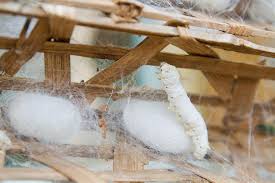 a) Sợi tơ tằm                          b) Sợi bông	            c) Sợi đay
Tơ
PHÂN LOẠI TƠ
Bền, đẹp, giặt dễ sạch, phơi nhanh khô
III.2
TƠ THIÊN NHIÊN
TƠ HÓA HỌC
Có sẵn trong tự nhiên
TƠ NHÂN TẠO
TƠ TỔNG HỢP
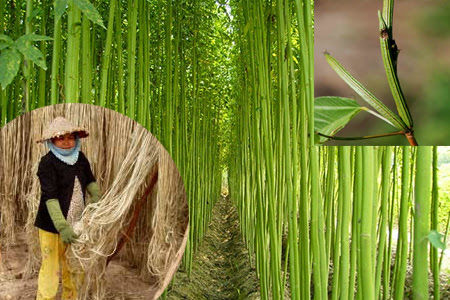 Chế biến hóa học từ các polymer thiên nhiên
Chế tạo từ các chất đơn giản
Sợi đay
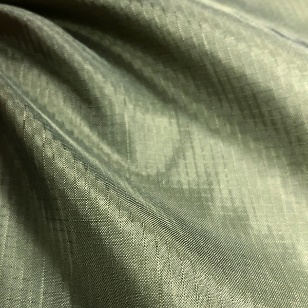 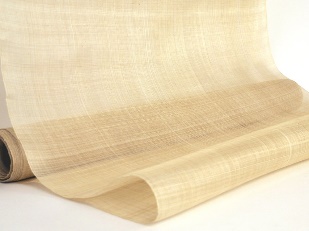 Nylon-6, 6
Tơ acetate
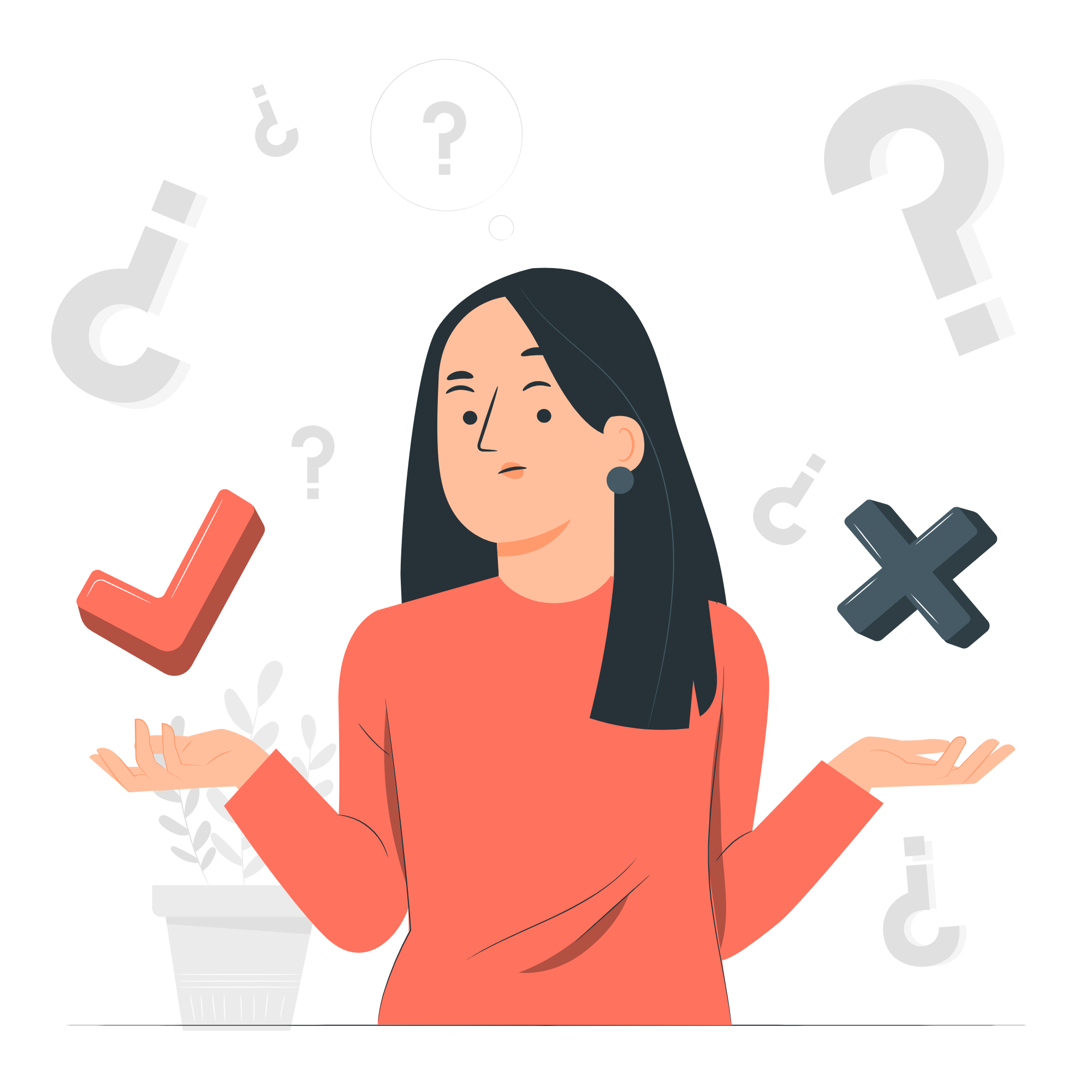 Nêu sự giống và khác nhau giữa hai loại sợi bông và sợi tơ tằm. Giải thích tại sao không nên dùng xà phòng có tính kiềm để giặt quần áo làm bằng sợi tơ tằm.
Tơ
Giống: đều thuộc polymer thiên nhiên
III.2
Khác:
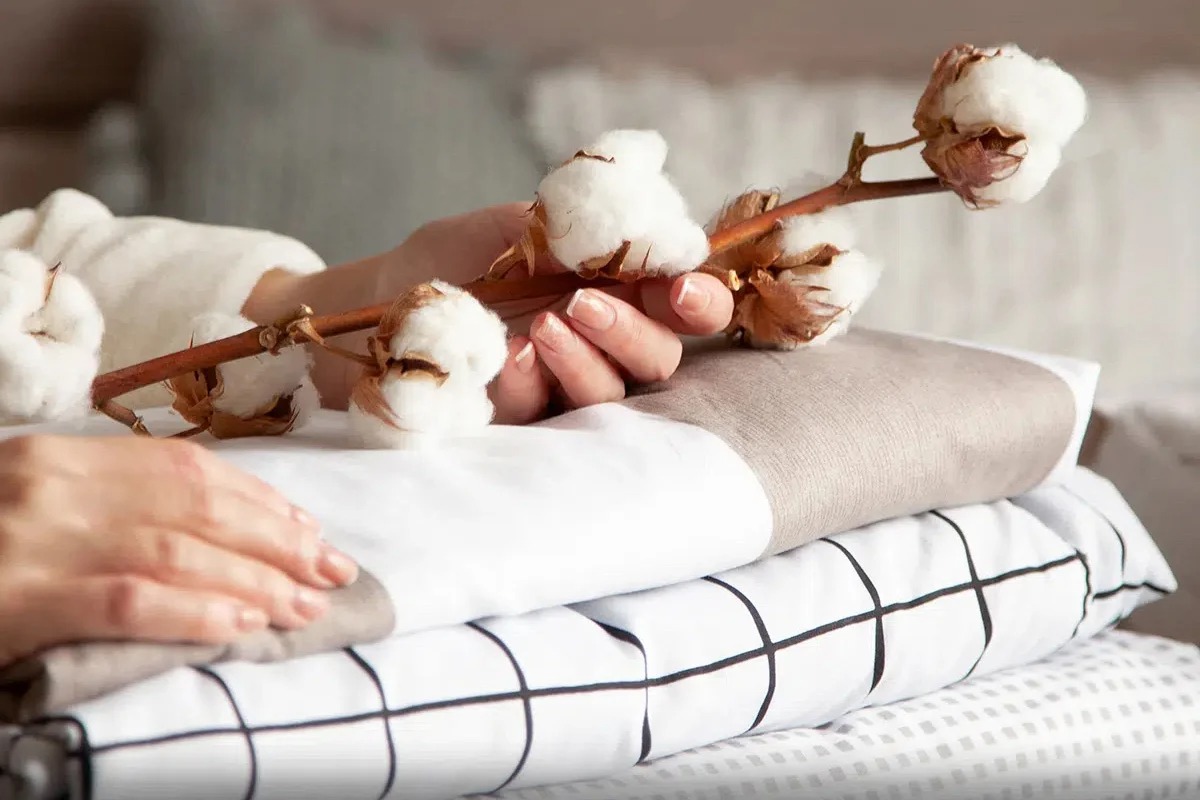 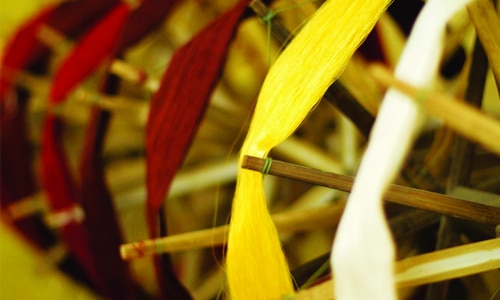 Sợi bông được lấy từ cellulose
Sợi tơ tằm được lấy từ protein động vật
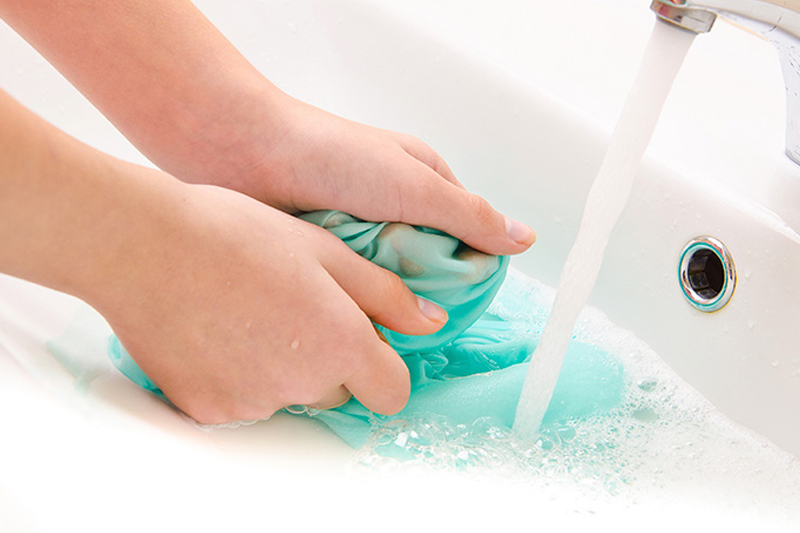 Không nên dùng xà phòng có tính kiềm để giặt quần áo làm bằng sợi tơ tằm: vì protein có khả năng bị thủy phân trong môi trường kiềm.
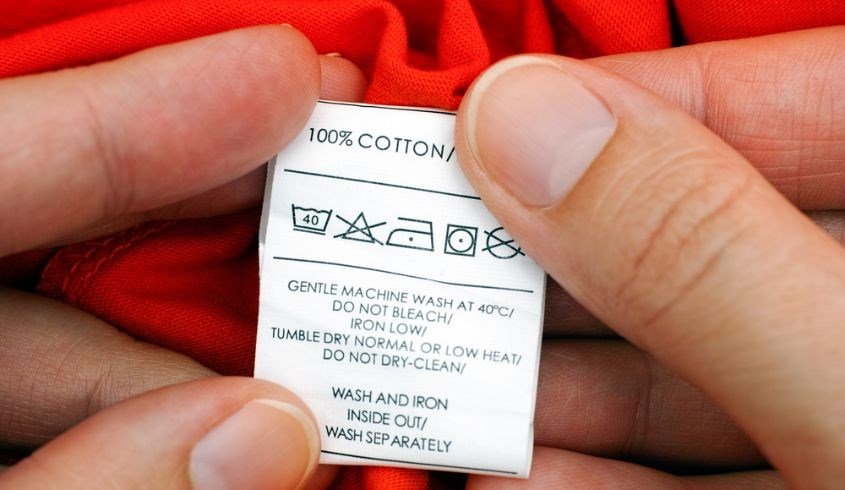 Nhãn kí hiệu đính kèm quần áo có ý nghĩa gì? Hãy quan sát các nhãn kí hiệu đính kèm quần, áo và tìm hiểu ý nghĩa của các kí hiệu đó.
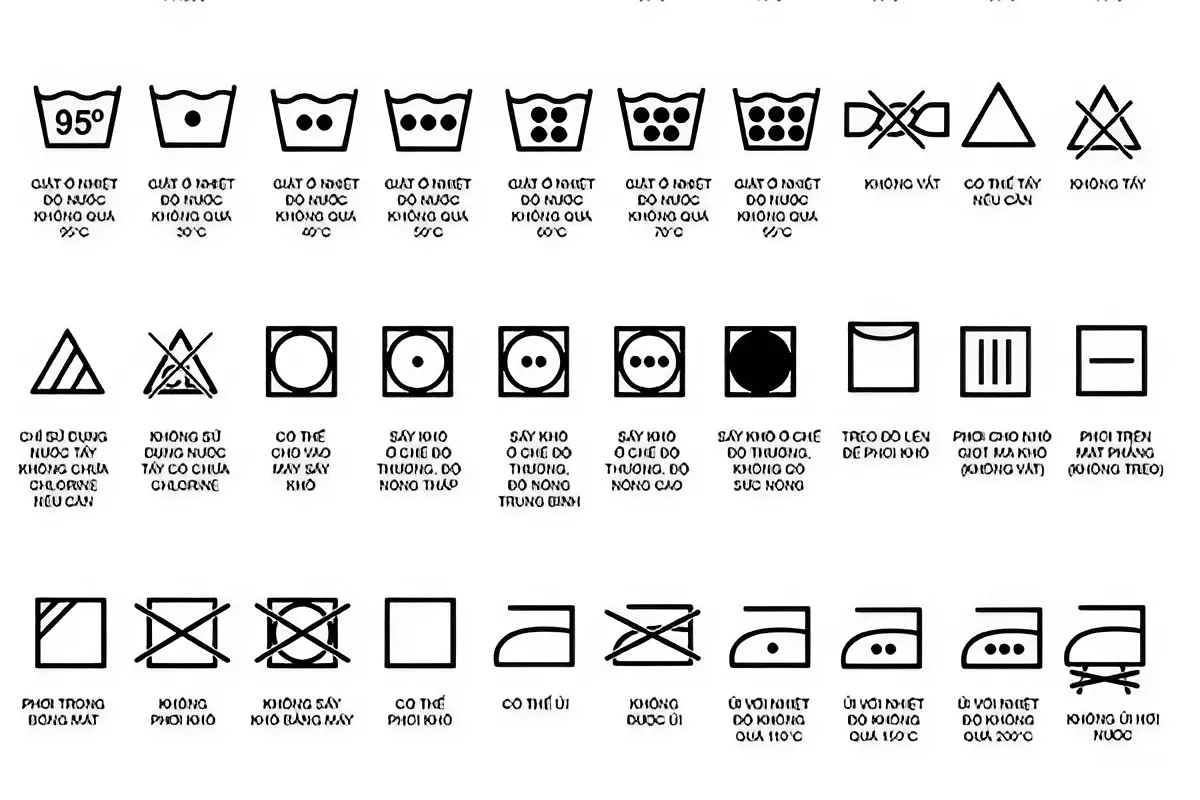 Không vắt
Không tẩy
Có thể tẩy nếu cần
Giặt ở nhiệt độ nước không quá 70o
Giặt ở nhiệt độ nước không quá 95o
Giặt ở nhiệt độ nước không quá 50o
Giặt ở nhiệt độ nước không quá 60o
Giặt ở nhiệt độ nước không quá 30o
Giặt ở nhiệt độ nước không quá 40o
Giặt ở nhiệt độ nước không quá 95o
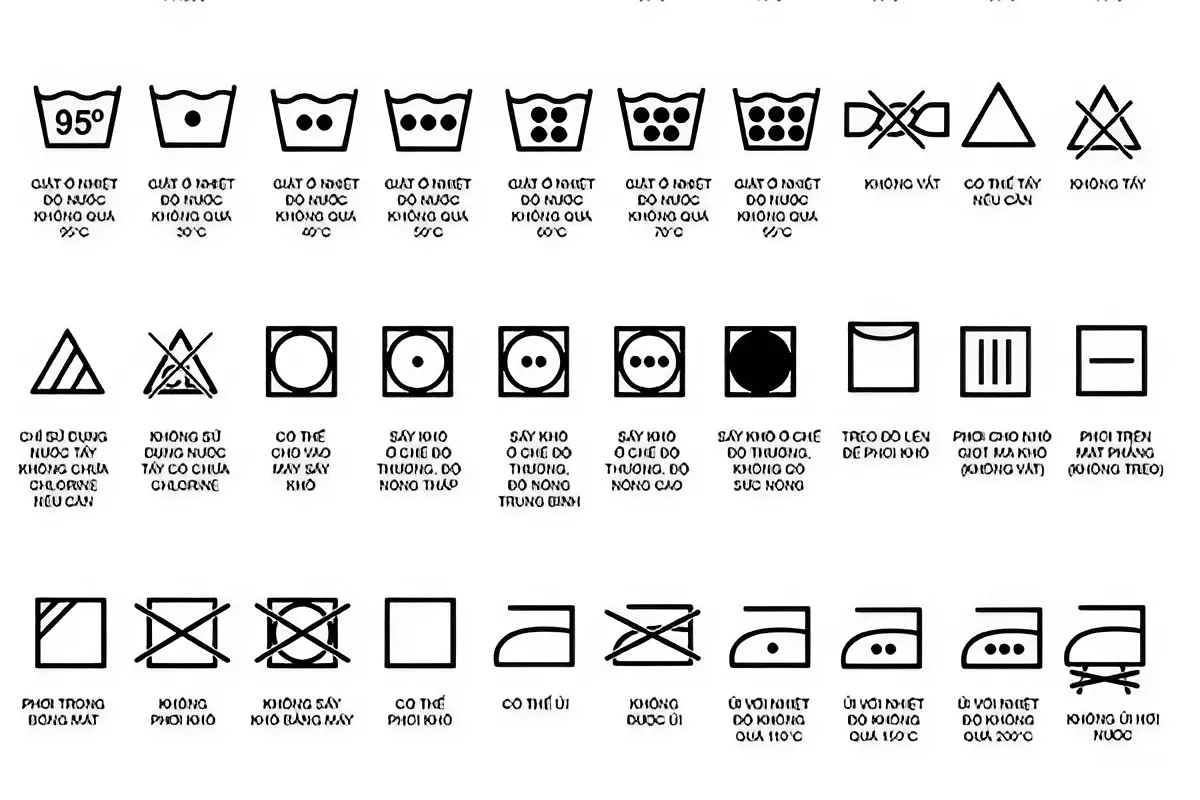 Chỉ sử dụng thuốc tẩy không chứa chlorine nếu cần
Treo đồ lên để phơi khô
Phơi cho nhỏ giọt để khô (không vắt)
Phơi trên mặt phẳng (không treo)
Sấy khô ở chế độ thường độ nóng cao
Sấy khô ở chế độ thường không có sức nóng
Sấy khô ở chế độ thường độ nóng thấp
Sấy khô ở chế độ thường độ nóng trung bình
Không sử dụng thuốc tẩy chứa chlorine
Có thể cho vào máy sấy khô
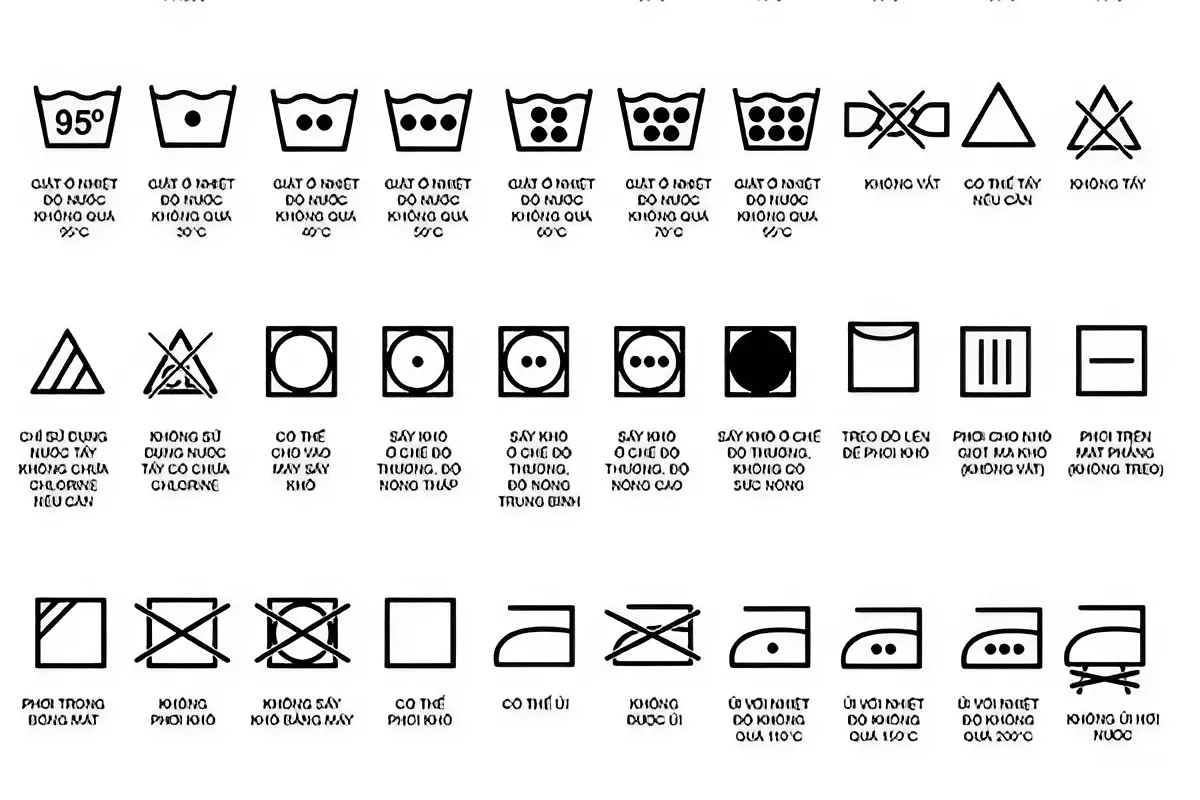 Phơi trong bóng mát
Ủi với nhiệt độ không quá 150oC
Ủi với nhiệt độ không quá 200oC
Không đưuọc ủi
Ủi với nhiệt độ không quá 110oC
Không ủi hơi nước
Có thể phơi khô
Có thể ủi
Không phơi khô
Không sấy khô bằng máy
Cao Su
IV.3
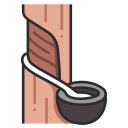 Cao su là vật liệu polymer có tính đàn hồi.
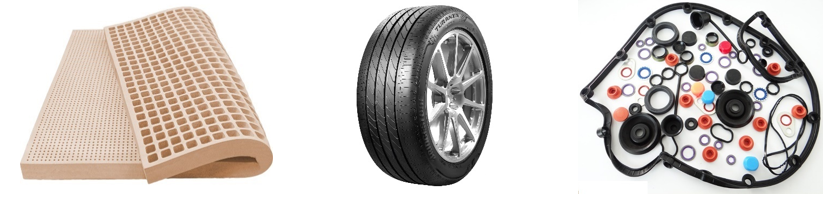 a) Nệm cao su  	        b) Lốp ô tô        		    c) Vòng, ron
Cao Su
- Cao su thiên nhiên
IV.3
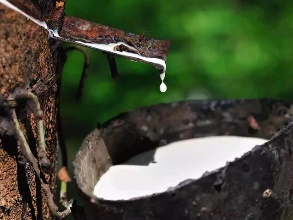 Được lấy từ mủ cây cao su, trồng nhiều ở Đông Nam Á
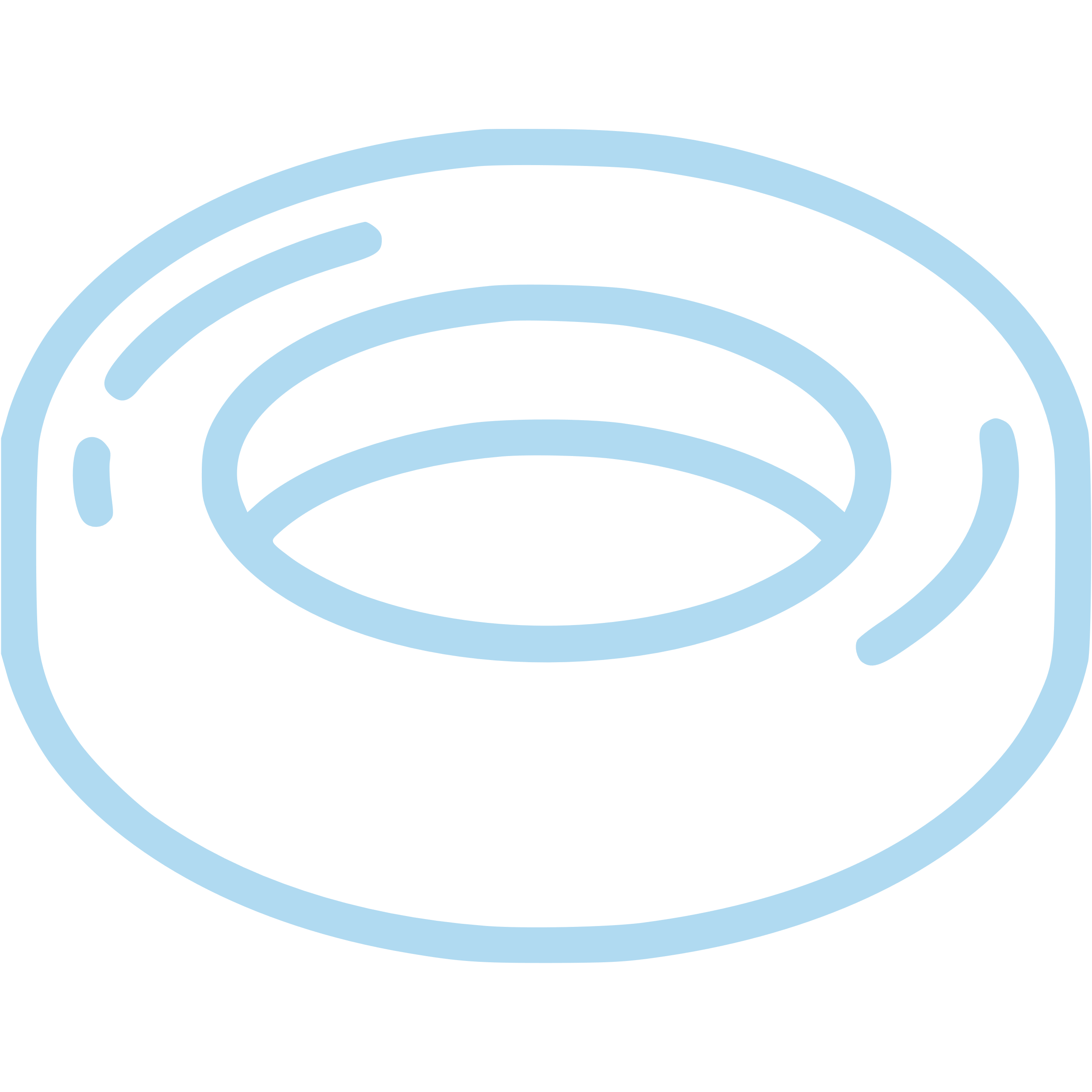 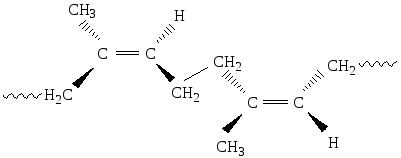 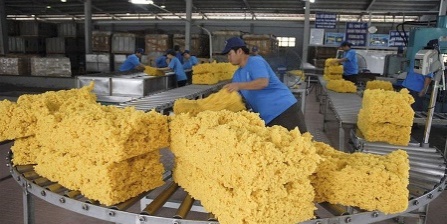 - Cao su tổng hợp
Tổng hợp từ monomer: Cao su Buna
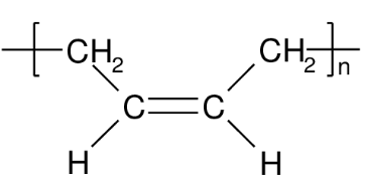 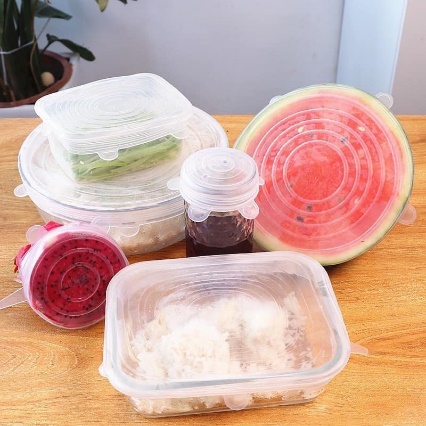 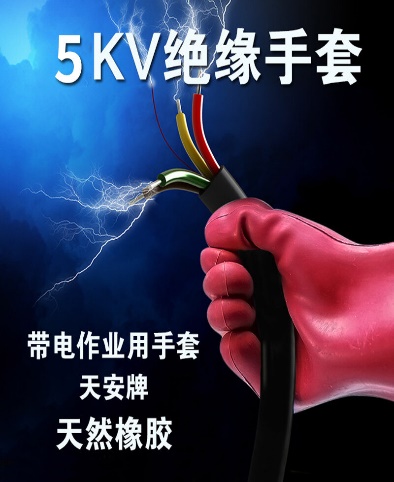 TÍNH CHẤT CỦA CAO SU
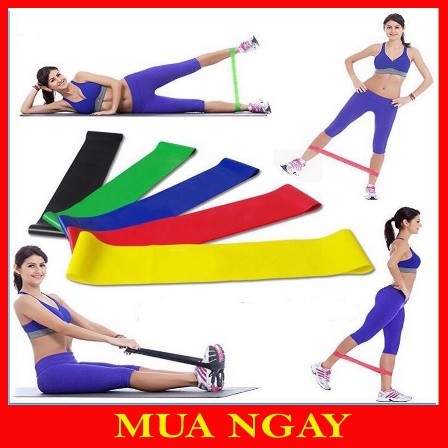 Không thấm khí
Cách điện
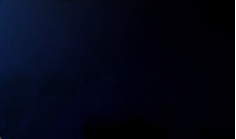 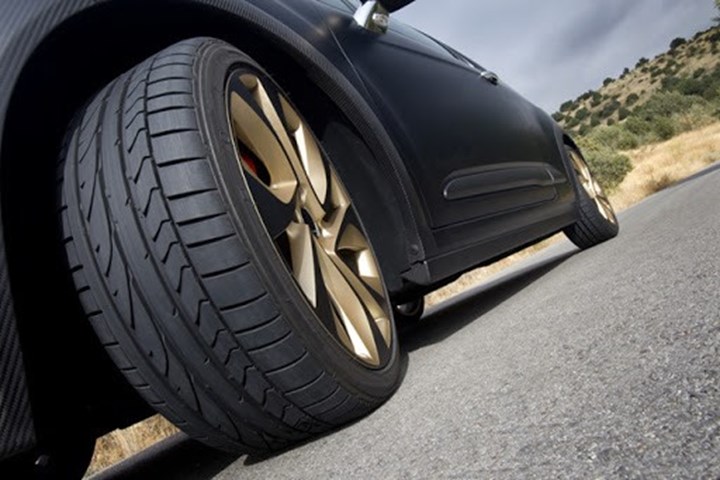 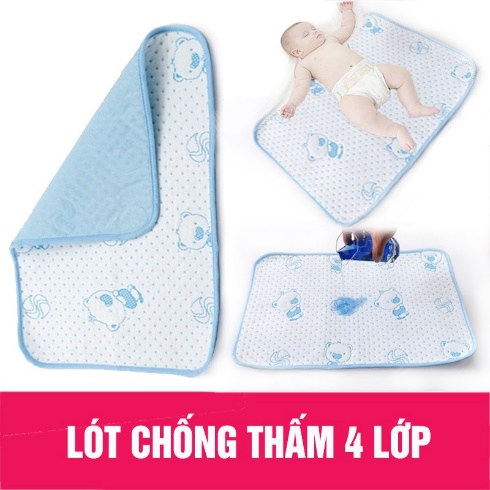 Đàn hồi
Chịu mài mòn
Không thấm nước
Cao Su
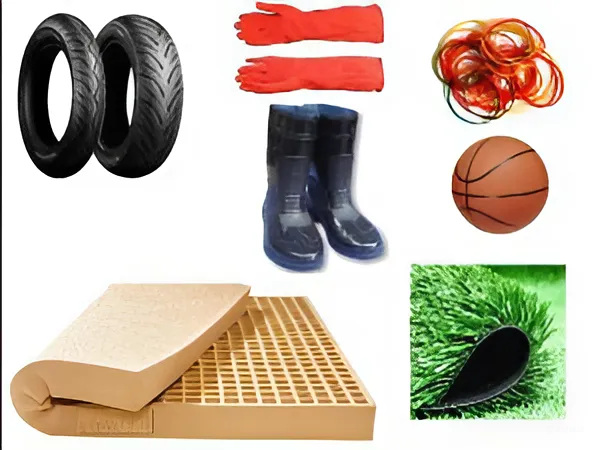 IV.3
Khi sử dụng các vật dụng làm bằng cao su, cần tránh để chúng tiếp xúc với xăng, dầu, acid, kiềm và không để ở nơi có nhiệt độ quá cao hoặc quá thấp.
Composite
IV.4
Là vật liệu được tổ hợp từ hai hay nhiều vật liệu khác nhau, gồm vật liệu cốt và vật liệu nền.
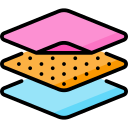 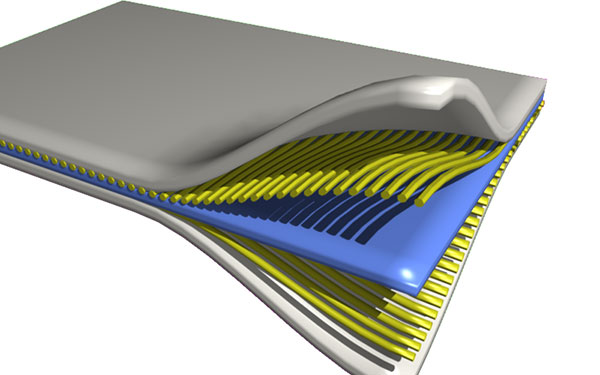 Vật liệu composite trong nội thất
Composite
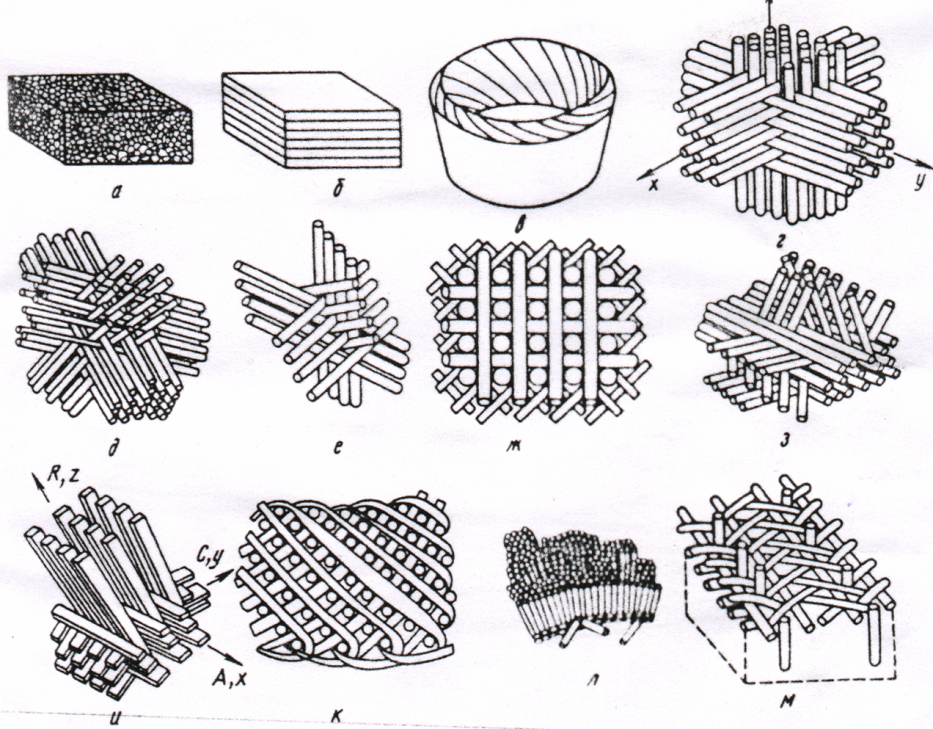 IV.4
Vật liệu cốt có vai trò tăng cường tính cơ học của vật liệu, thường ở dạng sợi (sợi thuỷ tinh, sợi carbon,...) và dạng hạt.
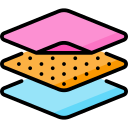 Composite
IV.4
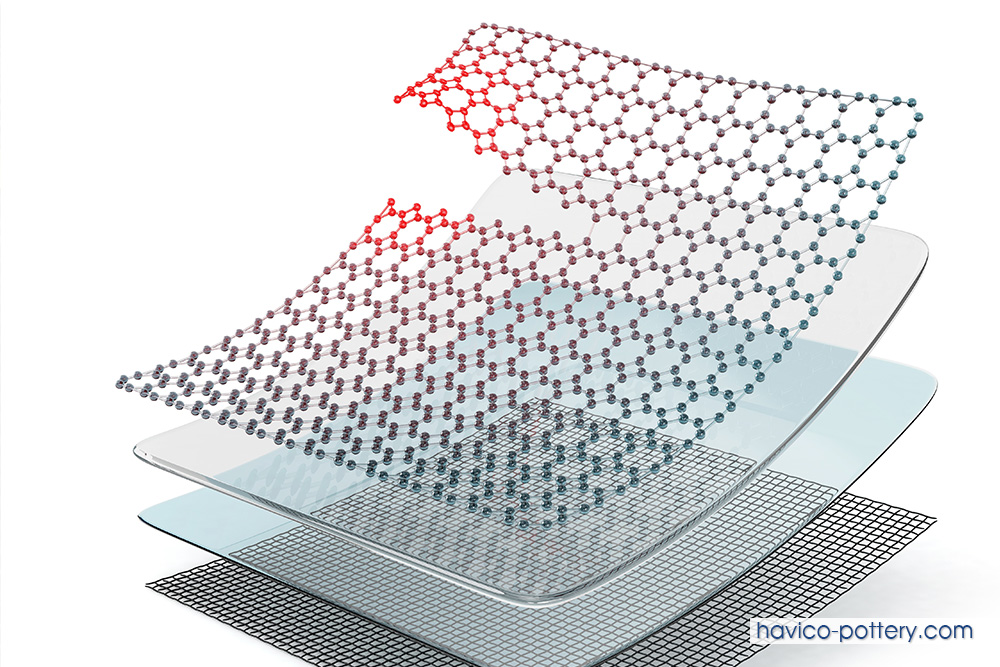 Vật liệu nền thường là các vật liệu có độ dẻo lớn (như một số polymer) đóng vai trò liên kết các vật liệu cốt với nhau)
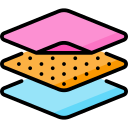 Composite
IV.4
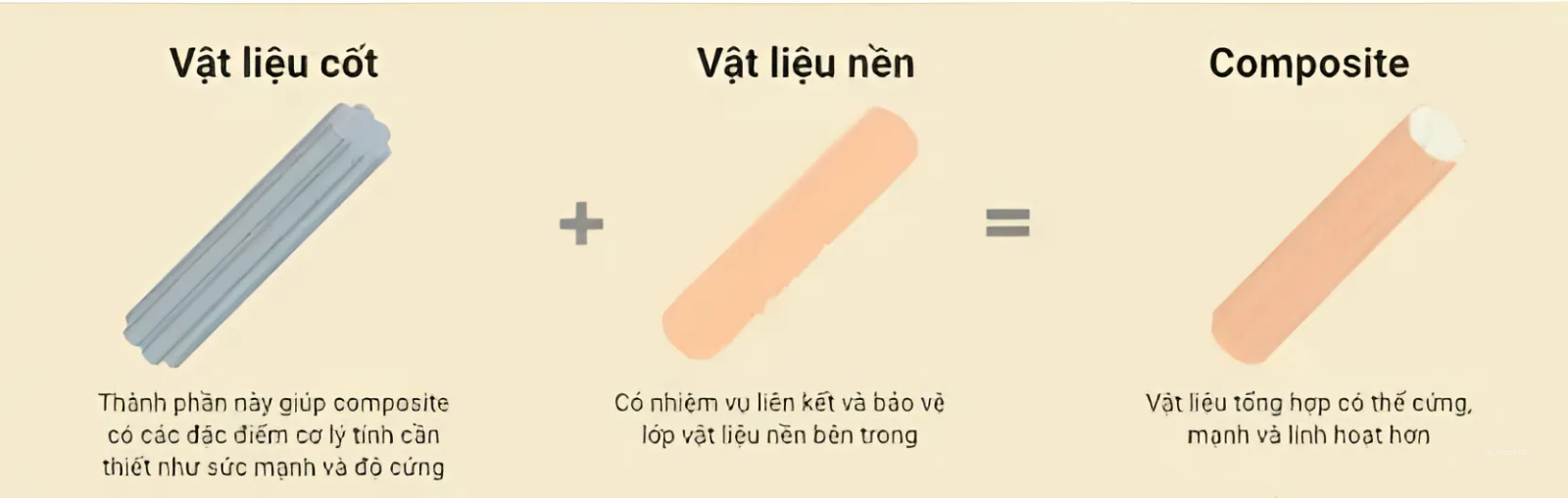 VẬT LIỆU COMPOSITE
Composite
IV.4
VẬT LIỆU CỐT
VẬT LIỆU NỀN
tăng cường tính cơ học của vật liệu
liên kết các vật liệu cốt với nhau.
dạng sợi
dạng hạt
các vật liệu có độ dẻo lớn (như một số polymer,...)
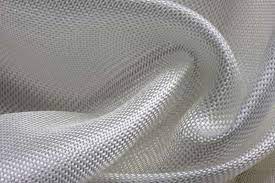 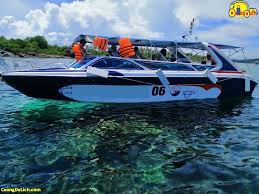 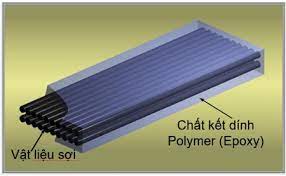 Vỏ ca nô
Sợi thủy tinh
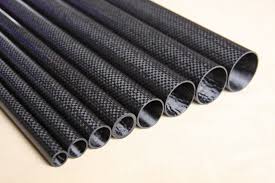 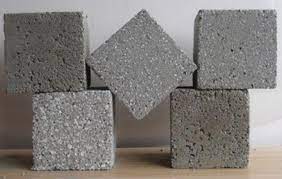 Sợi carbon
Bê tông
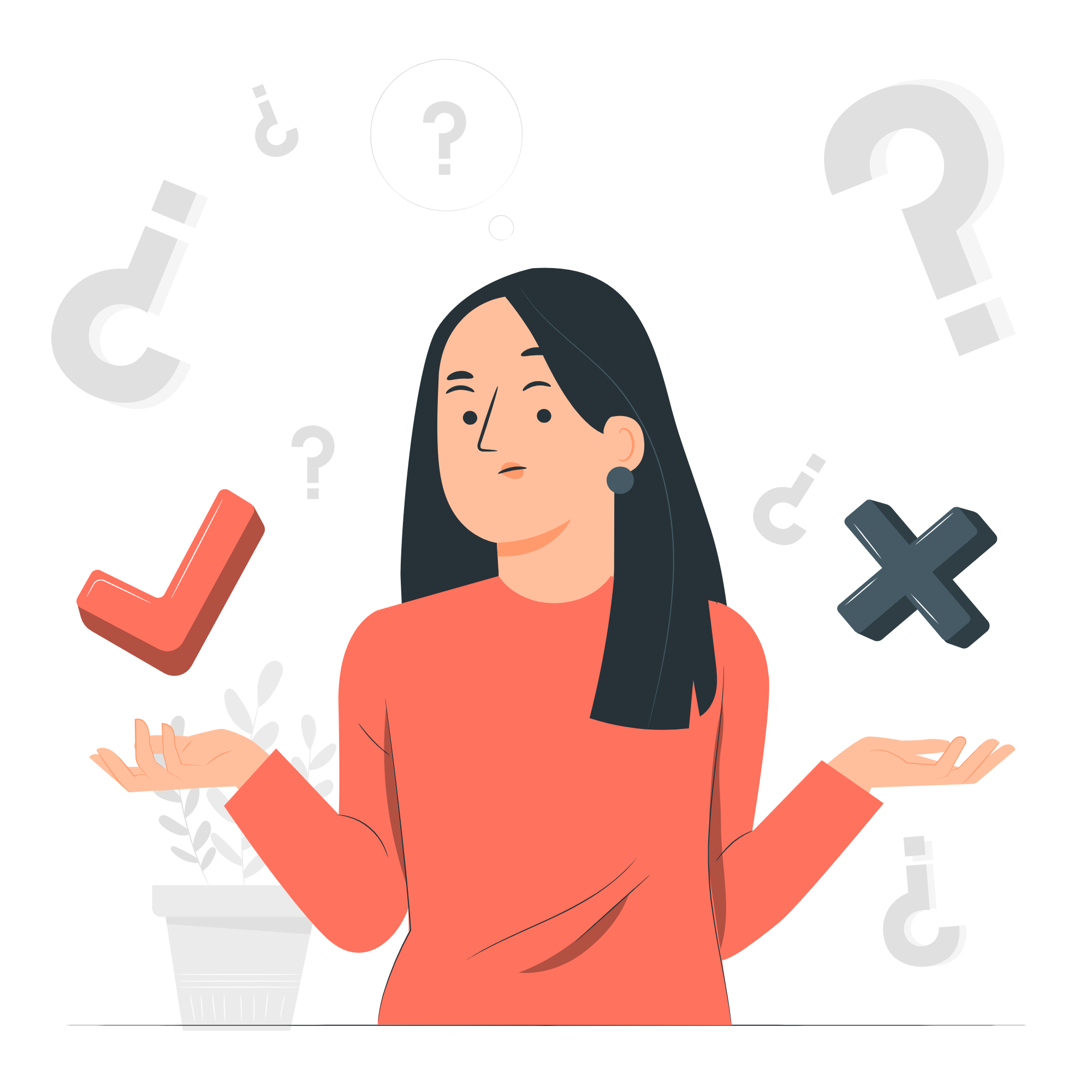 Vật liệu composite có đặc điểm gì về thành phần? Vì sao vật liệu composite ngày càng được sử dụng rộng rãi?
Composite
IV.4
Các vật liệu composite thường rất bền và có nhiều tính chất ưu việt như nhẹ, tuổi thọ cao
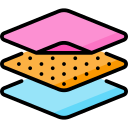 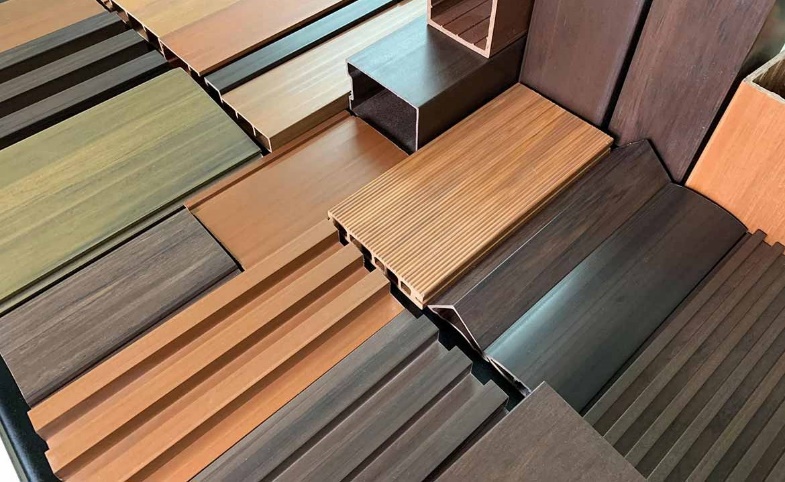 Được ứng dụng rộng rãi như làm ống dẫn nước, bồn chứa nước và hoá chất, vật liệu xây dựng, thân vỏ ô tô, máy bay, tàu thuyền,...
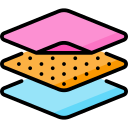 Gỗ nhựa composite được làm từ bột gỗ (cốt) và nhựa PE (nền)
Theo em, lĩnh vực thể thao có sử dụng vật liệu composite không? Nếu có, hãy kể tên một số vật dụng mà em biết
Ghép các hình ảnh với vật liệu polymer tương ứng
Đệm
PP - Polypropylene
Chất dẻo
Đồ chơi trẻ em
PMM-Polymethylmetacrylate
Tơ
PVA - Polyvinylacetate
Vải sợi lapsan
Cao su
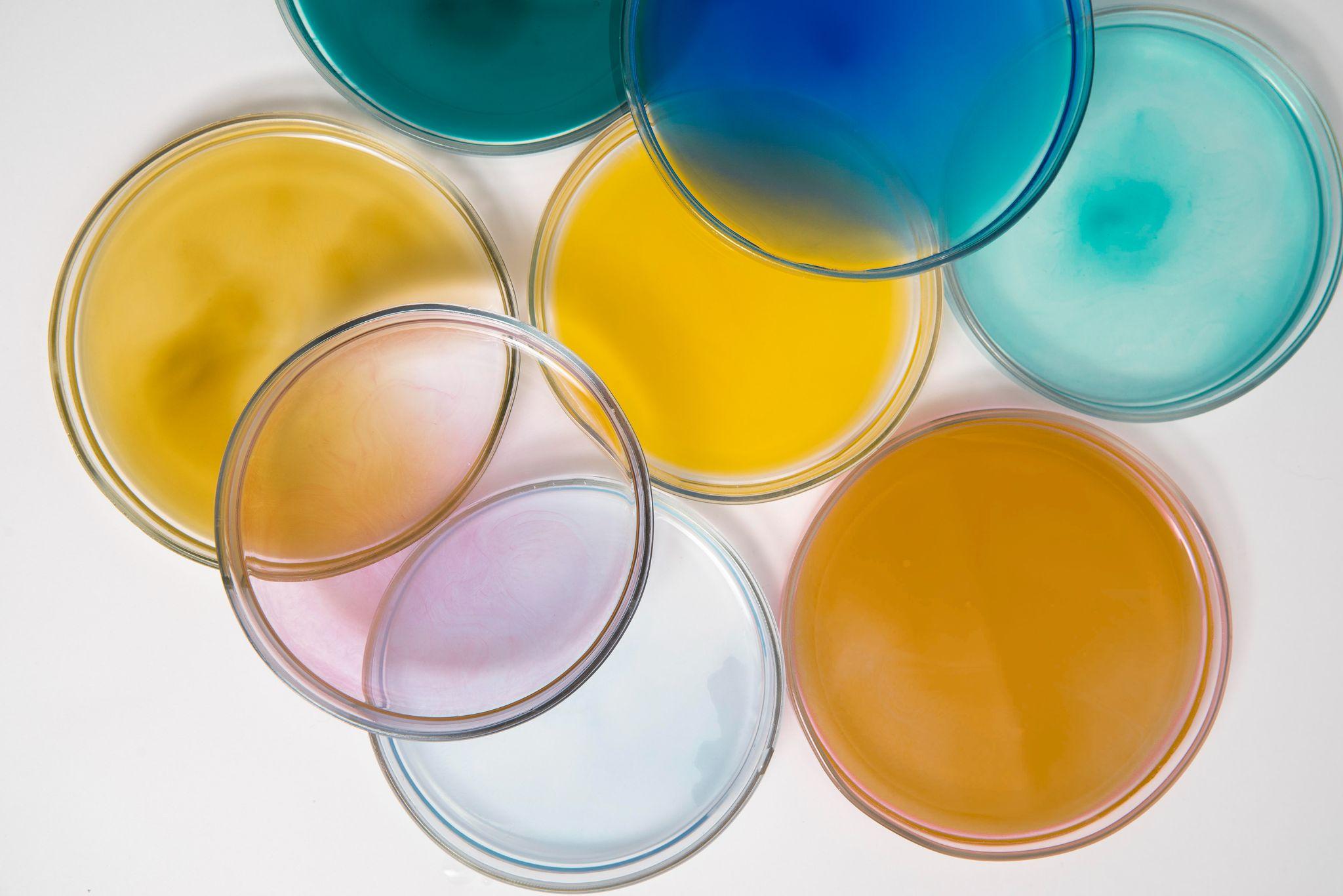 V
ỨNG DỤNG CỦA POLYETHYLENE
Ứng dụng của polyethylene
Polyethylene được sử dụng rộng rãi trong nhiều lĩnh vực khác nhau.
V
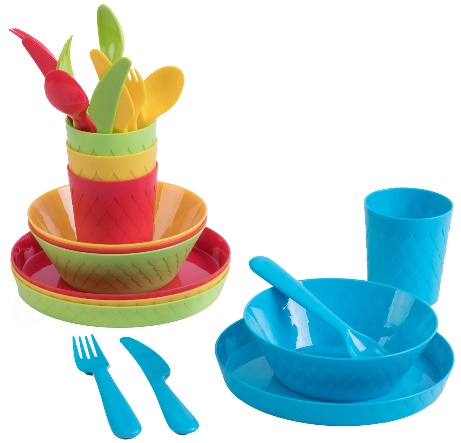 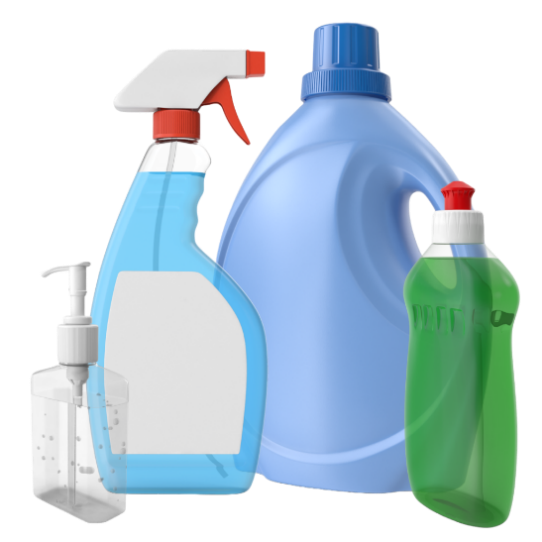 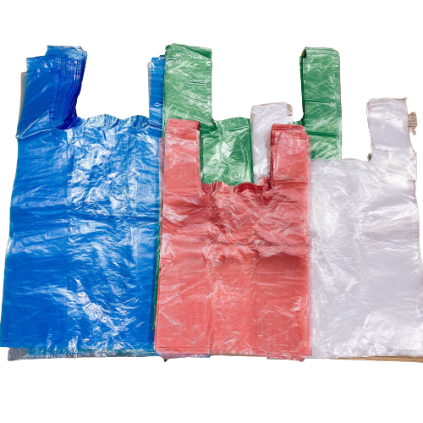 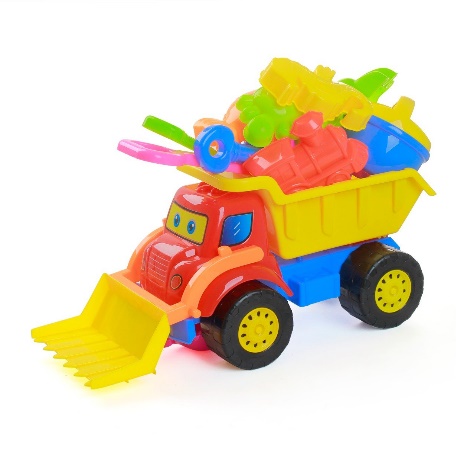 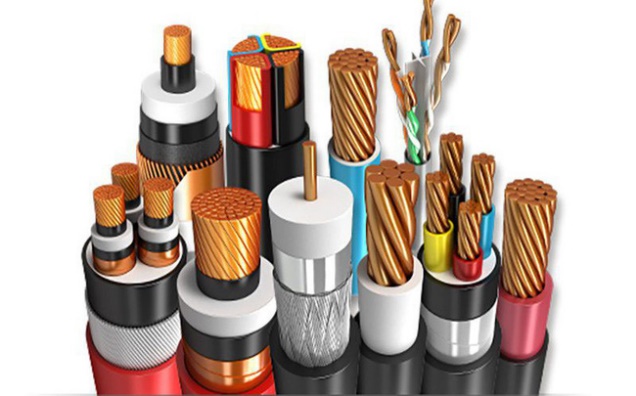 Ứng dụng của polyethylene
Polyethylene được sử dụng rộng rãi trong nhiều lĩnh vực khác nhau.
V
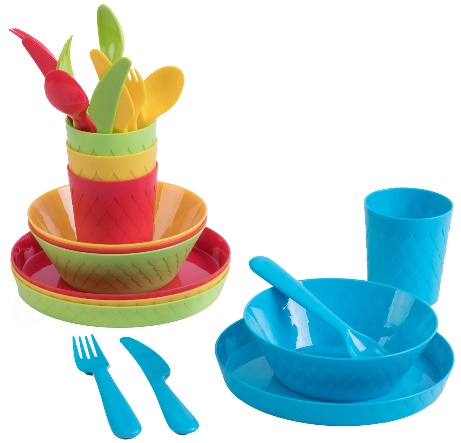 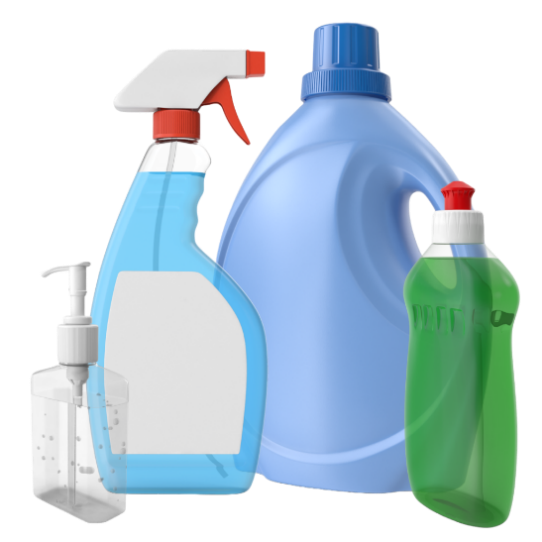 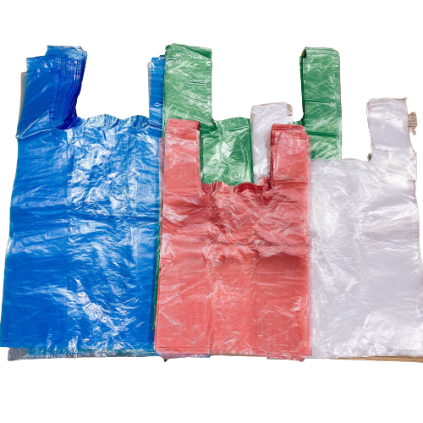 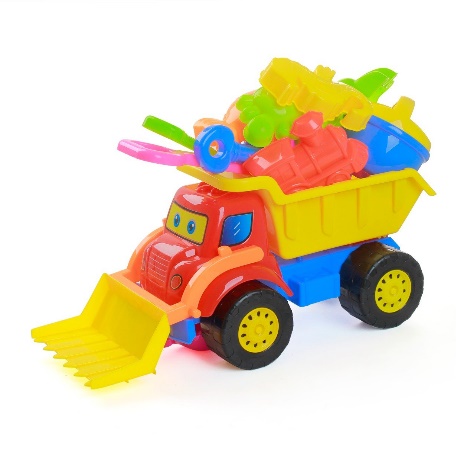 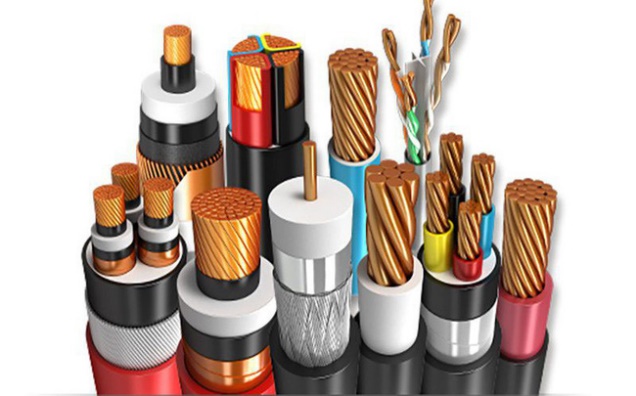 Ứng dụng của polyethylene
Trong đời sống, hiện nay vật liệu polymer được sử dụng với lượng lớn nên lượng rác thải từ vật liệu polymer đã gày ô nhiễm môi trường cũng rất lớn.
V
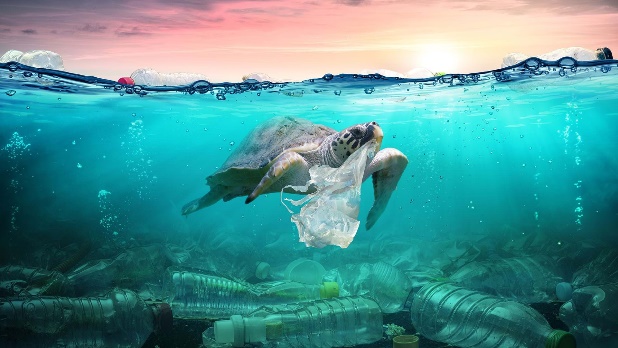 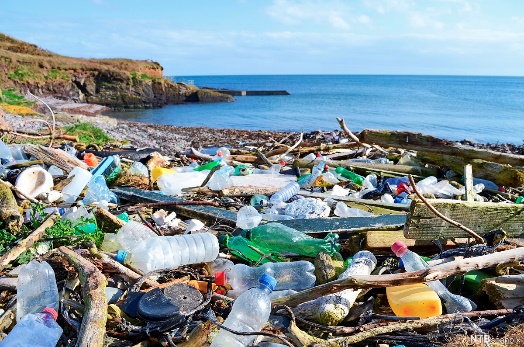 Rác thải nhựa gây ảnh hưởng đến trái đất như nào?
Các biện pháp giảm thiểu rác thải nhựa và bảo vệ môi trường?
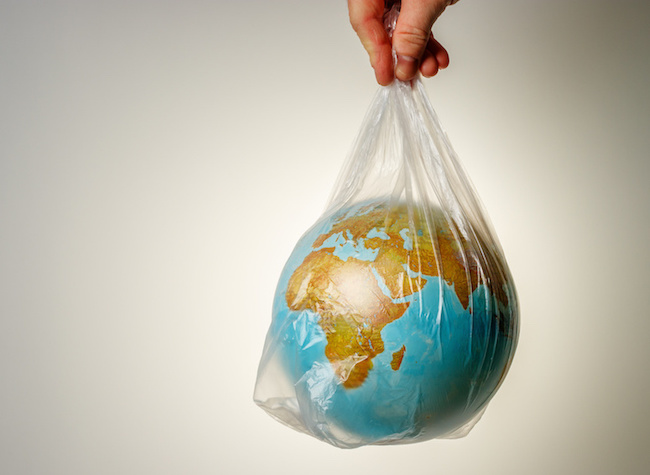 Em hãy thiết kế poster hoặc infographic để tuyên truyền ý thức bảo vệ môi trường ở trường học và khu vực nơi em sống.
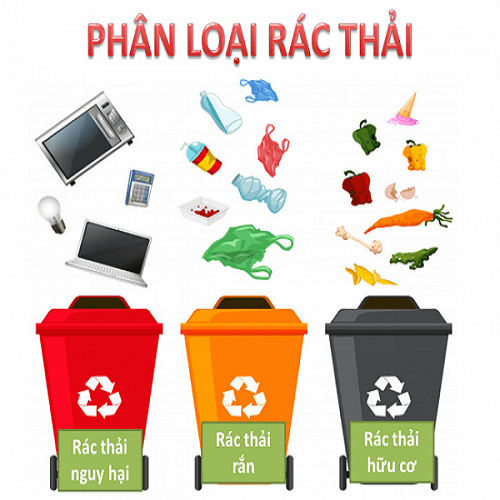 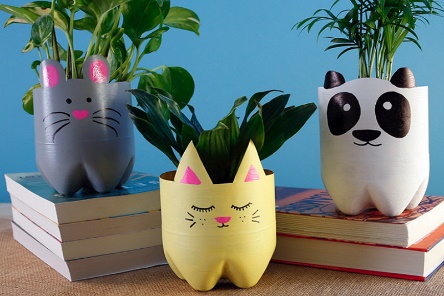 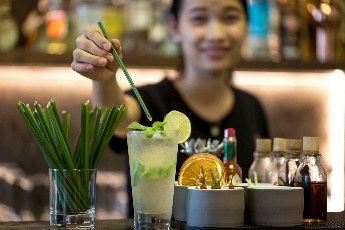 Nguyên tắc 5R theo khuyến cáo của Bộ Tài nguyên và Môi trường
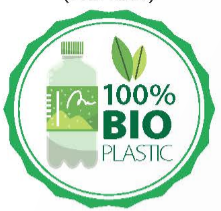 Sử dụng vật liệu polymer được sản xuất từ nguồn nguyên liệu tái tạo hoặc có thể phân hủy sinh học.
Đổi mới công nghệ
RENEW
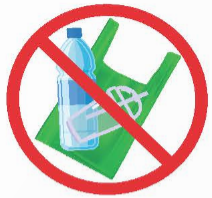 Từ chối các sản phẩm làm từ nhựa không phân hủy sinh học, lựa chọn các sản phẩm làm từ vật liệu thân thiệnmôi trường.
Từ Chối
REFUSE
Nguyên tắc 5R theo khuyến cáo của Bộ Tài nguyên và Môi trường
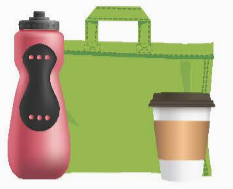 Giảm thiểu sử dụng các đồ vật bằng nhựa sử dụng một lần, thay thế bằng vật dụng có thể tái sử dụng nhiều lần
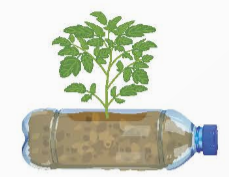 Giảm Thiểu
REDUCE
Tái sử dụng các dồ dùng bằng vật liệu polymer thành các sản phẩm hữu dụng phục vụ đời sống
Tái Sử Dụng
REUSE
Nguyên tắc 5R theo khuyến cáo của Bộ Tài nguyên và Môi trường
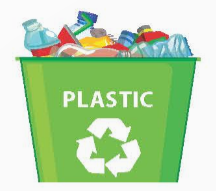 Thu gom, phân loại các loại nhựa có thể tái chế, tránh vứt bỏ ra môi trường
Tái Chế
RECYCLE
Nguyên tắc 5R theo khuyến cáo của Bộ Tài nguyên và Môi trường
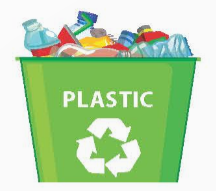 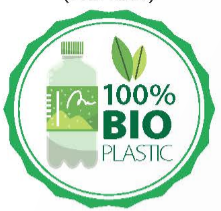 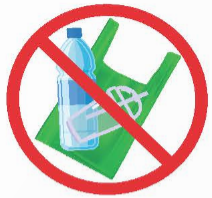 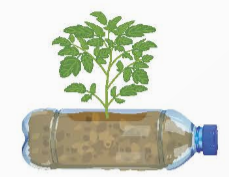 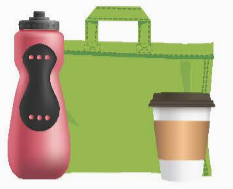 Tái Sử Dụng
REUSE
Đổi mới công nghệ
RENEW
Tái Chế
RECYCLE
Từ Chối
REFUSE
Giảm Thiểu
REDUCE
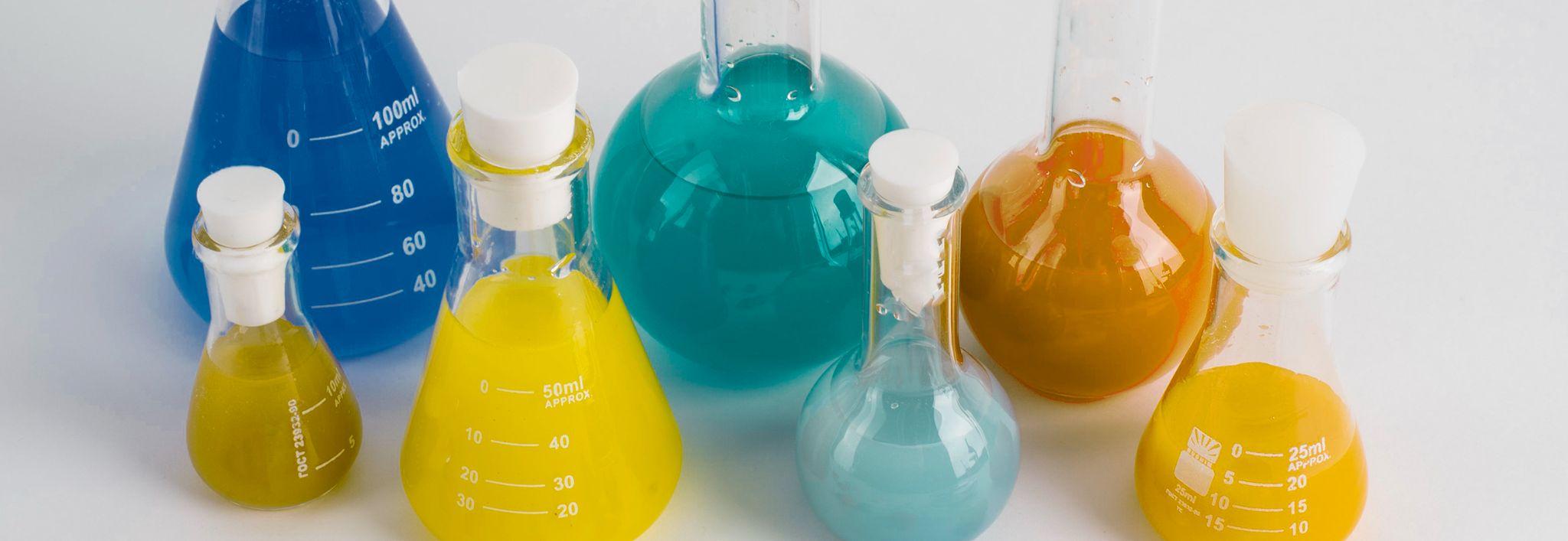 04
CỦNG CỐ
Câu 1: Điền từ thích hợp vào chỗ trống
rắn
Polymer thường là chất ......................, không bay hơi.
a
không tan
Hầu hết các polymer đều ................................ trong nước và các dung môi thông thường.
b
Các polymer có sẵn trong thiên nhiên gọi là..........................................., polymer do con người tổng hợp từ các chất đơn giản gọi là.................................
c
polymer thiên nhiên
polymer tổng hợp
Polyethylene và polyvinylchloride là polymer ..........................., còn tinh bột và cellulose là polymer ..............................
d
tổng hợp
thiên nhiên
Câu 2: Polymer nào sau đây không phải là polymer thiên nhiên?
 A. Poly(vinyl chloride).		B. Cellulose.
 C. Protein.				D. Tinh bột.
Đáp án: A
Câu 3: Mắt xích của PE?
 A. Methane.		B. Aminoacid.
 C. Ethylene.		D. Ethanol.
Đáp án: C
Câu 4: Khái niệm đúng về polymer là
A. Polymer là hợp chất được tạo thành từ các phân tử lớn.
B. Polymer là hợp chất được tạo thành từ các phân tử có phân tử khối nhỏ hơn.
C. Polymer là sản phẩm duy nhất của phản trùng hợp hoặc trùng ngưng.
D. Polymer là hợp chất cao phân tử gồm n mắt xích tạo thành.
Đáp án: D
Câu 5: Tính chất chung của polymer là
A. Chất lỏng, không màu, không tan trong nước.
B. Chất khí, không màu, không tan trong nước.
C. Chất rắn, không bay hơi, không tan trong nước.
D. Chất rắn, không màu, không mùi.
Đáp án: C
CẢM ƠN QUÝ THẦY CÔ VÀ CÁC EM HỌC SINH
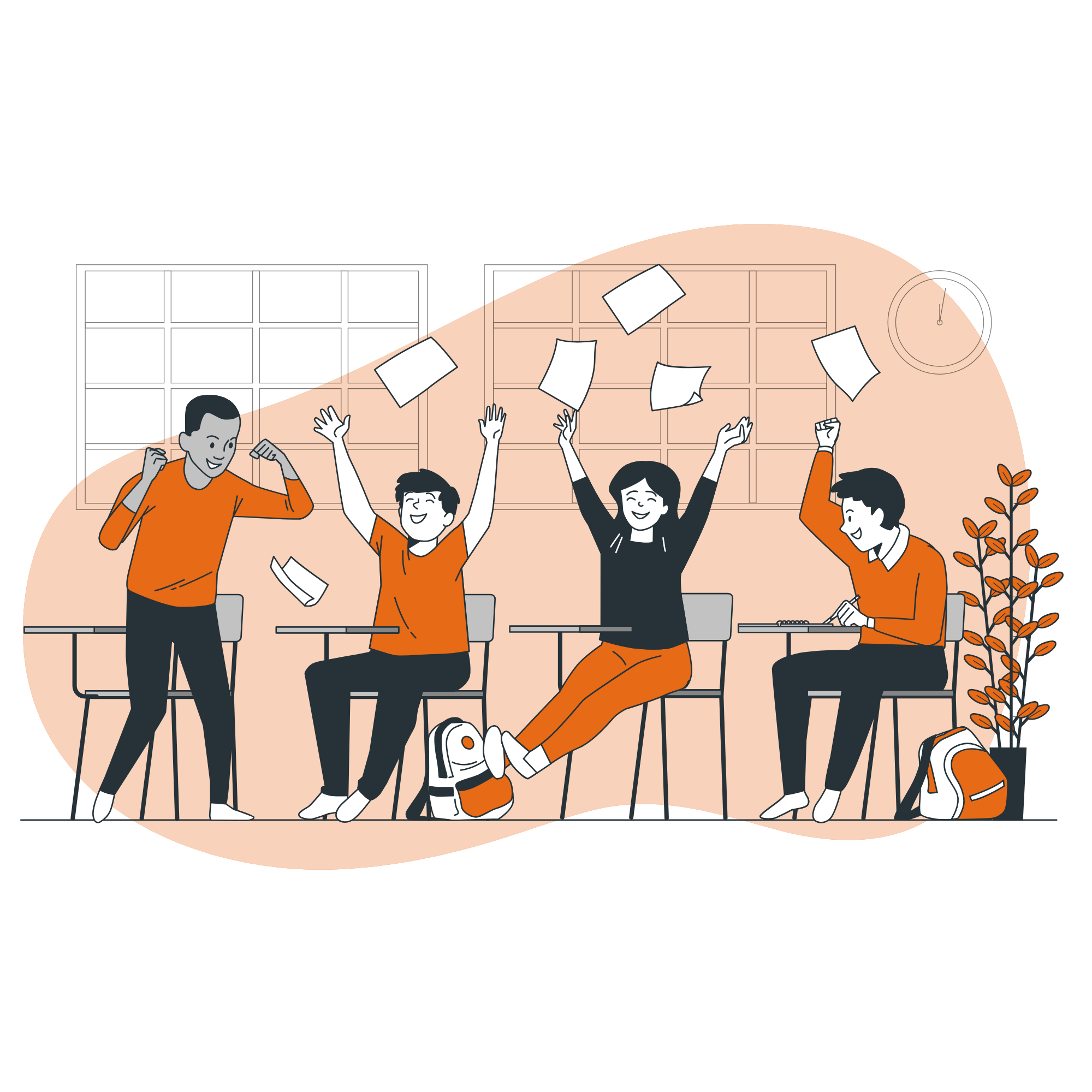